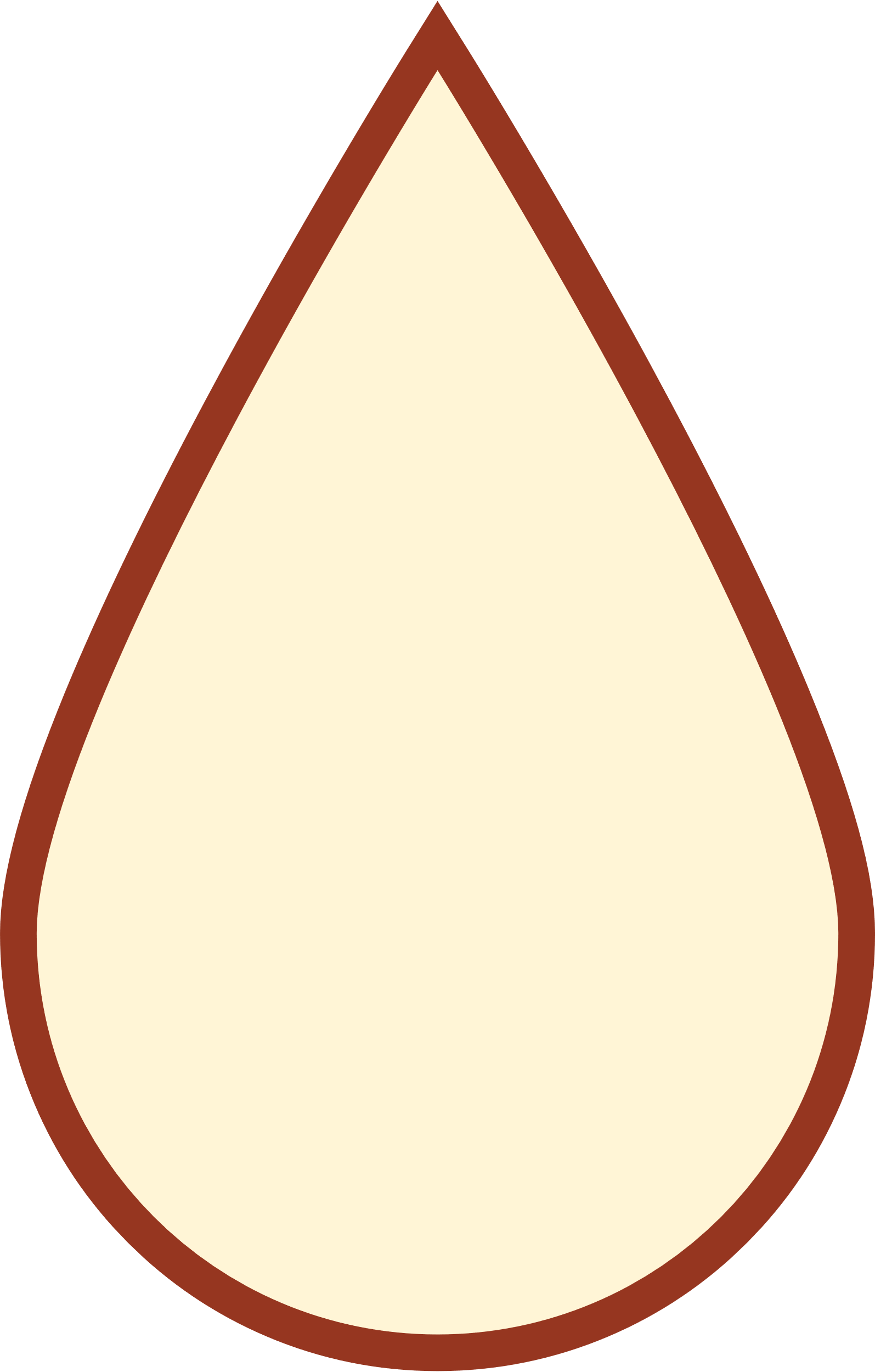 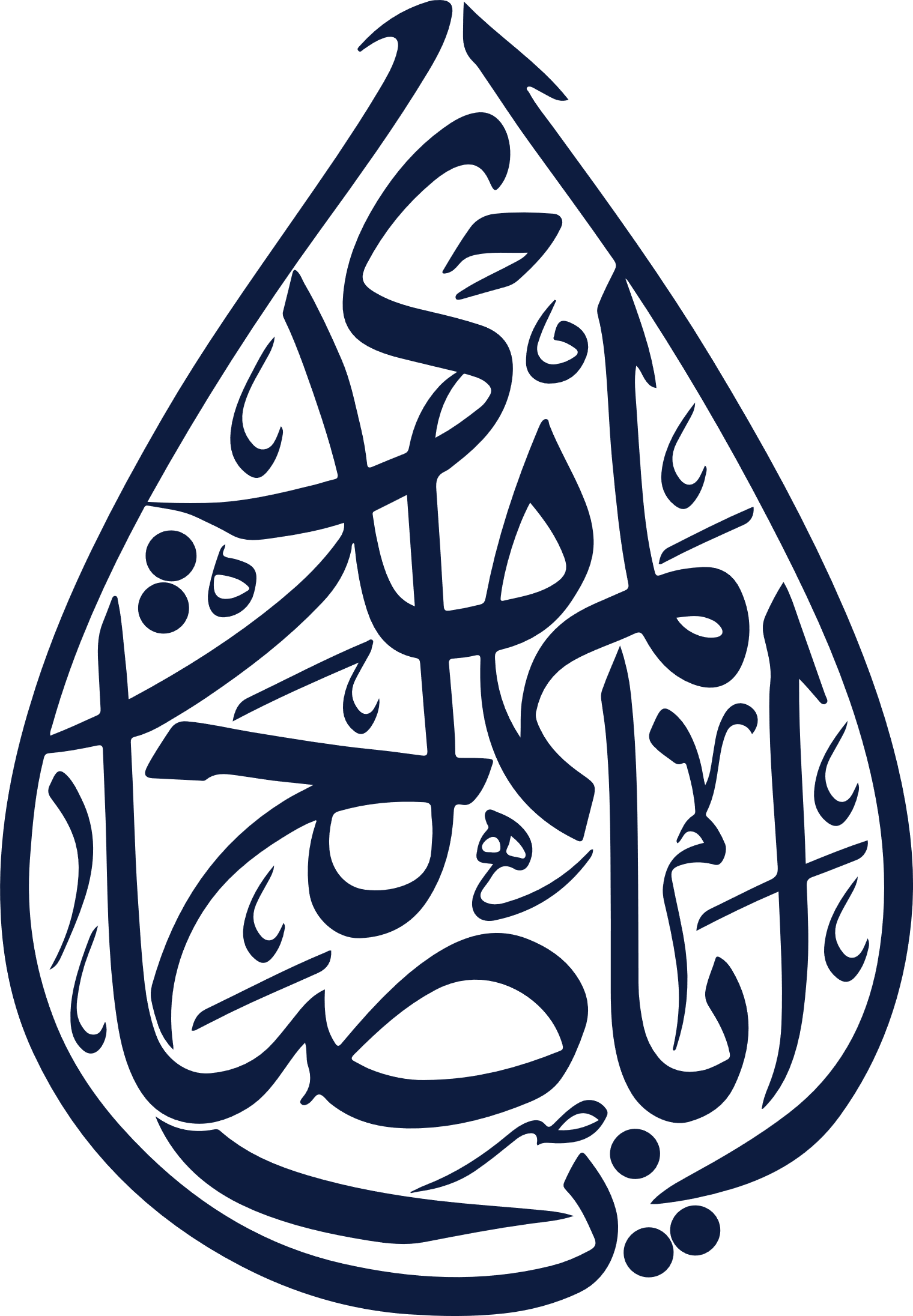 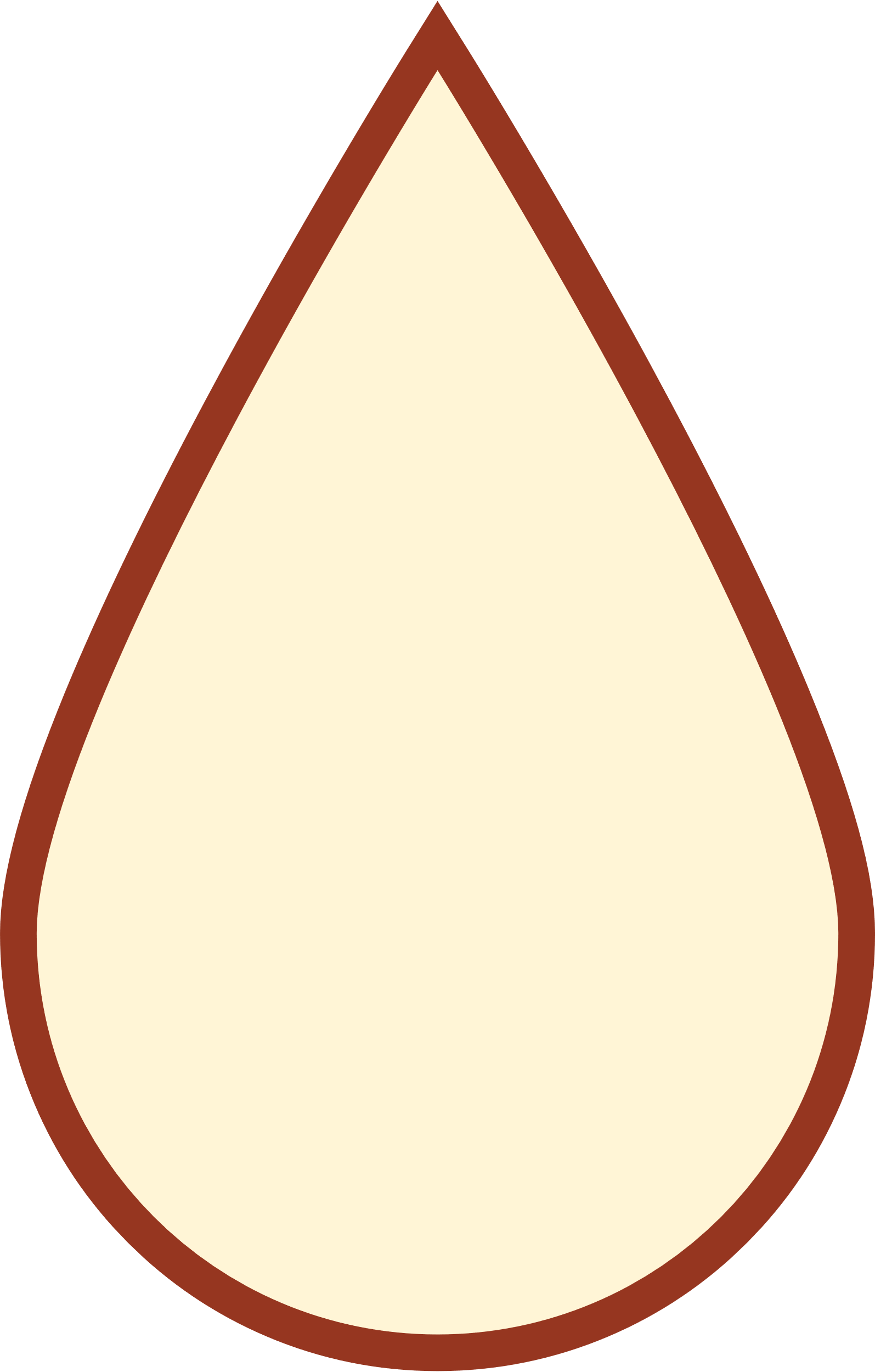 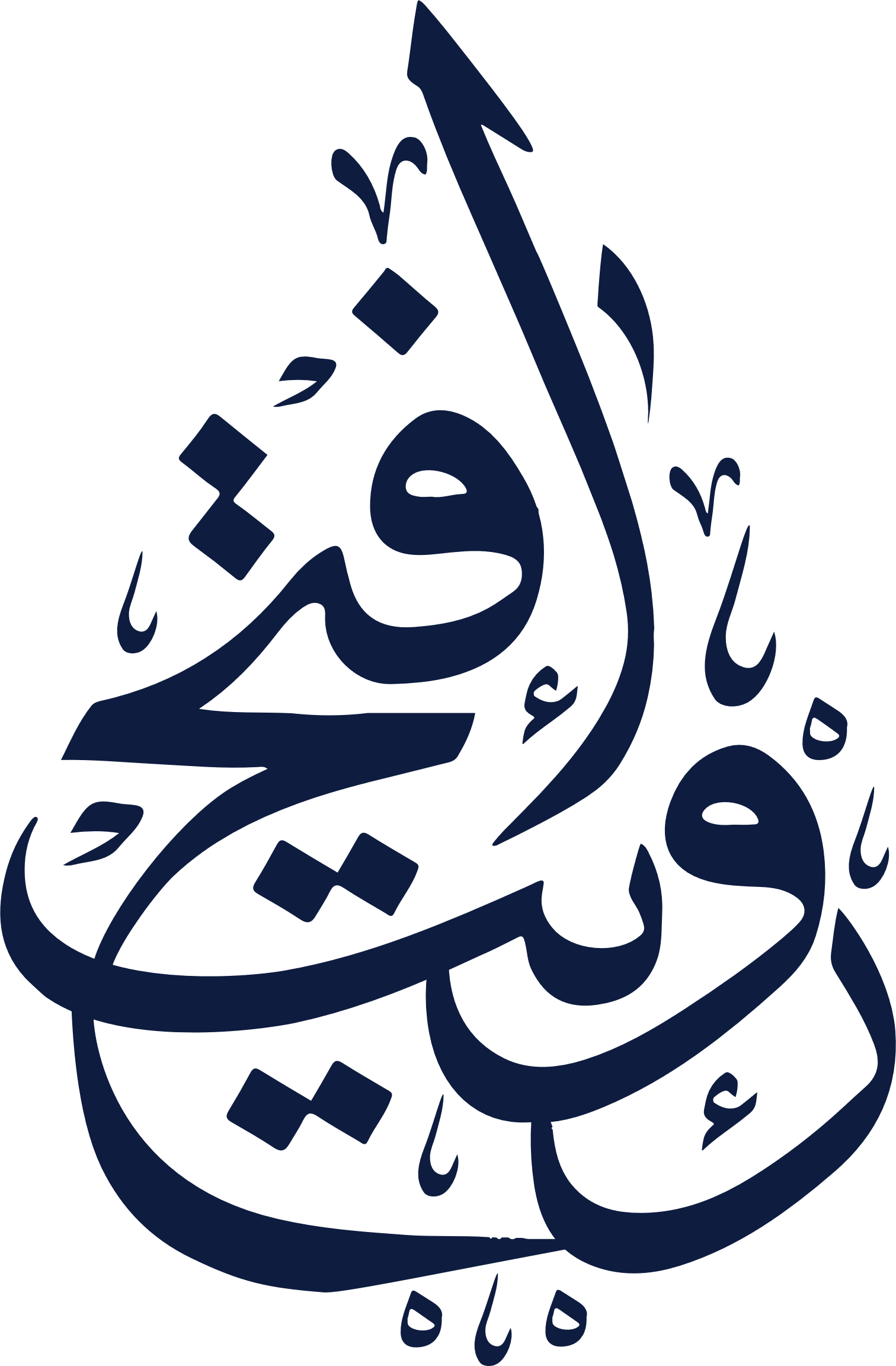 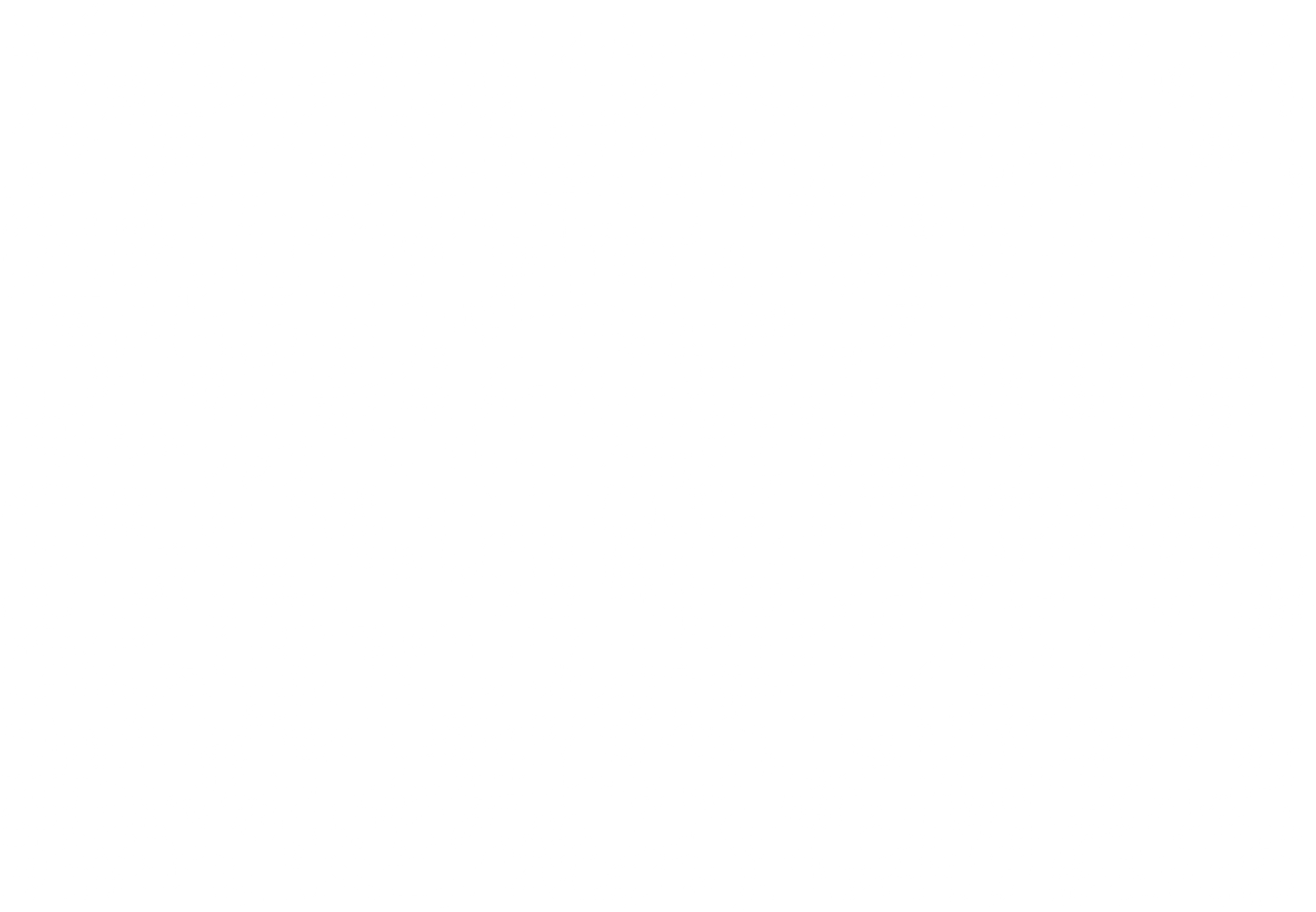 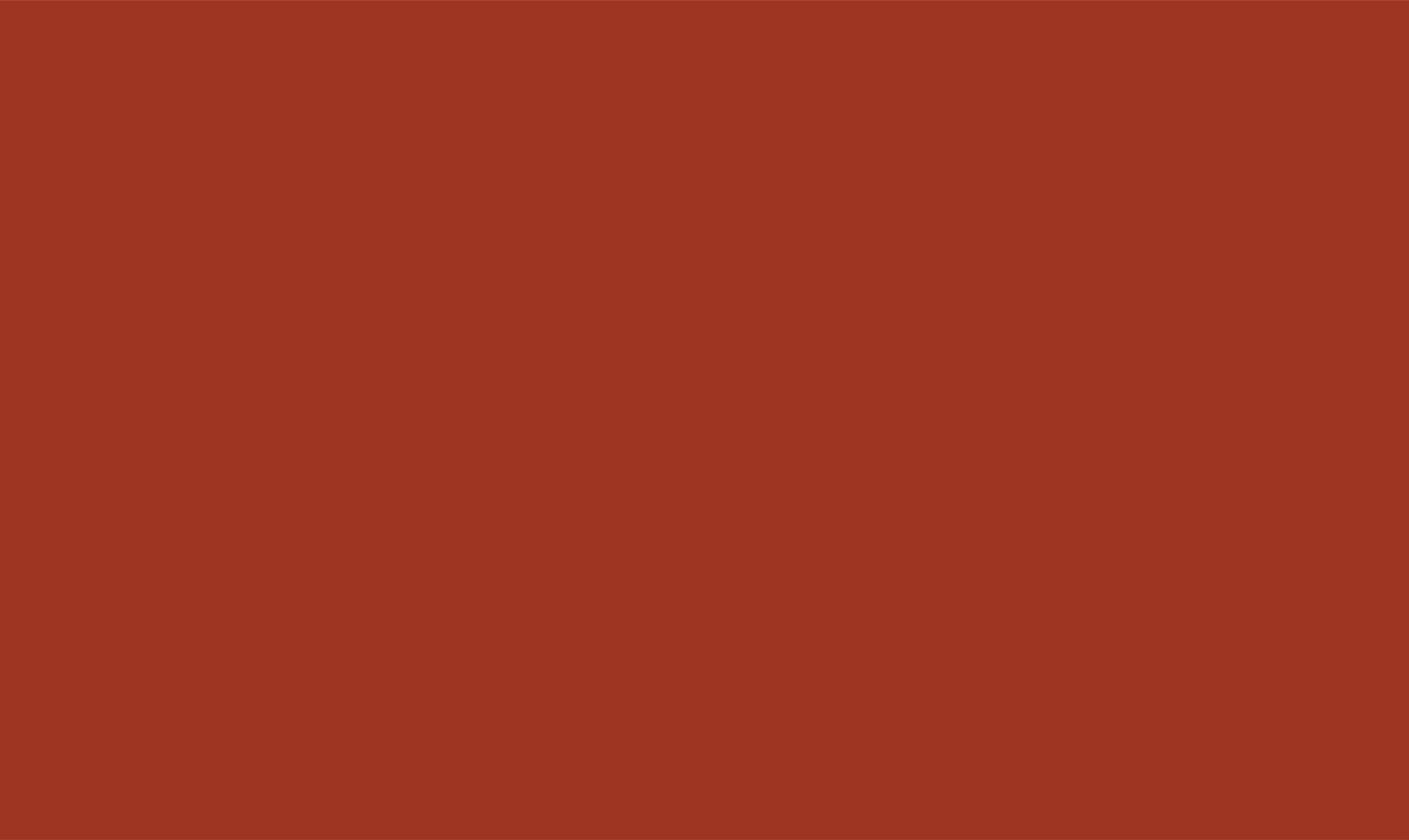 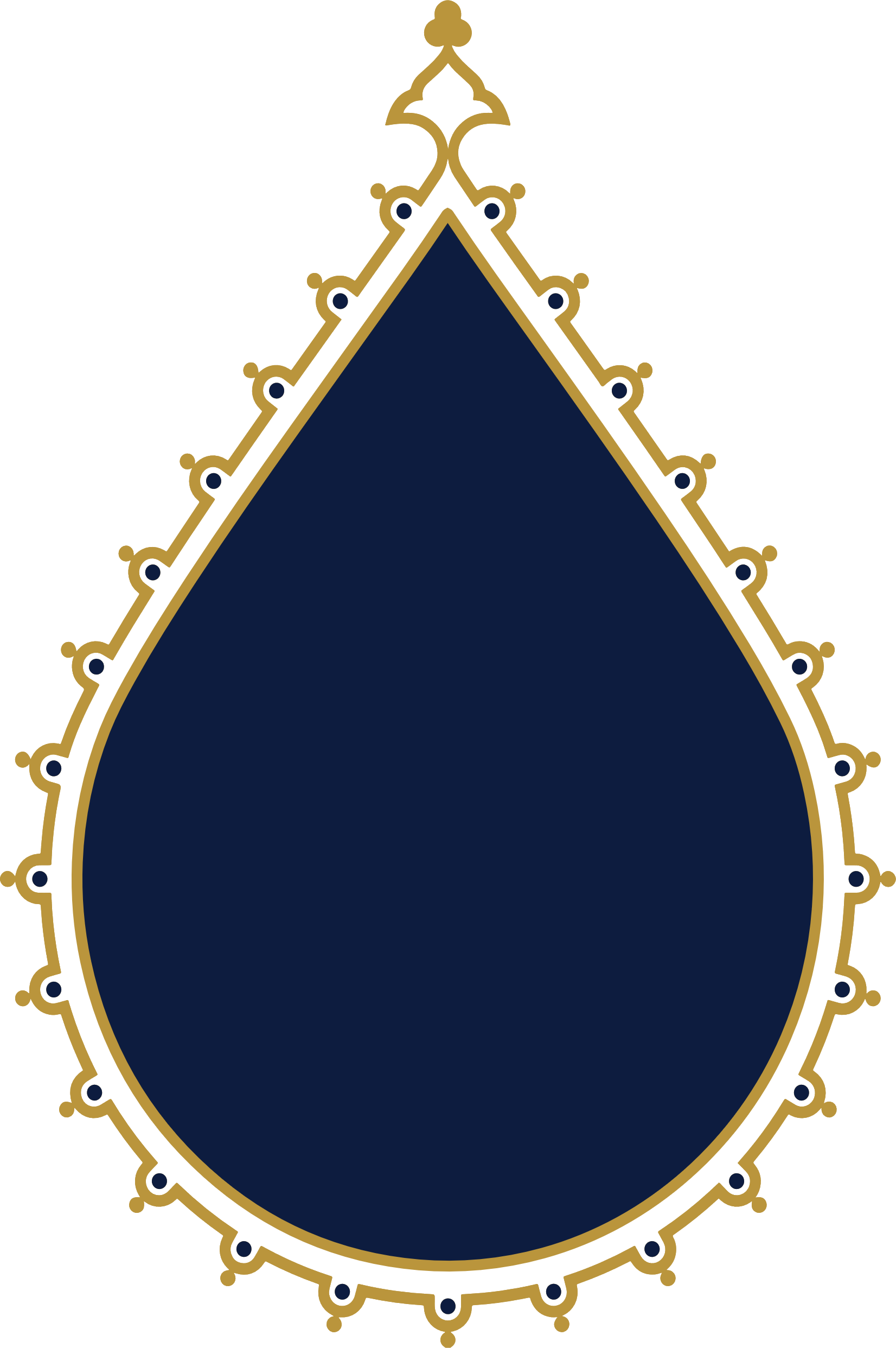 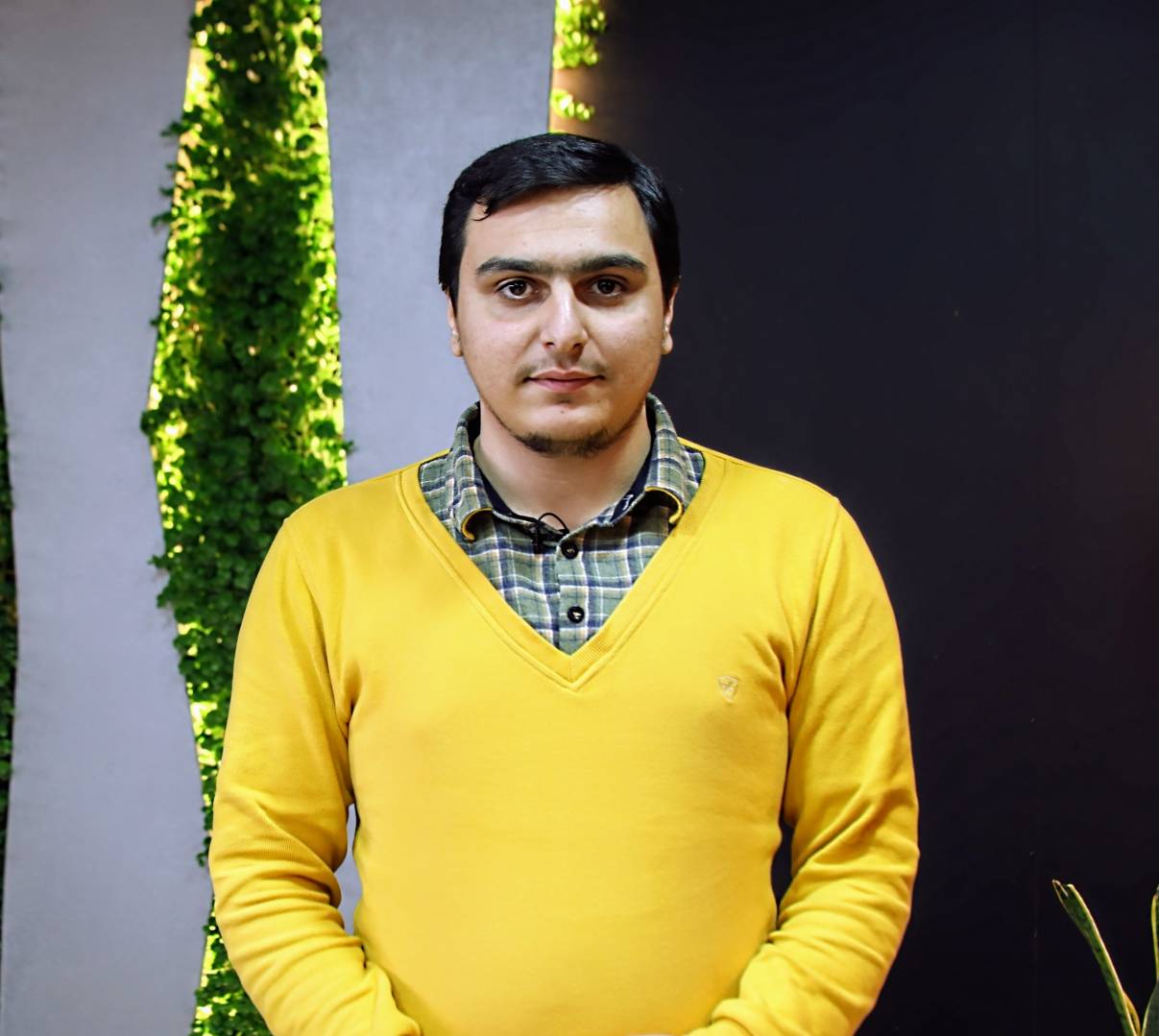 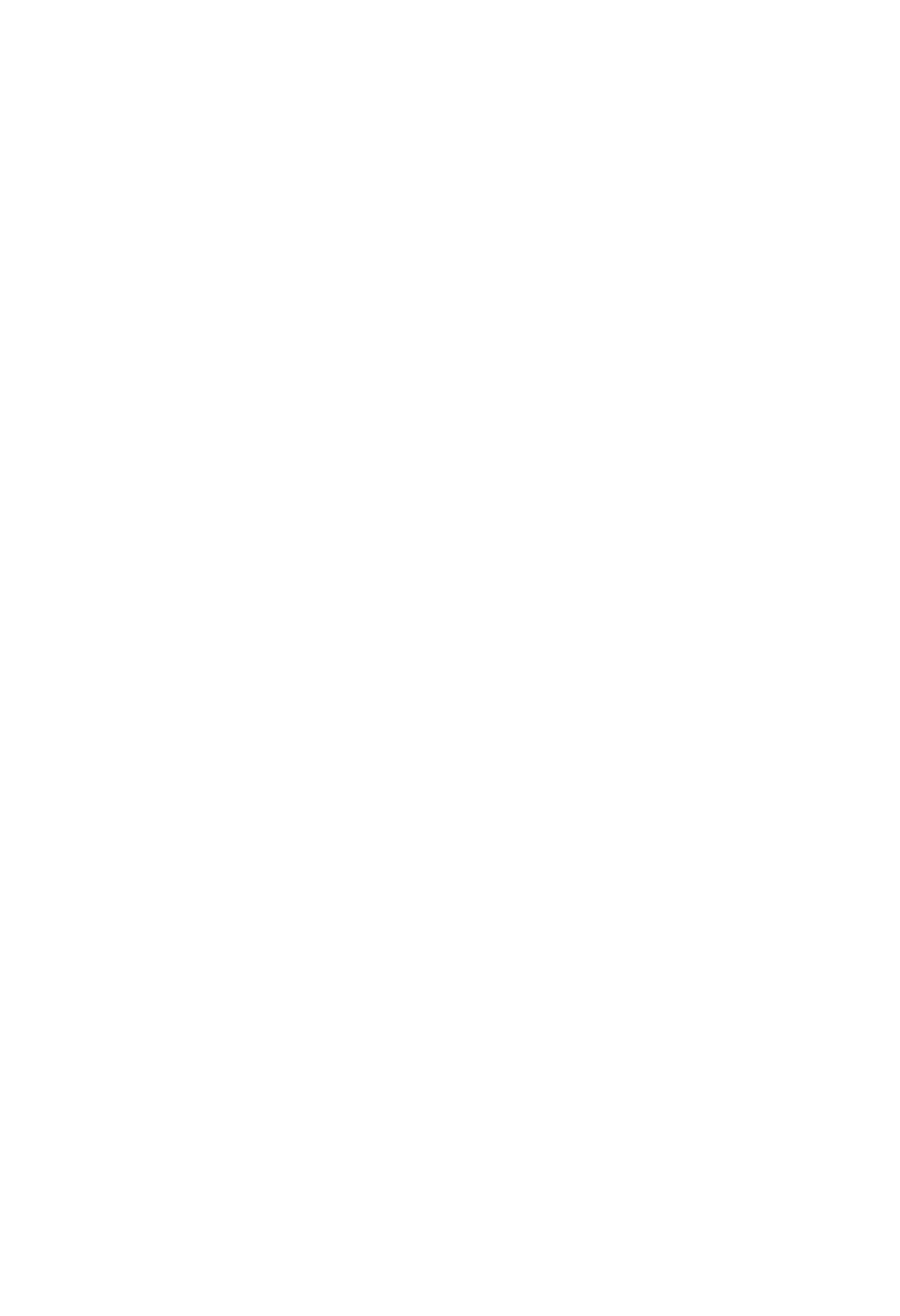 اقتصاد فرهنگی
استاد:
سیدامیرحسین حسینی
عنوان:
سقوط ۳۰۰ساله
سقوط ۳۰۰ساله
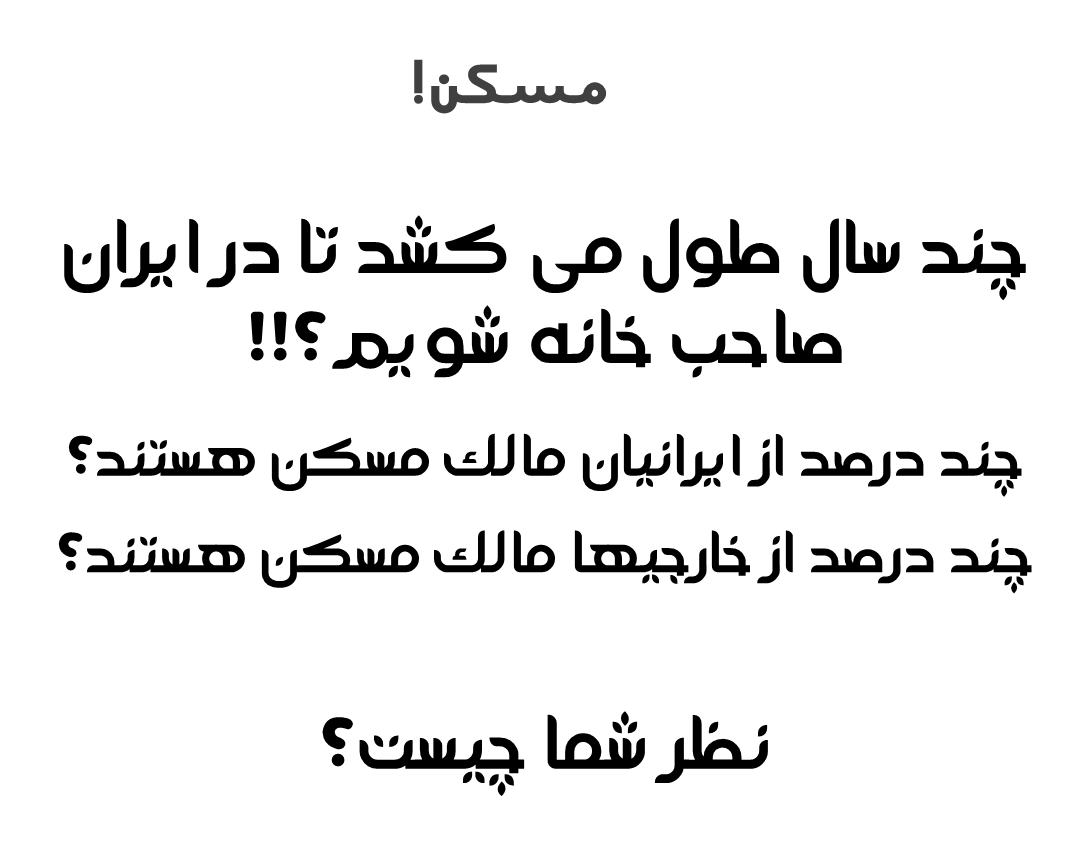 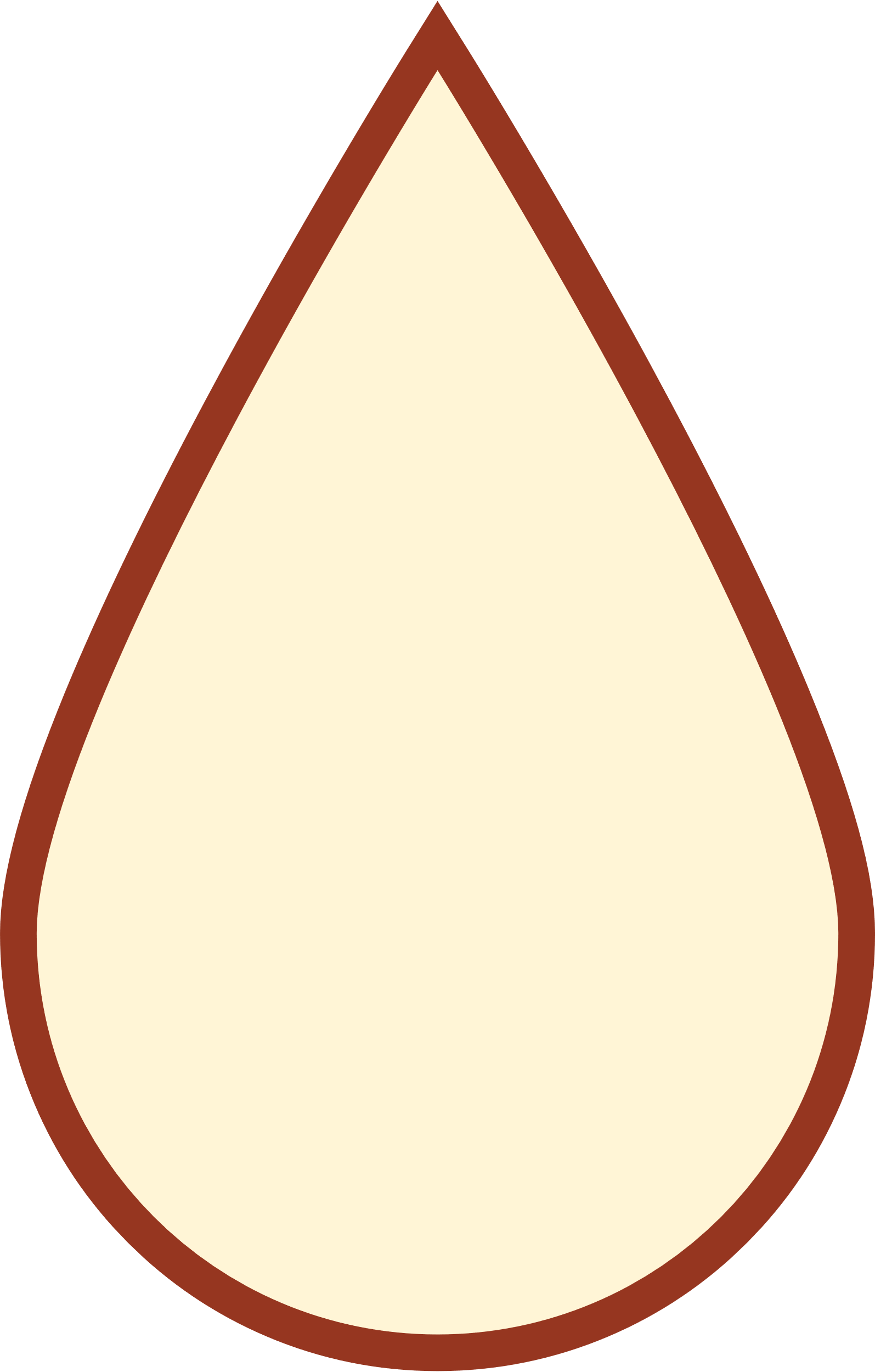 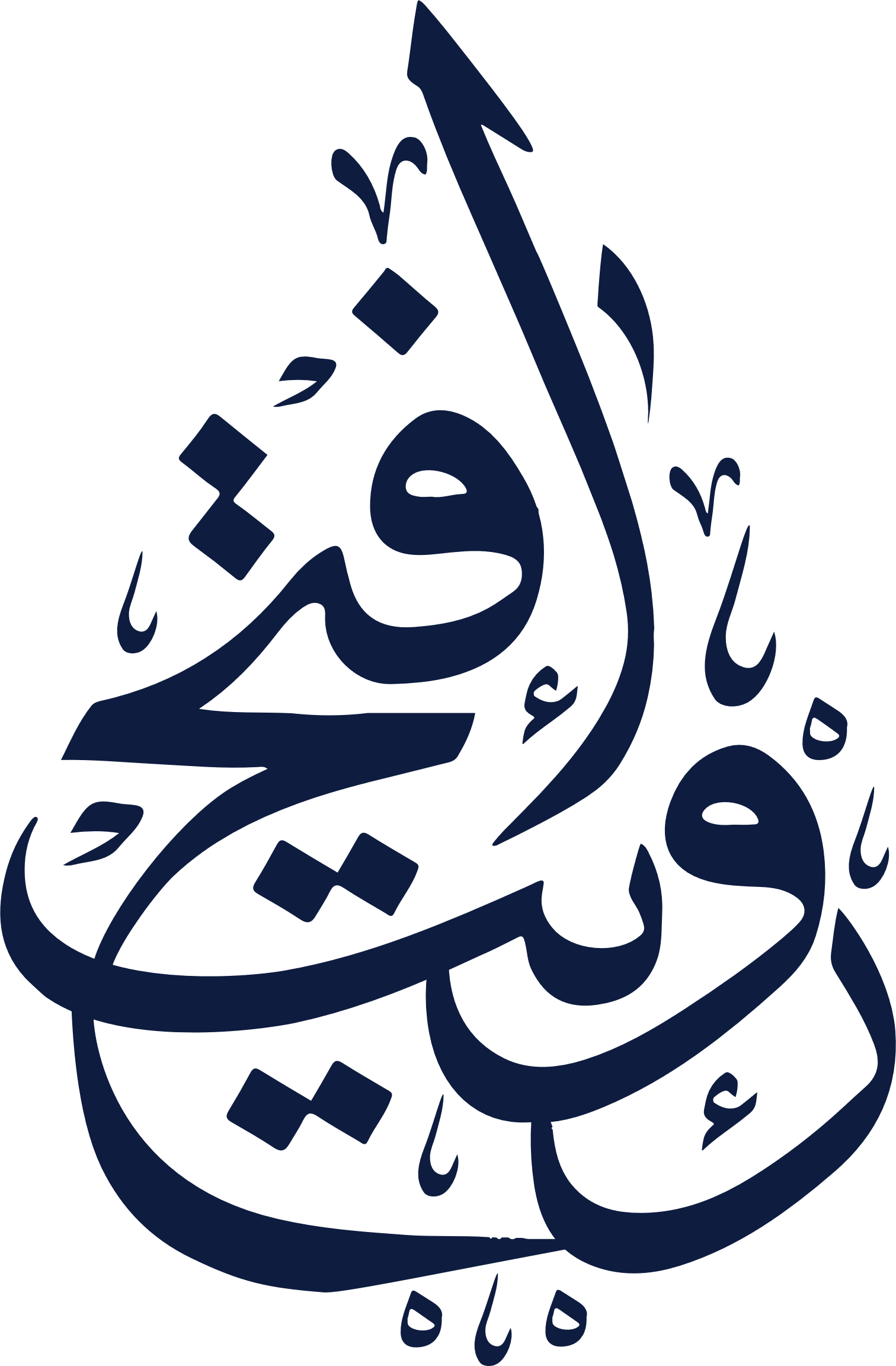 سقوط ۳۰۰ساله
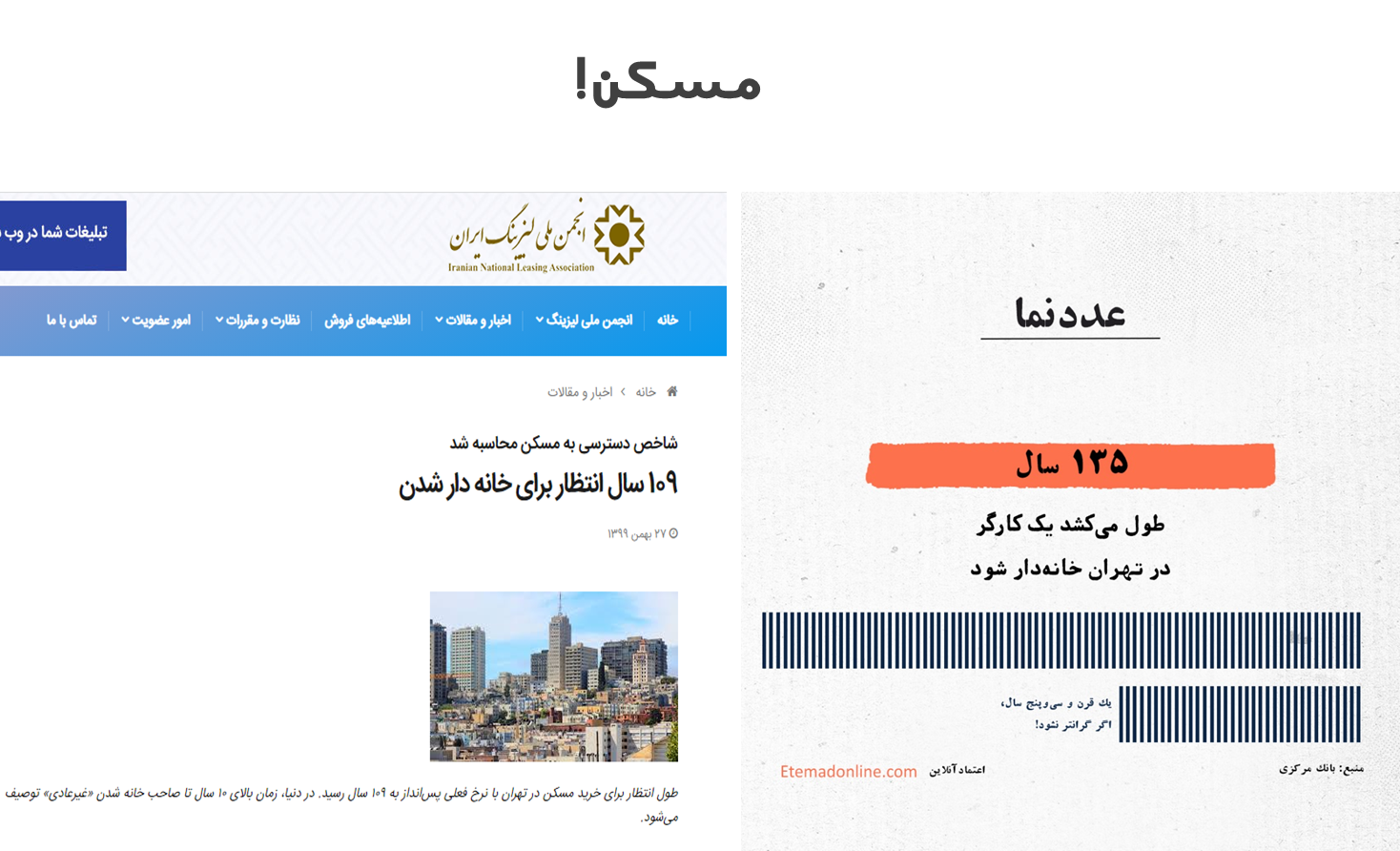 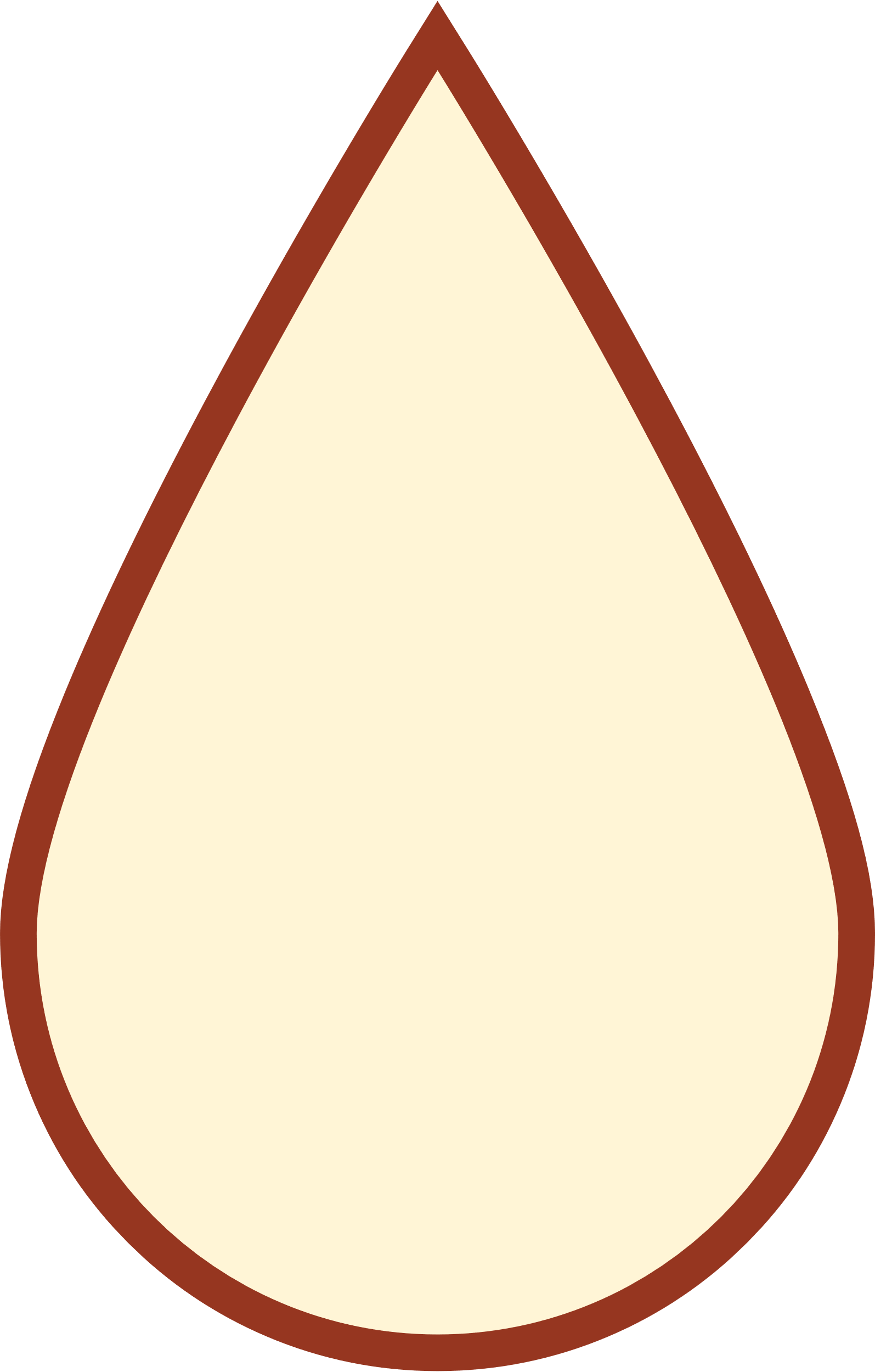 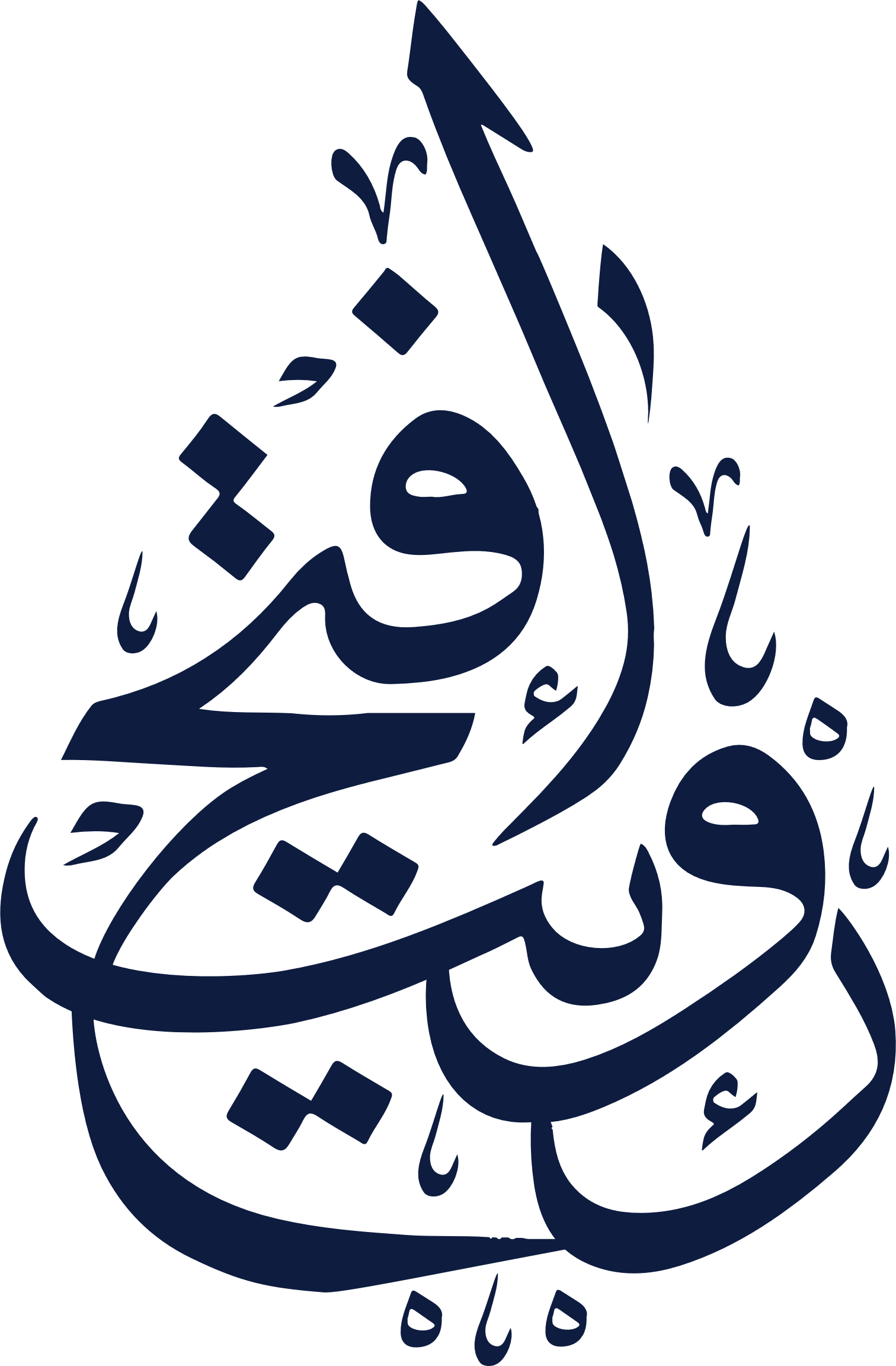 سقوط ۳۰۰ساله
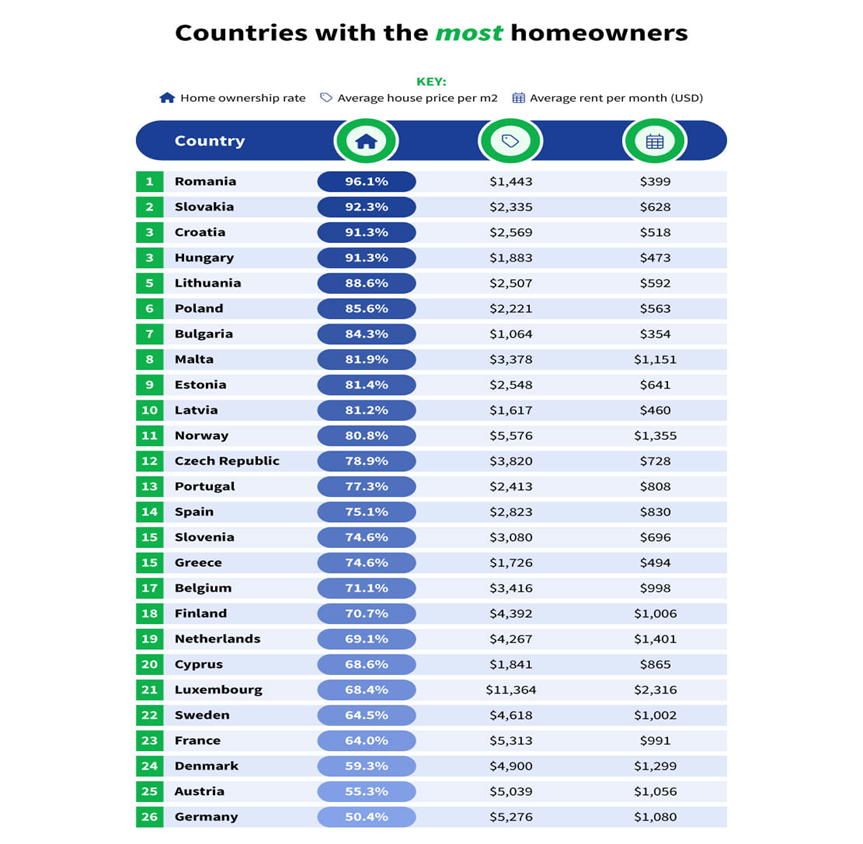 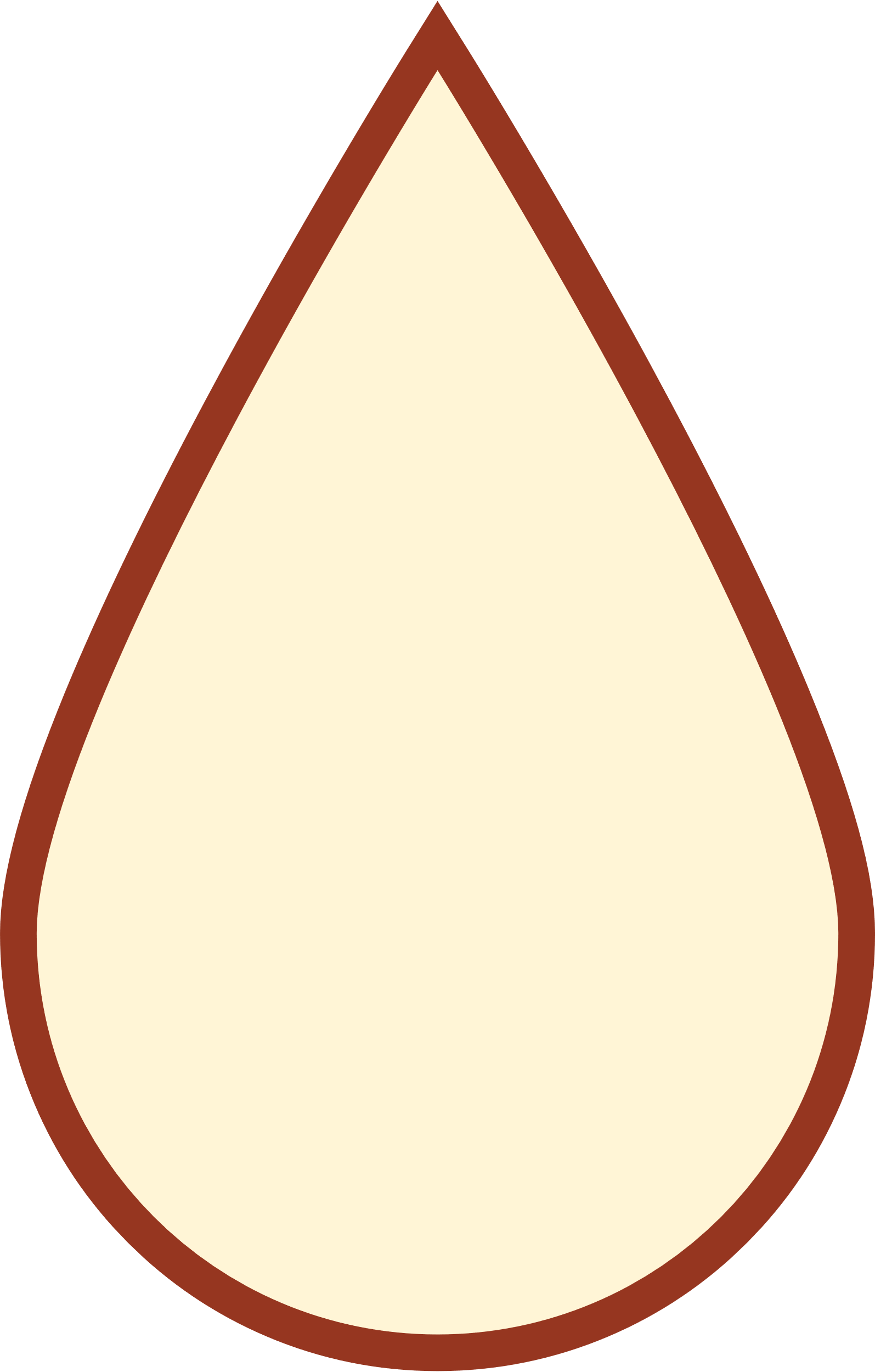 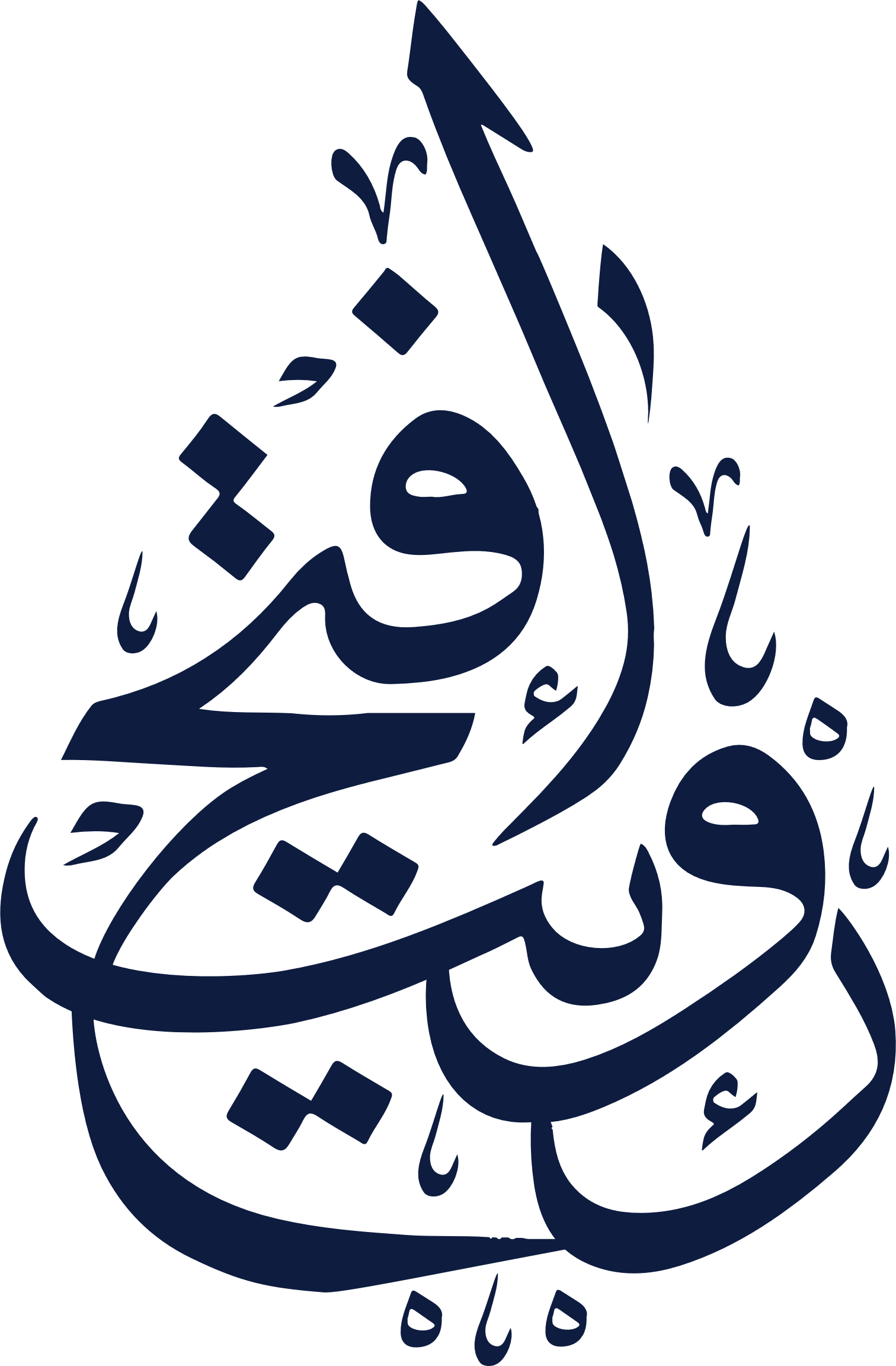 سقوط ۳۰۰ساله
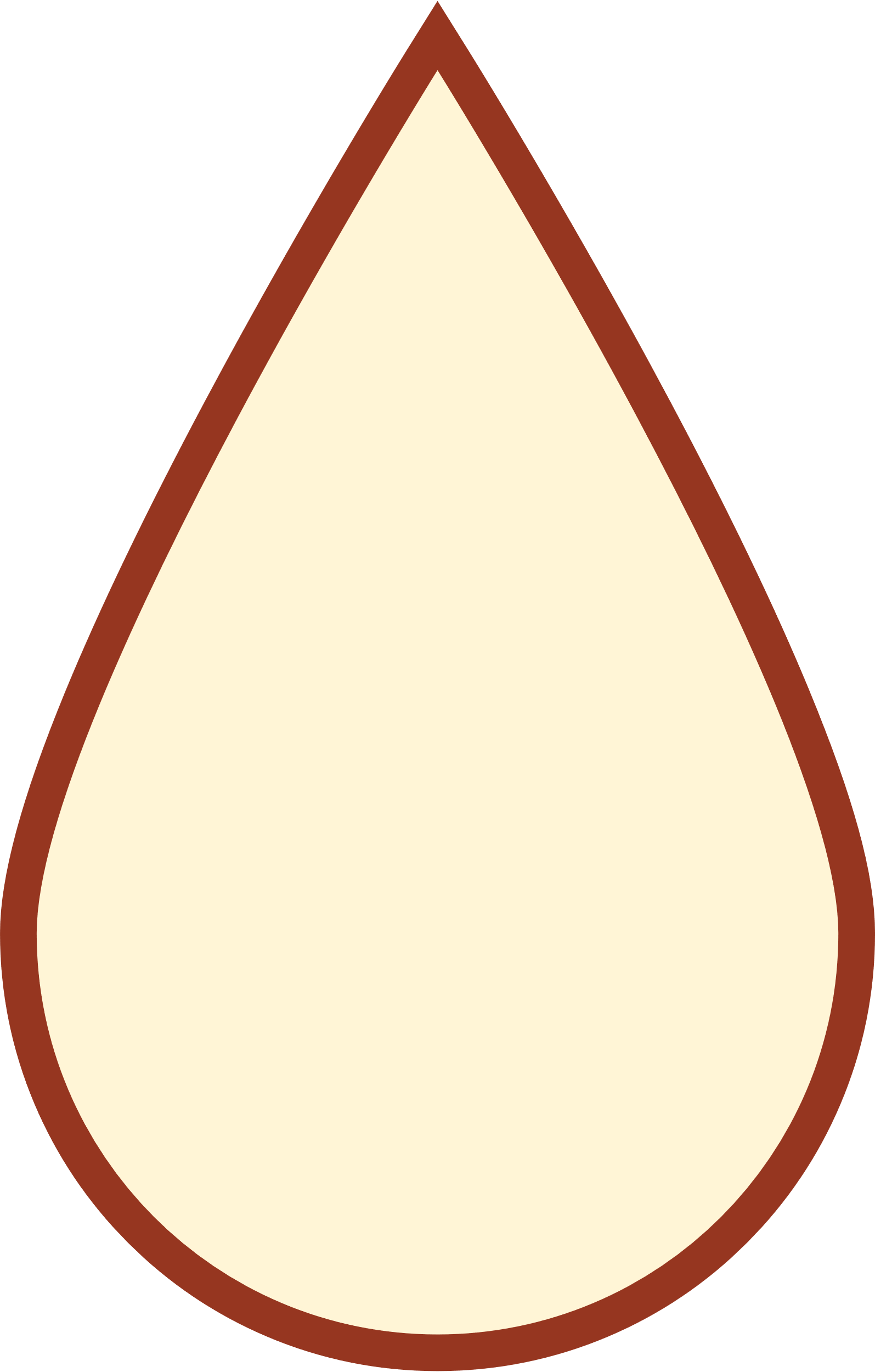 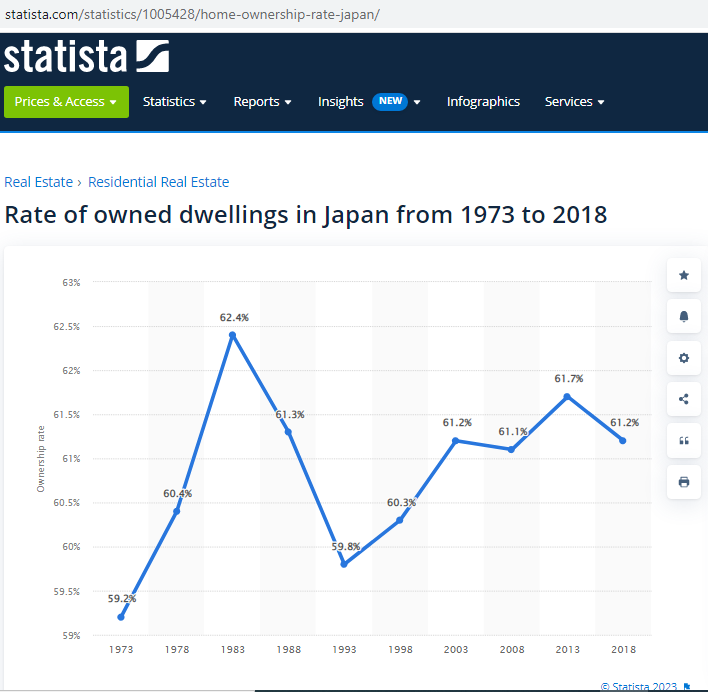 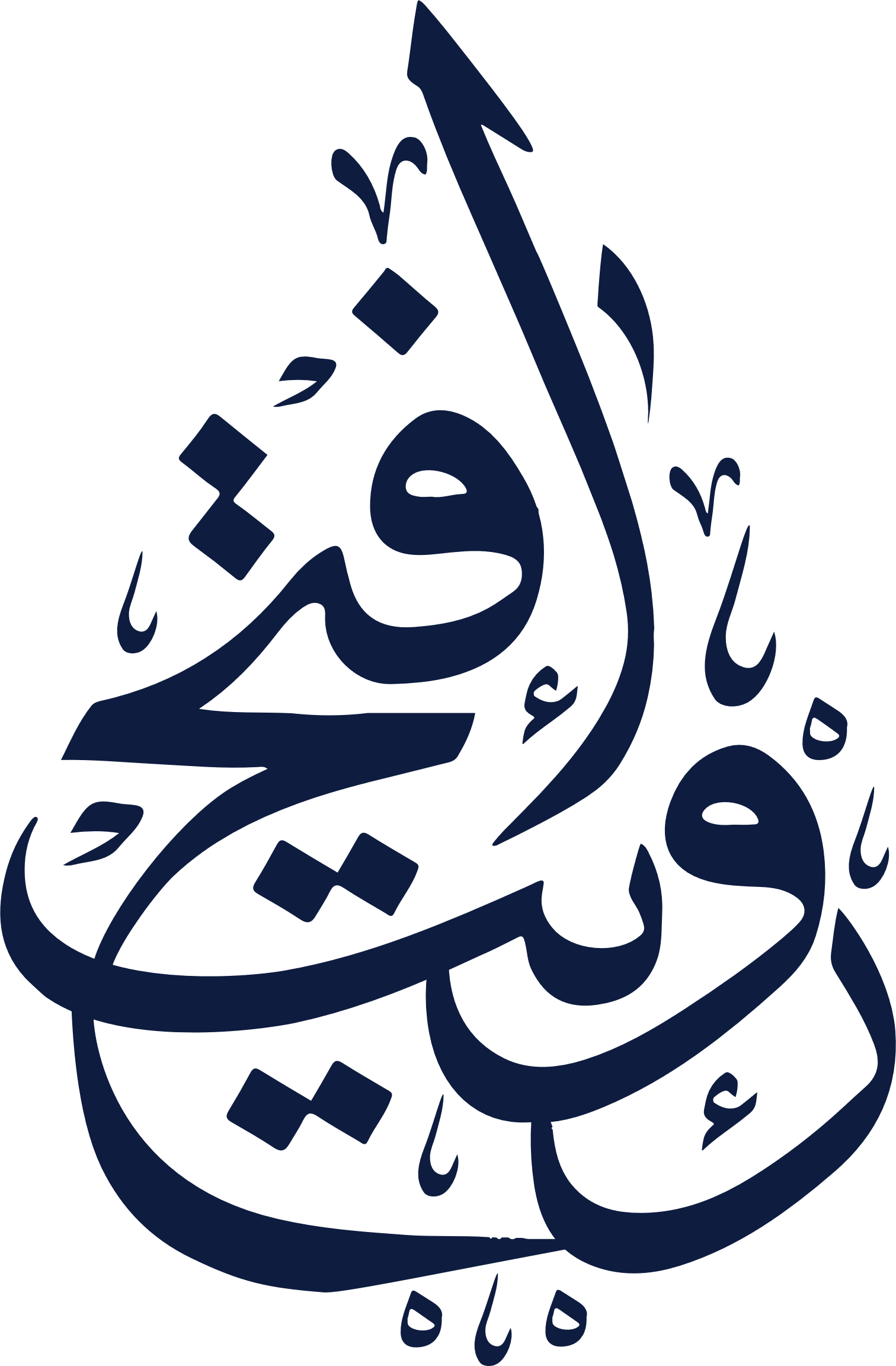 سقوط ۳۰۰ساله
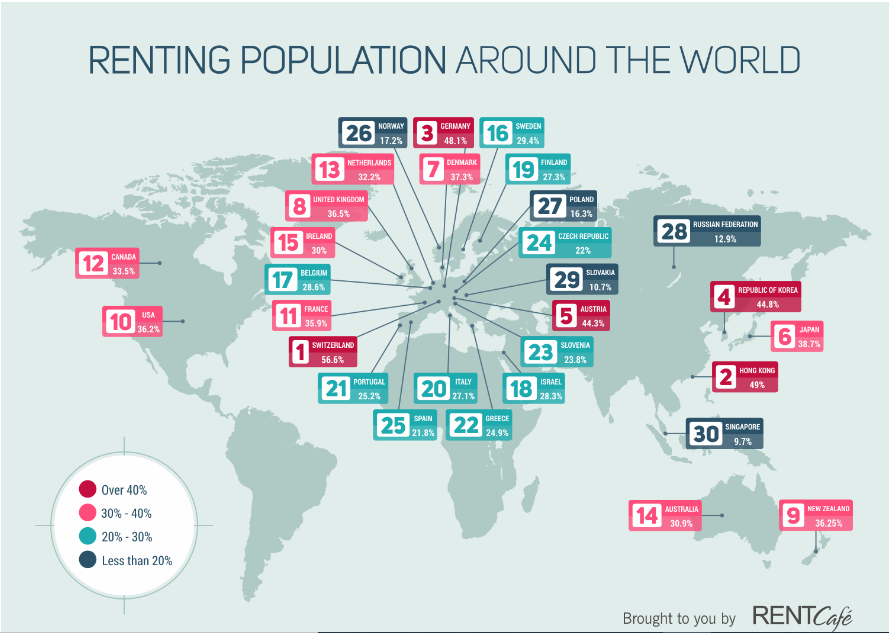 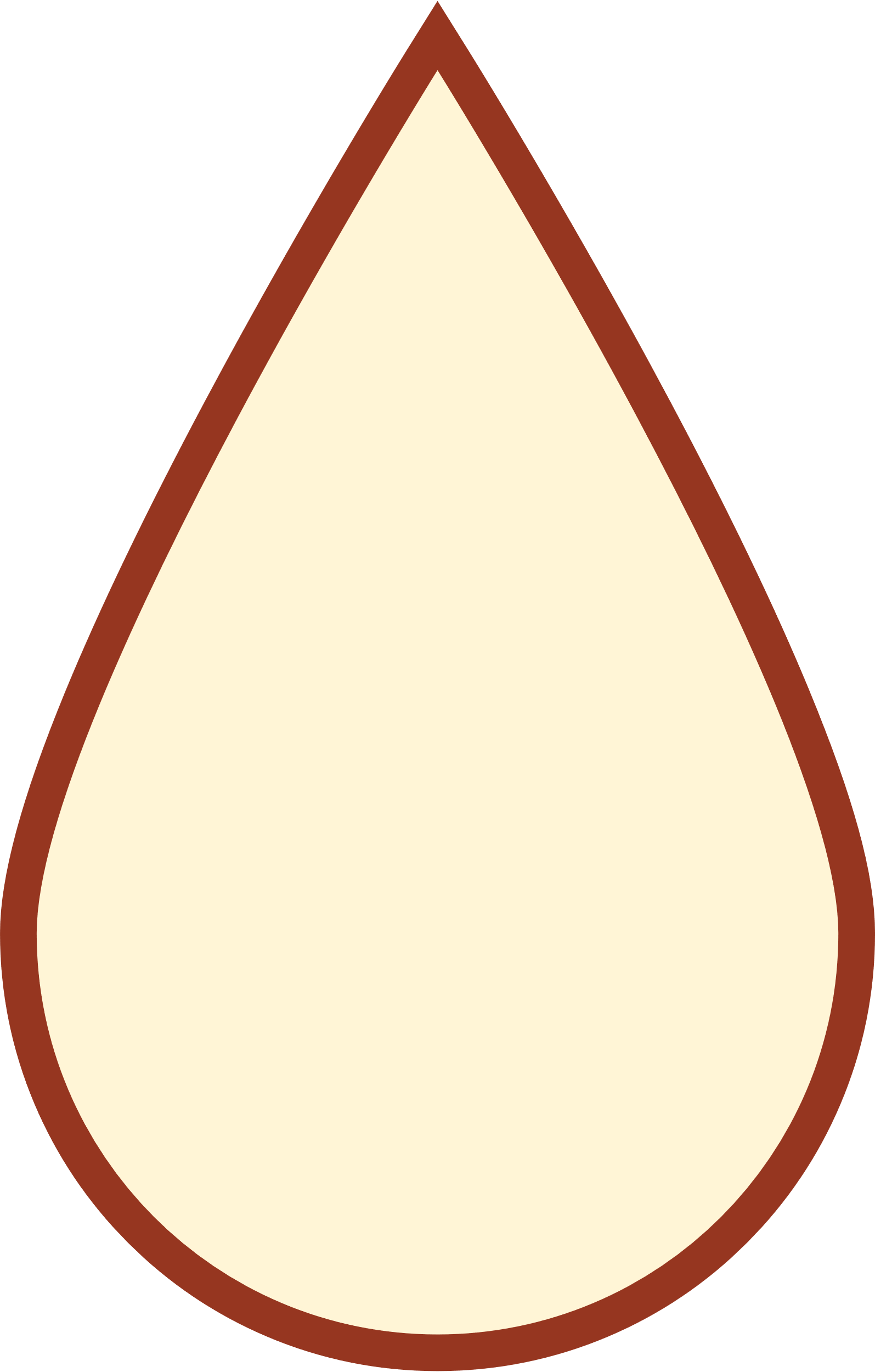 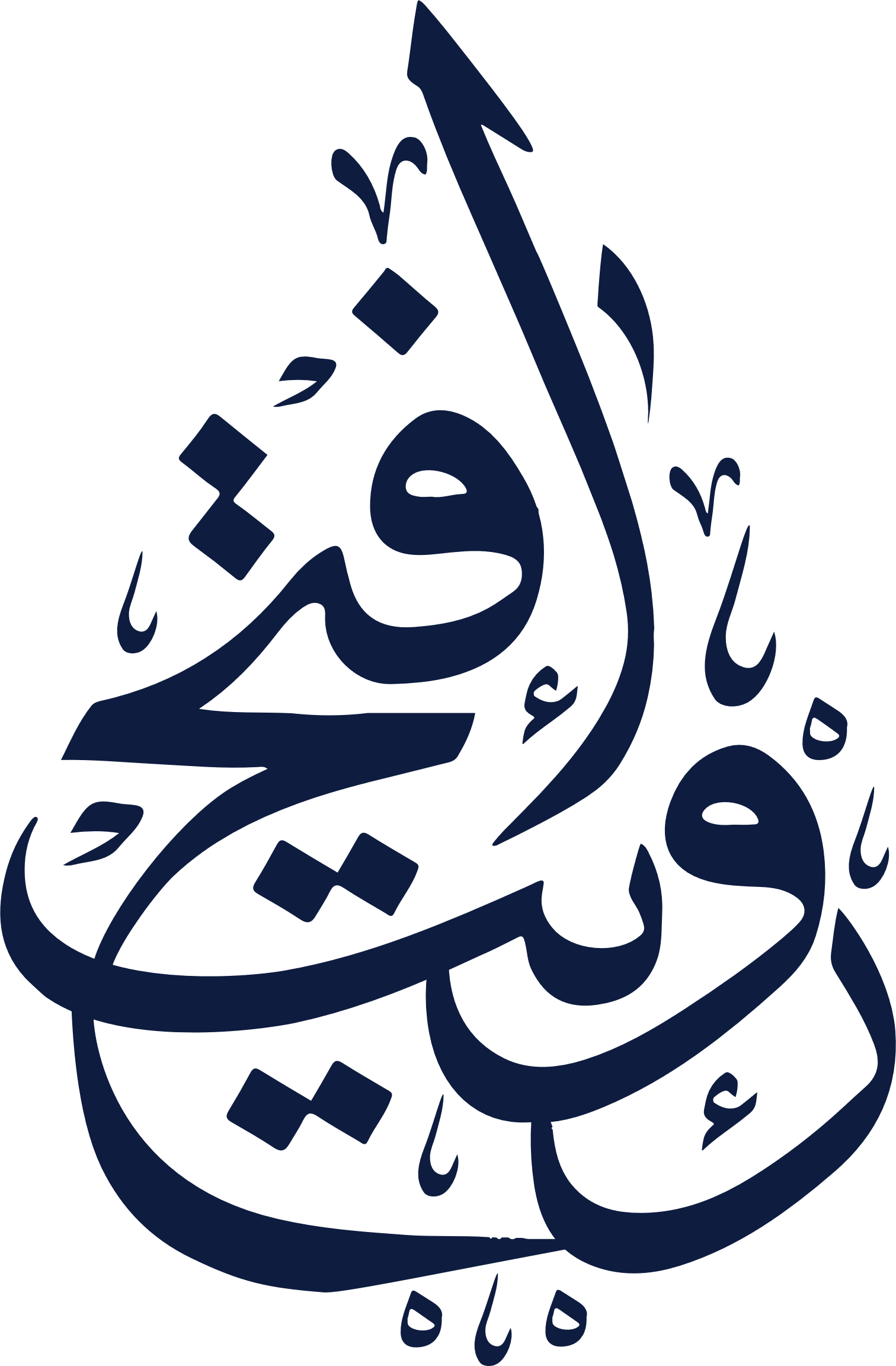 سقوط ۳۰۰ساله
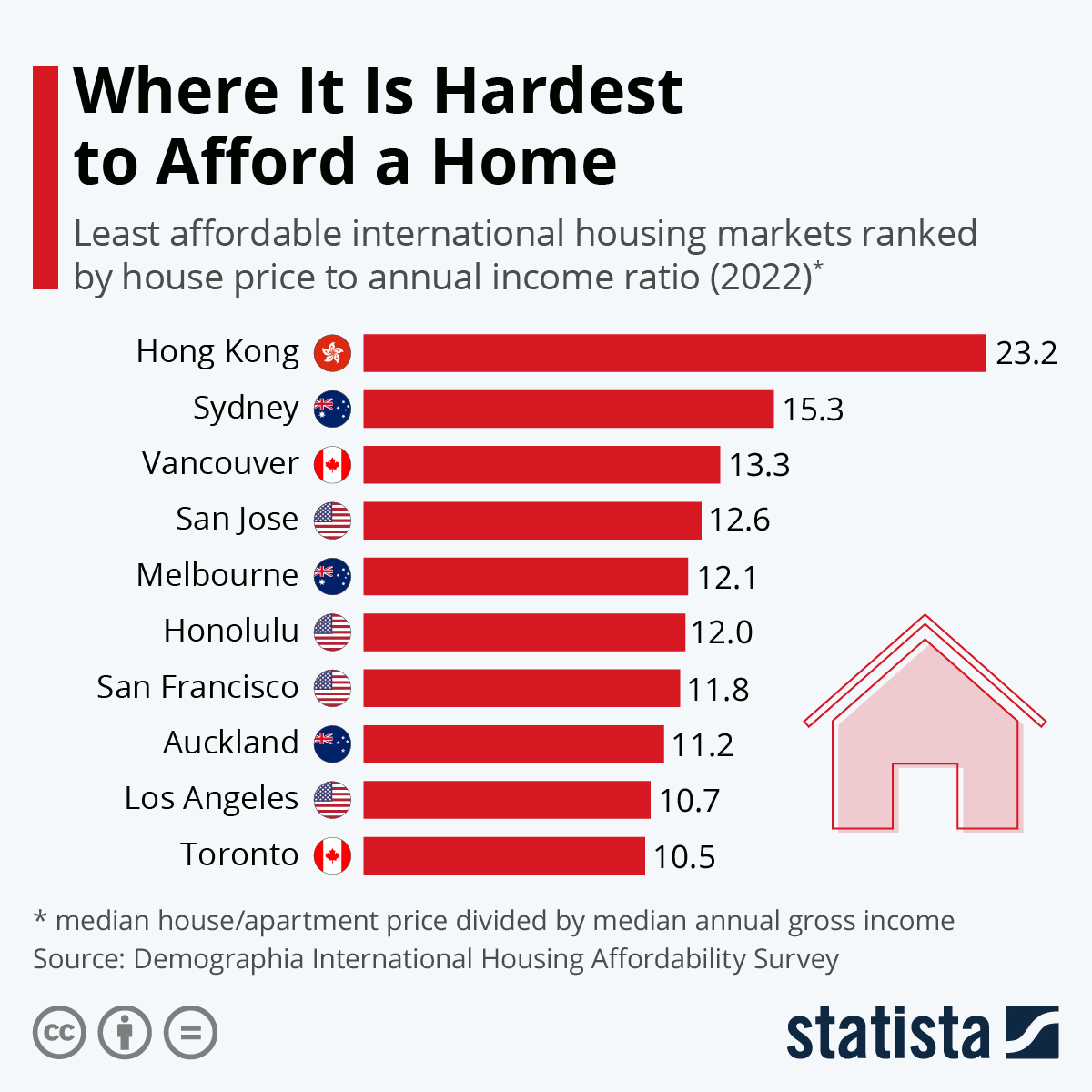 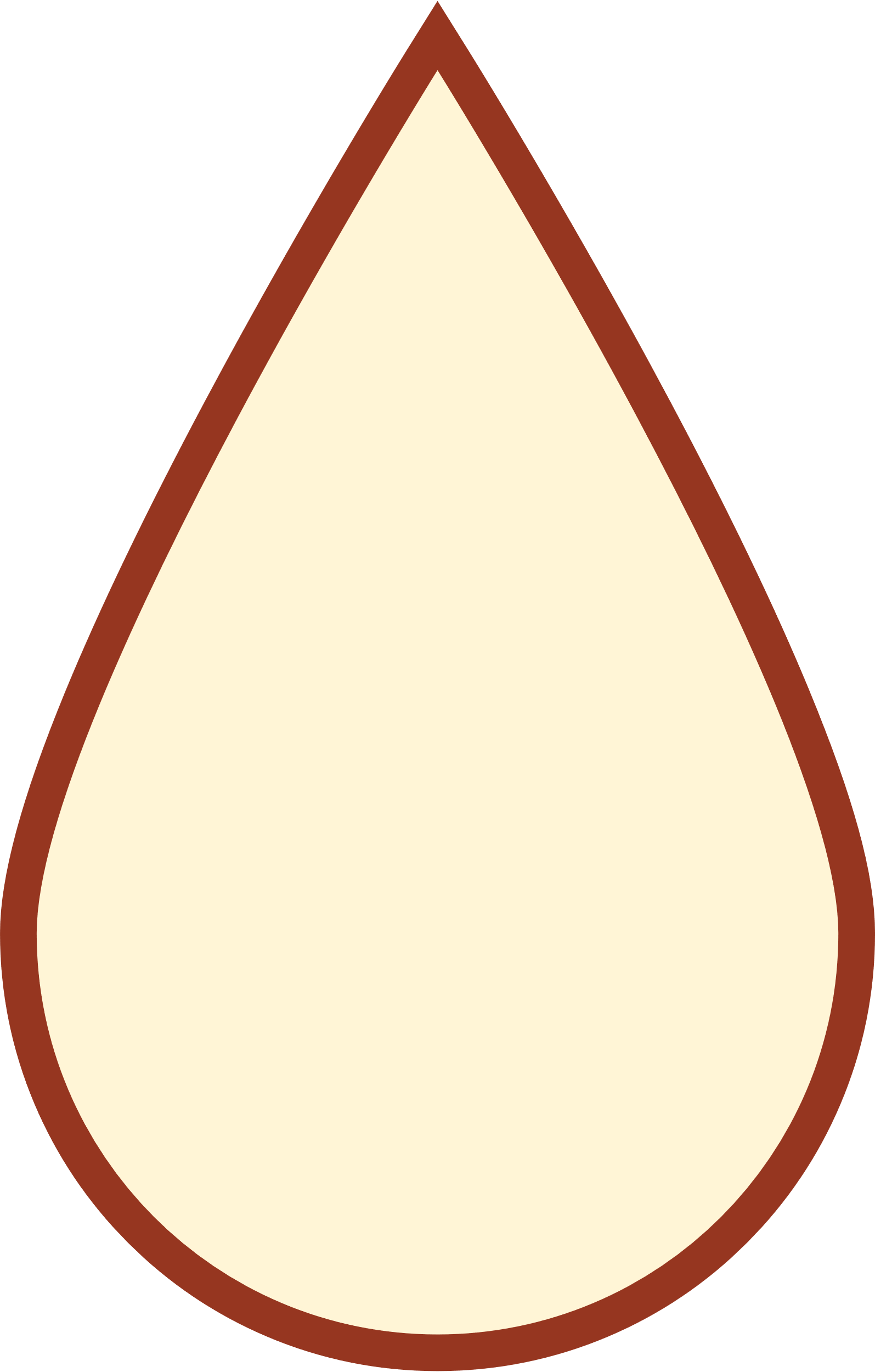 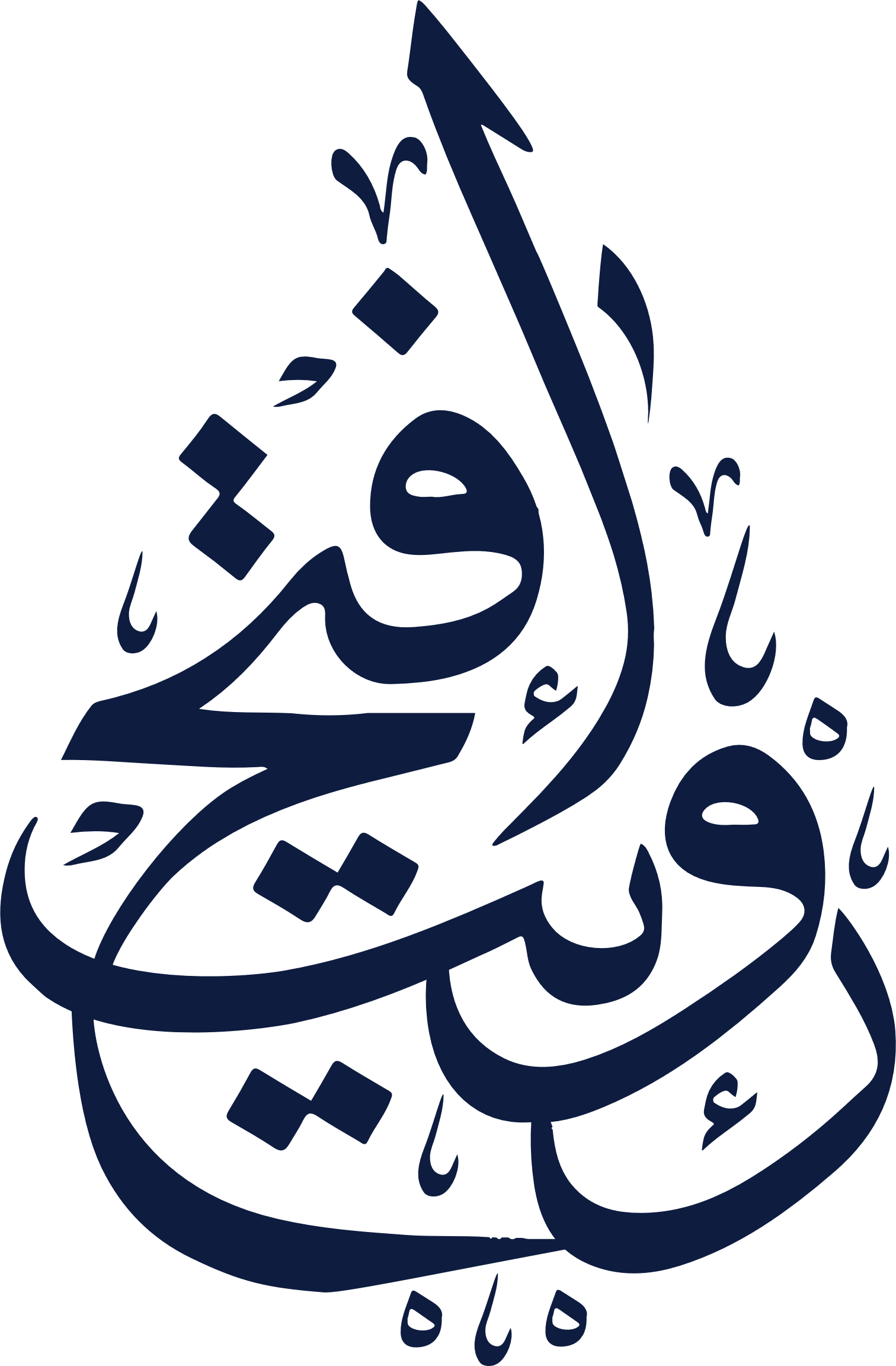 سقوط ۳۰۰ساله
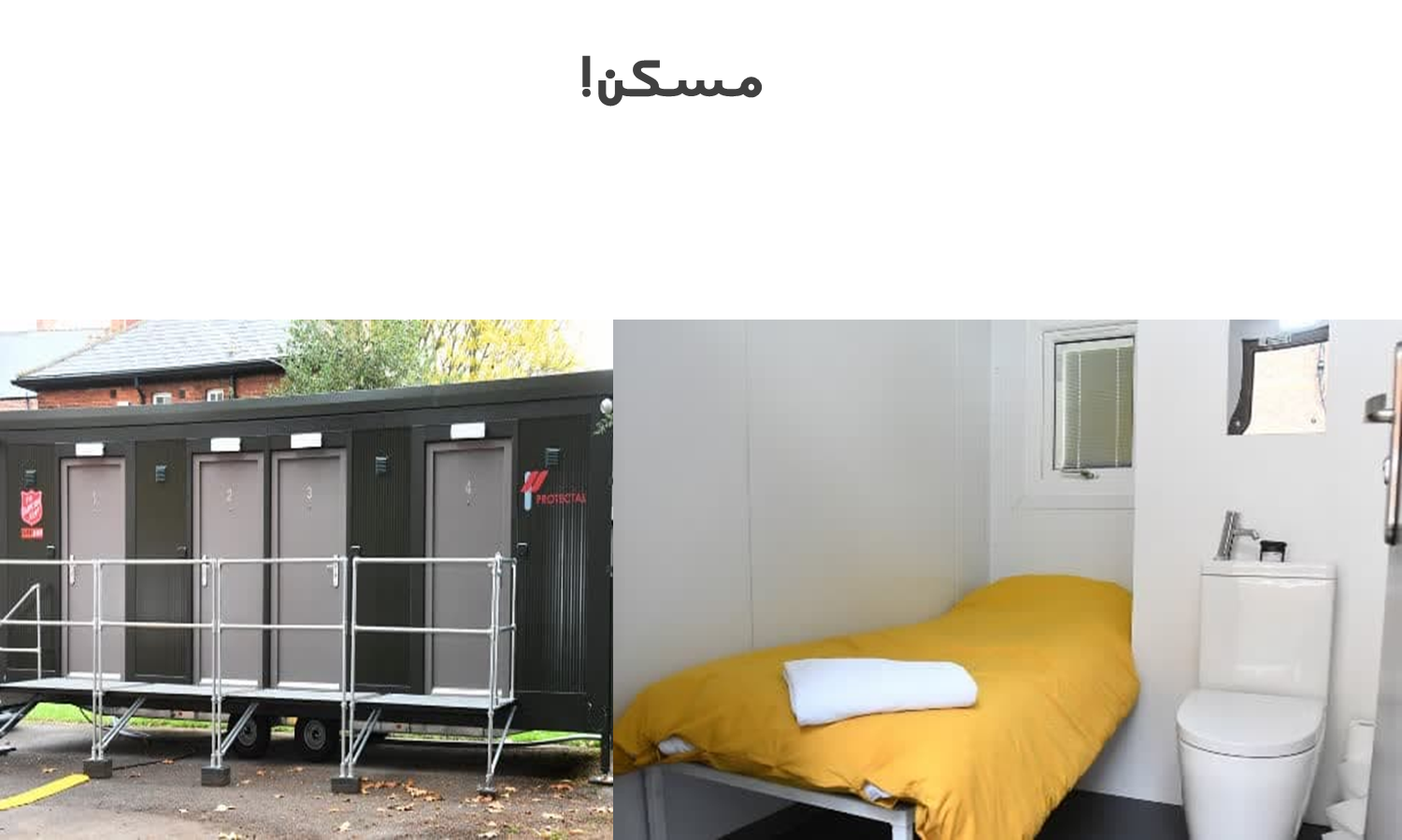 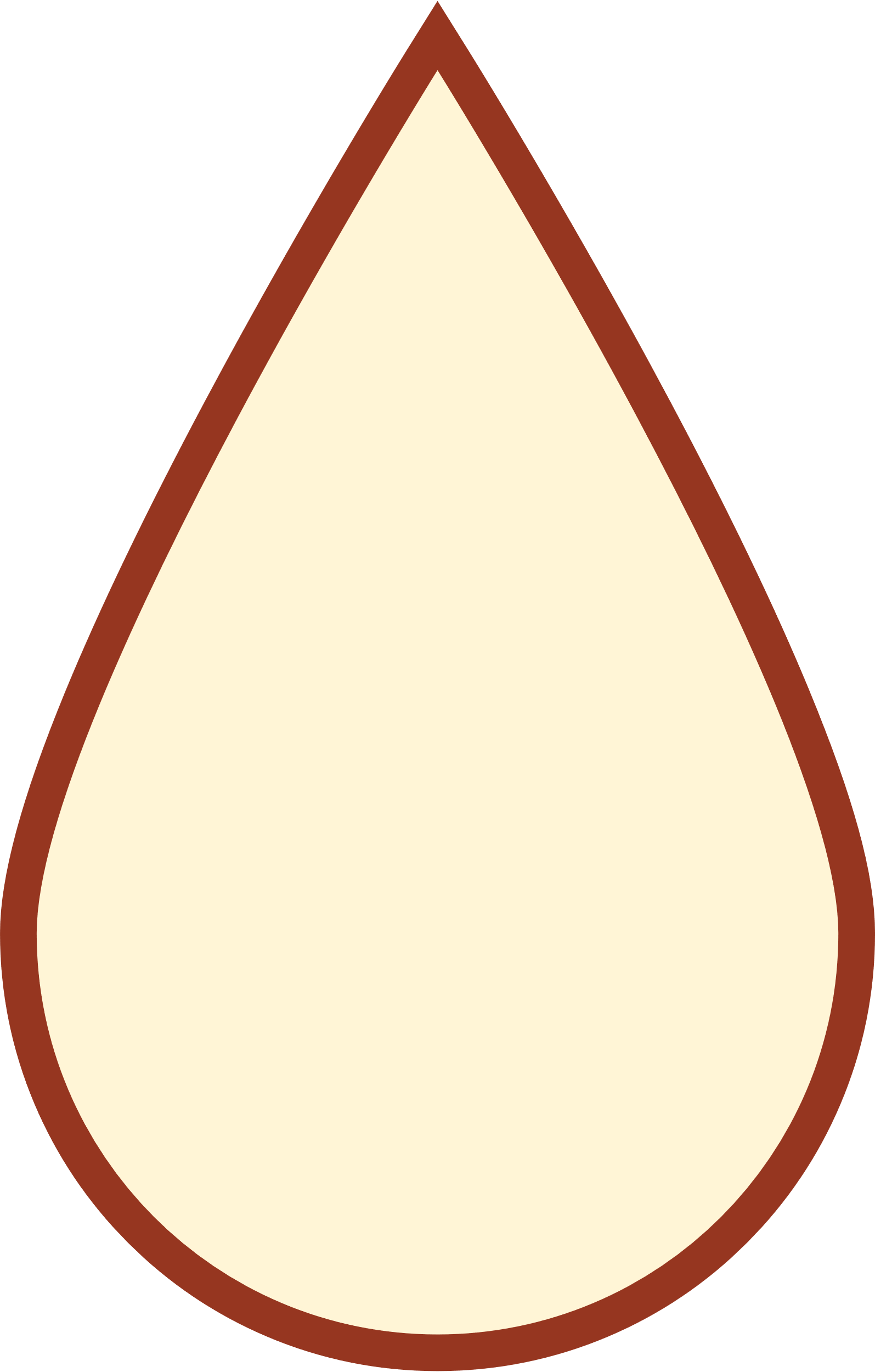 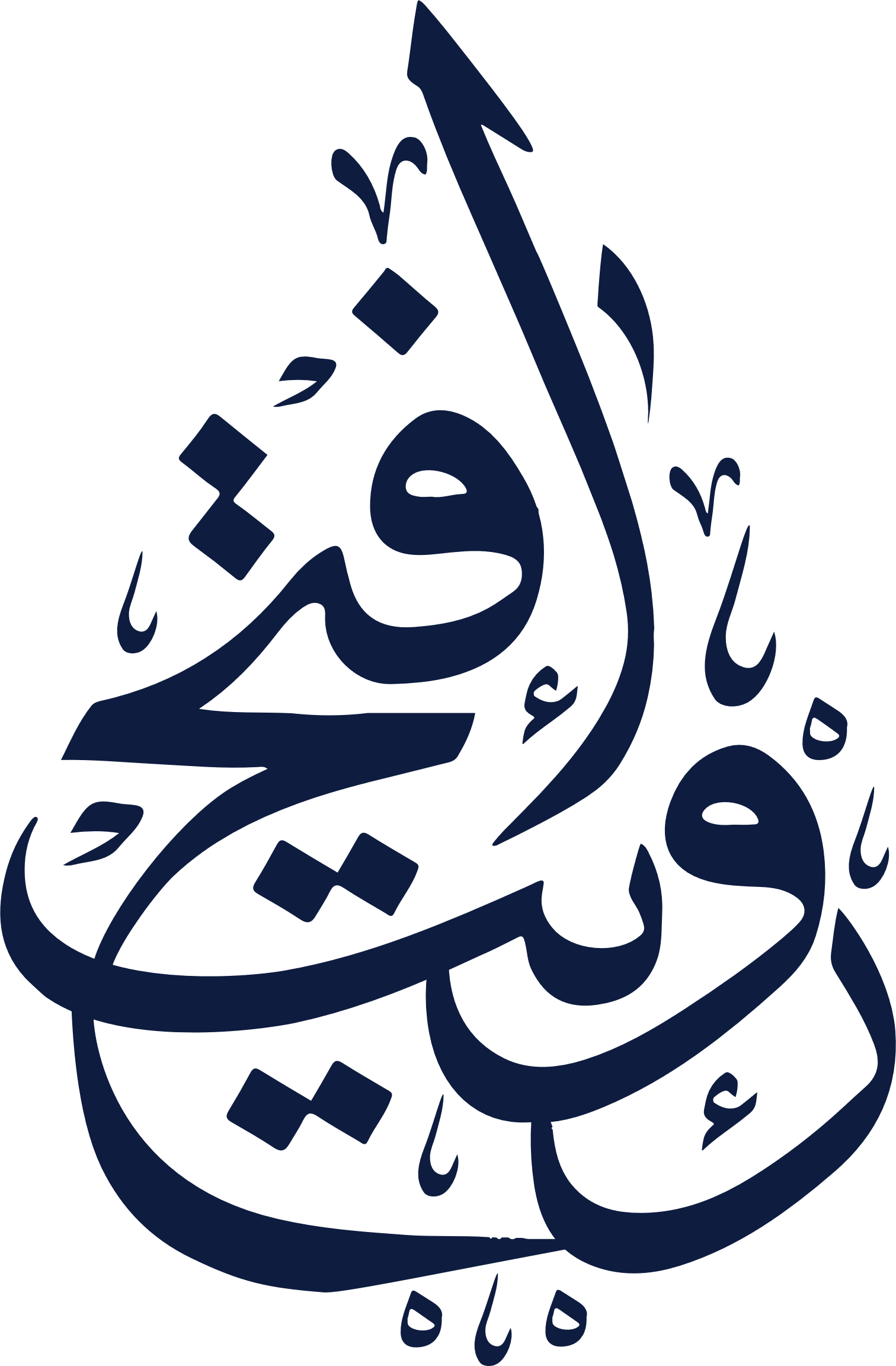 سقوط ۳۰۰ساله
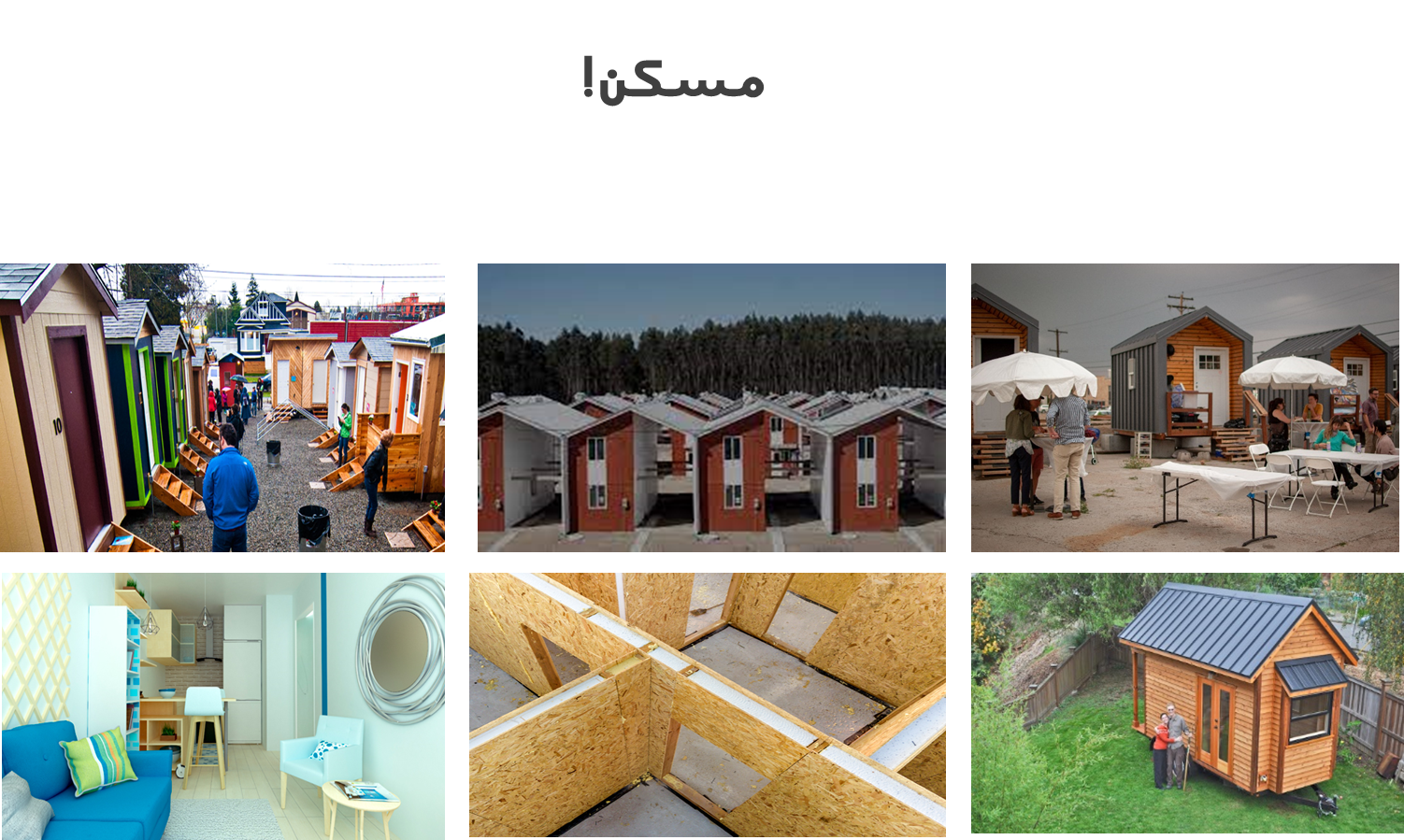 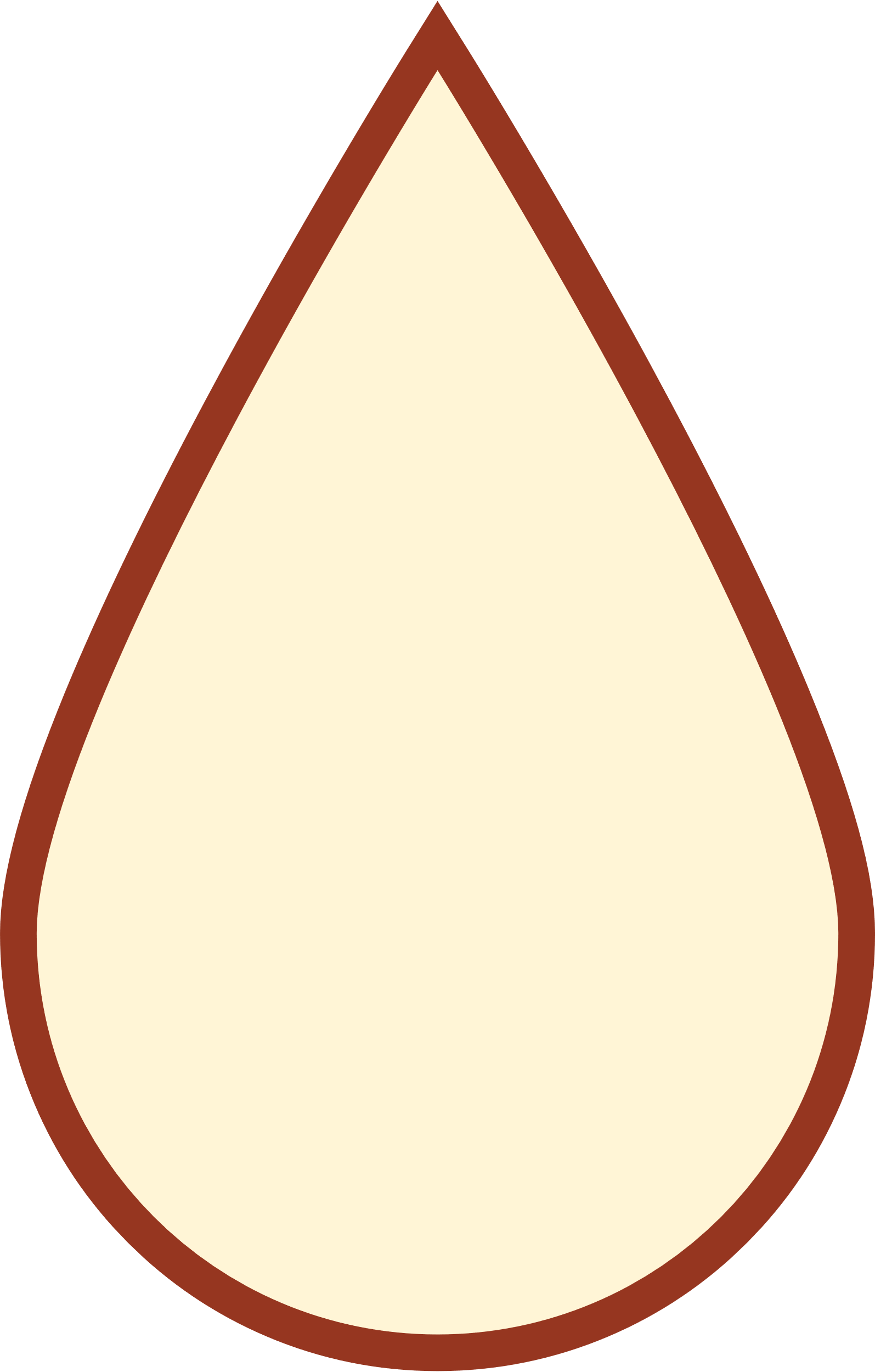 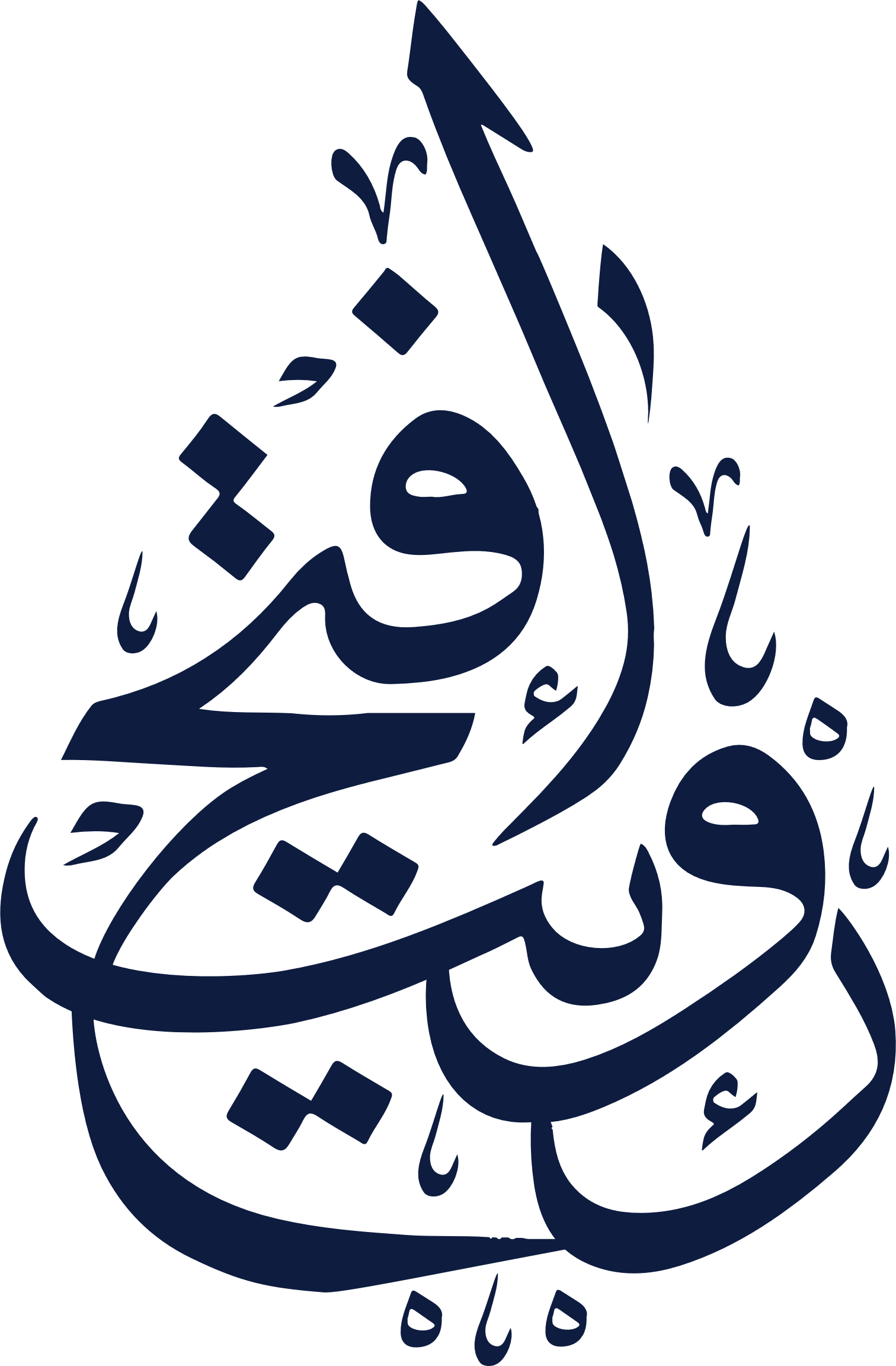 سقوط ۳۰۰ساله
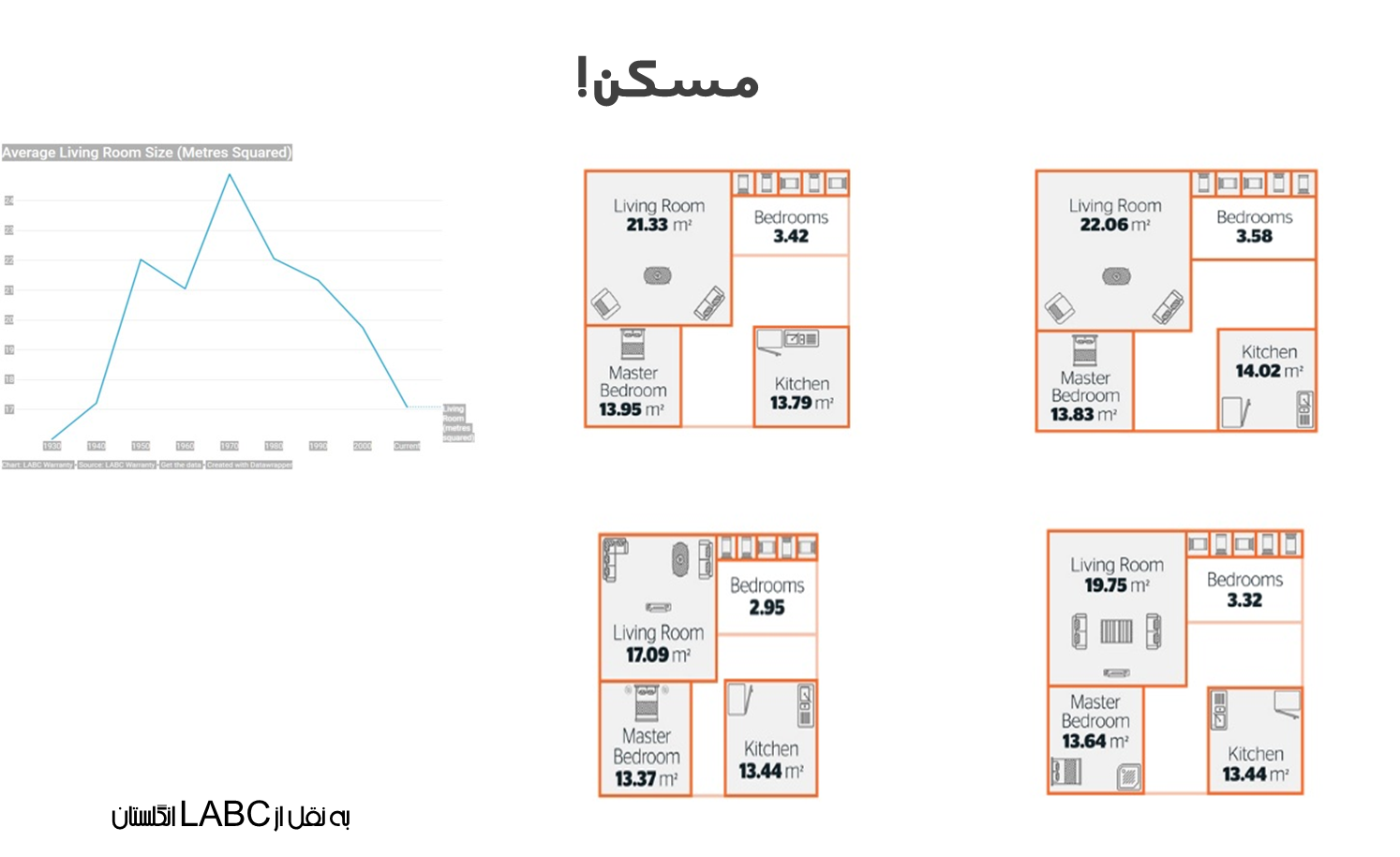 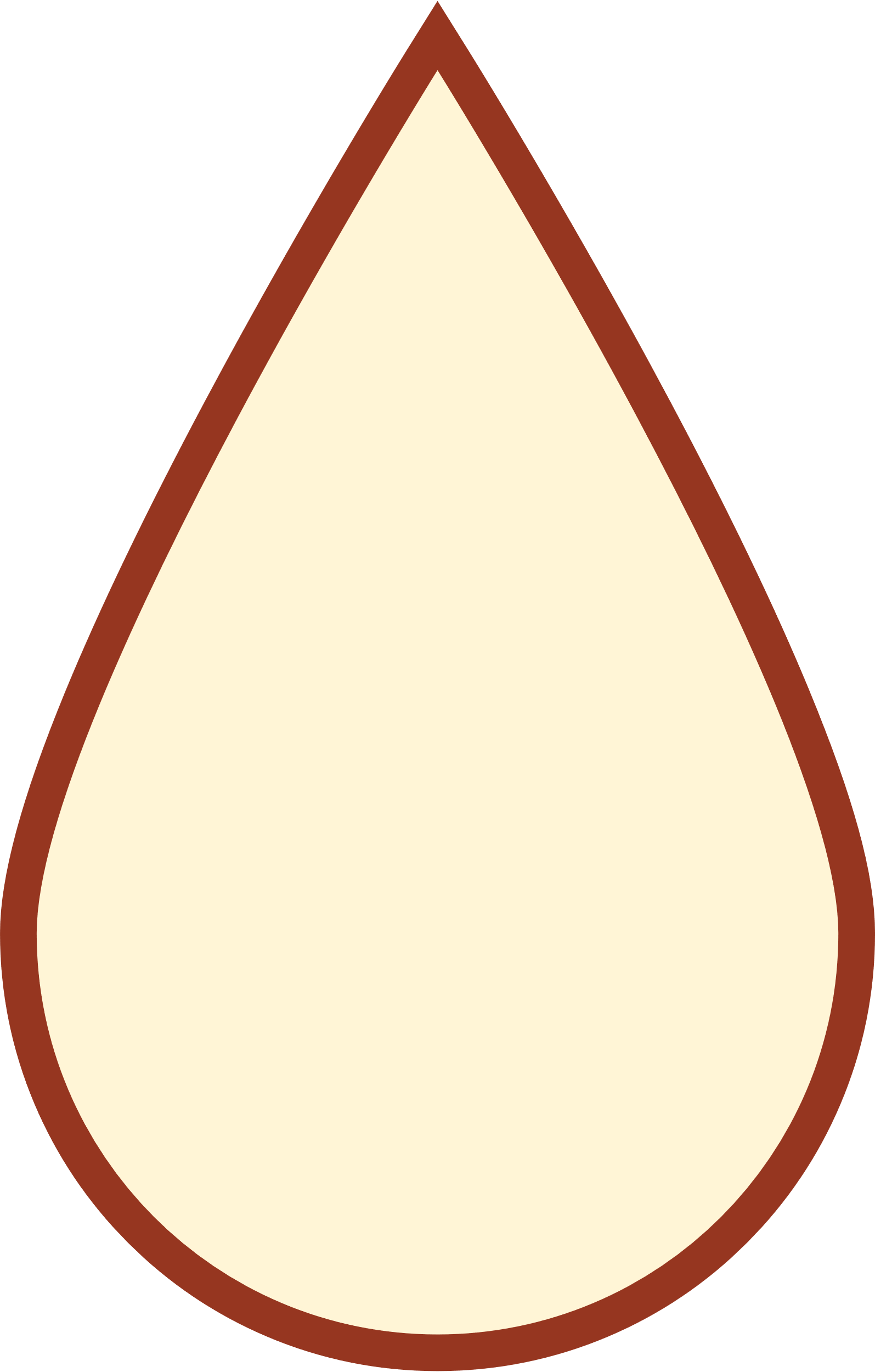 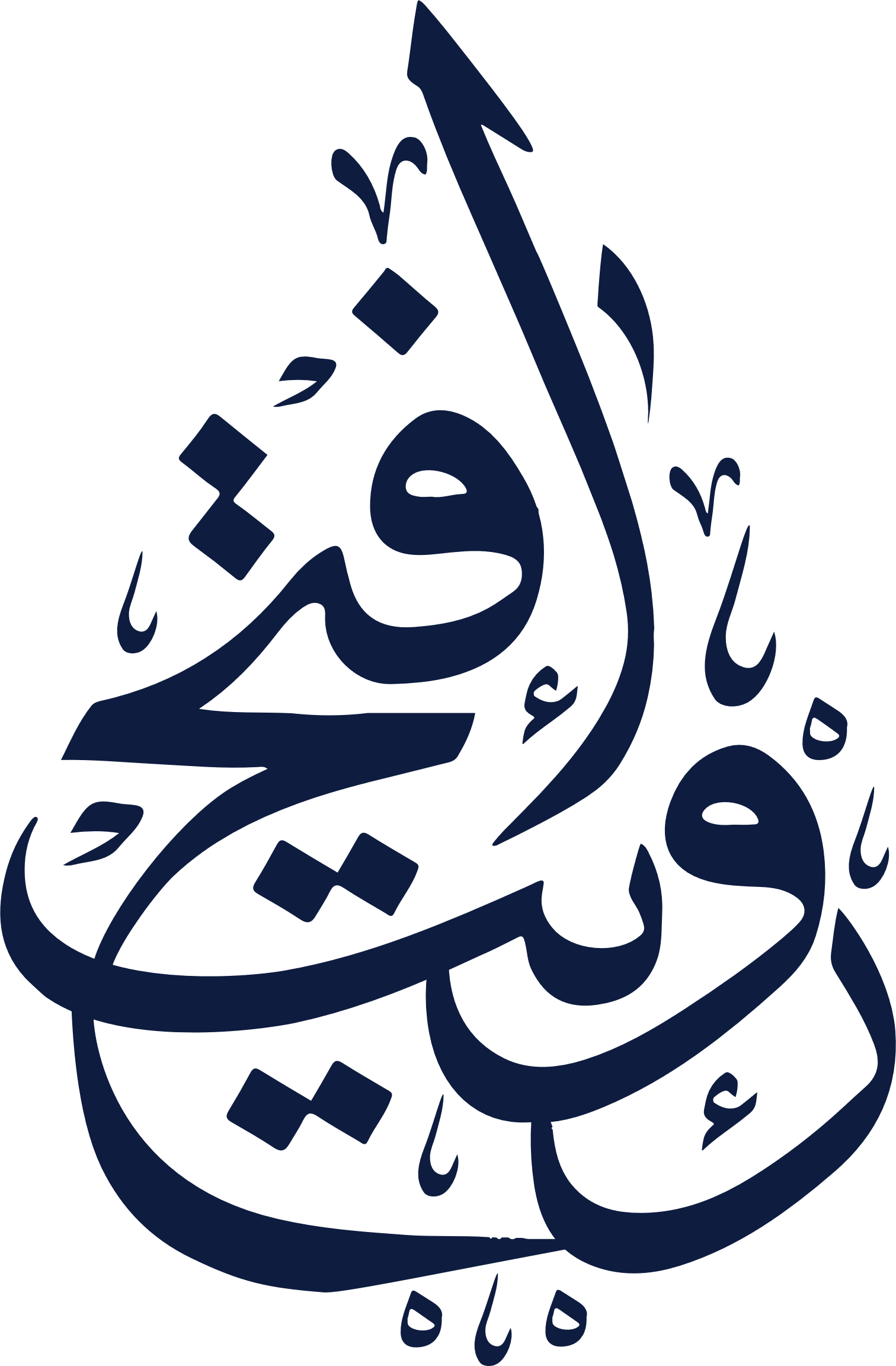 سقوط ۳۰۰ساله
توزیع مالکان خانه در انگلستان در سال 2022
بر اساس نوع تامین مالی خانه و سن
توزیع همه خانوارهای مالک در انگلستان در سال 2022 بر اساس گروه سنی و همچنین نوع تأمین مالی خانه متفاوت بود. هر چه گروه سنی بزرگتر باشد، سهم مالکانی که خانه خود را به طور کامل خریداری کرده اند، بیشتر است. سهم 1.5 درصد از مالکان مستقیم خانه بین سنین 25 تا 34 سال، در حالی که سهم 62.8 درصد از مالکان واقعی خانه دارای سن 65 سال و بالاتر بودند. با وجود این موضوع، بیشترین سهم مالکانی که خانه خود را با رهن خریده اند در محدوده سنی 45 تا 54 سال با سهم 30.5 درصدی در آن زمان بوده است.
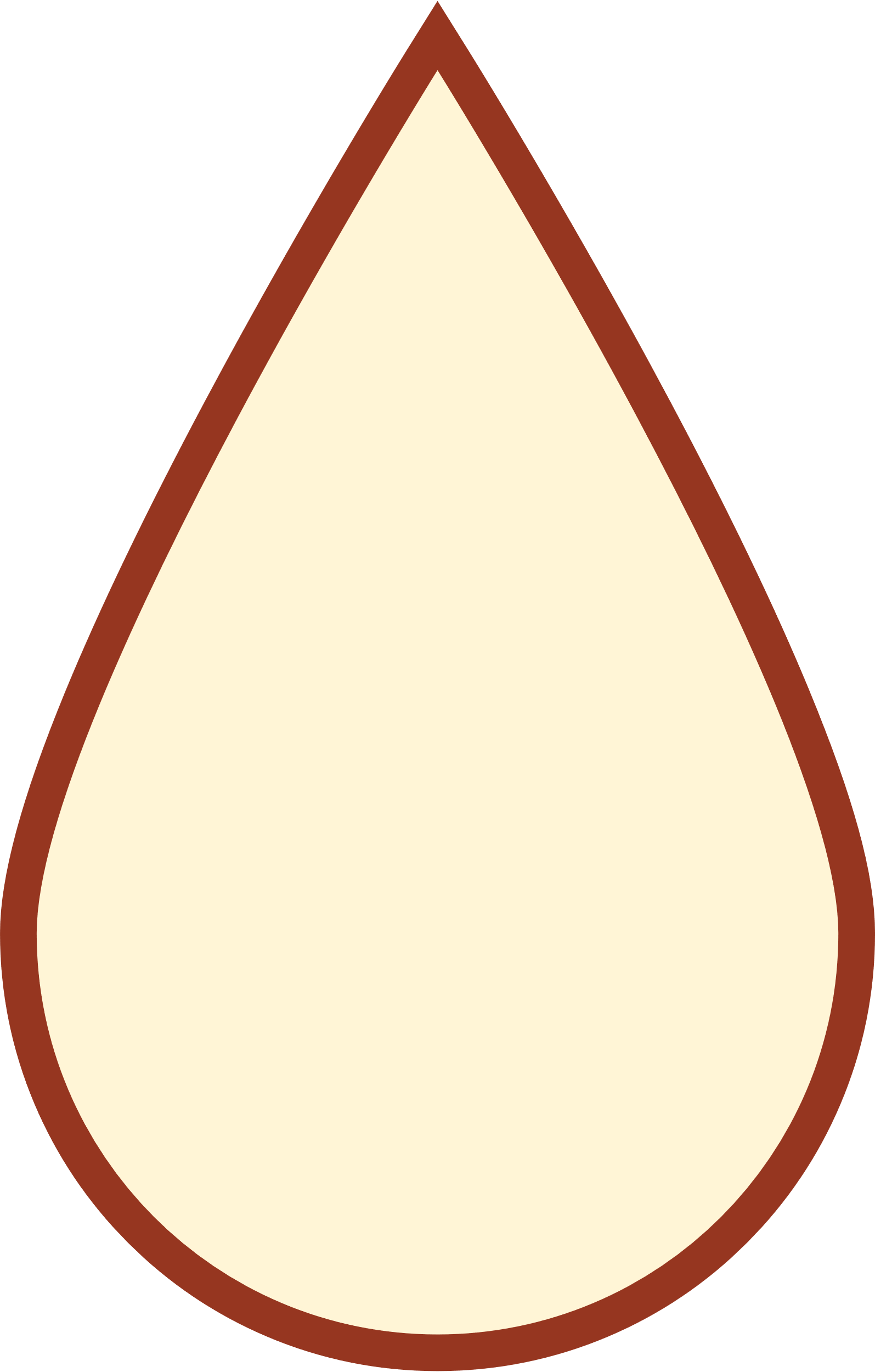 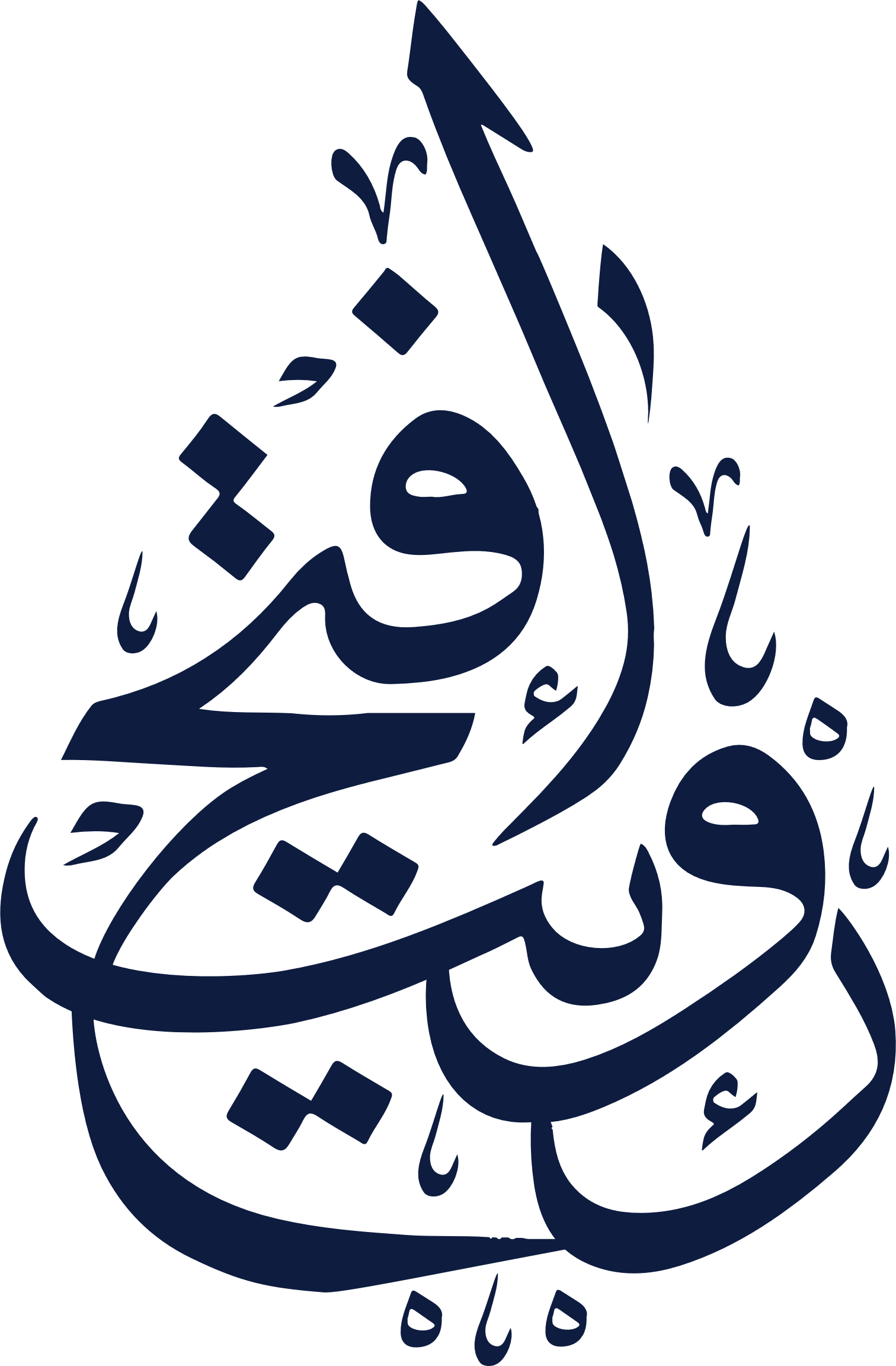 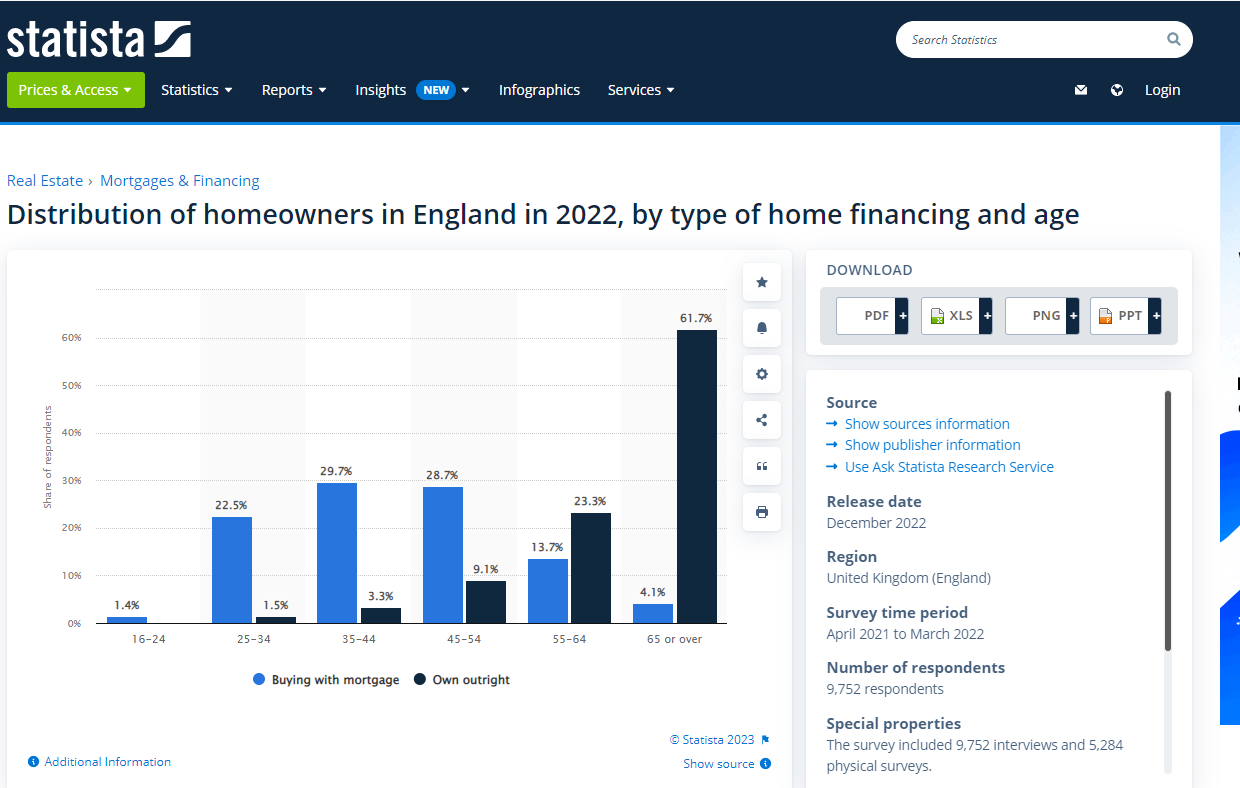 سقوط ۳۰۰ساله
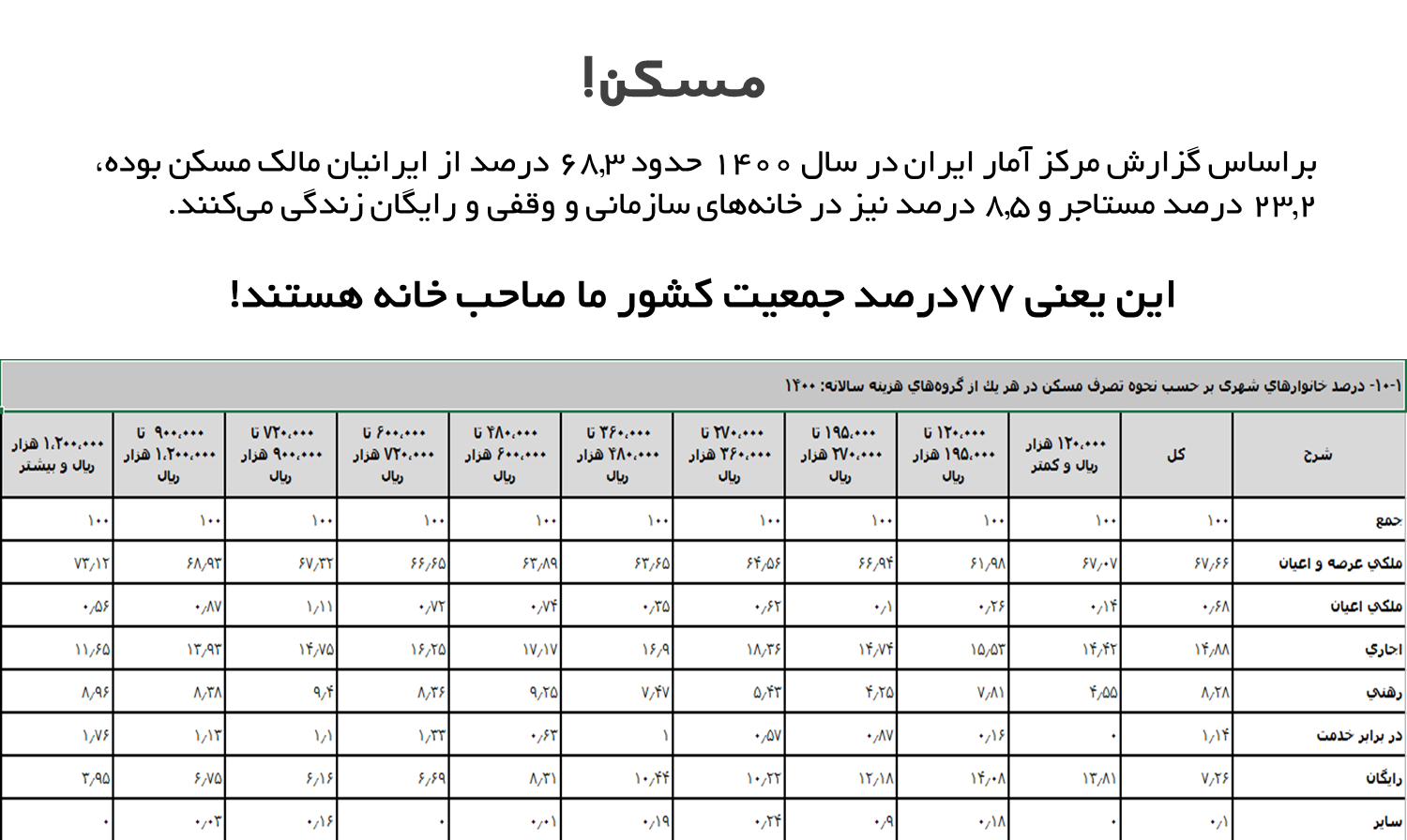 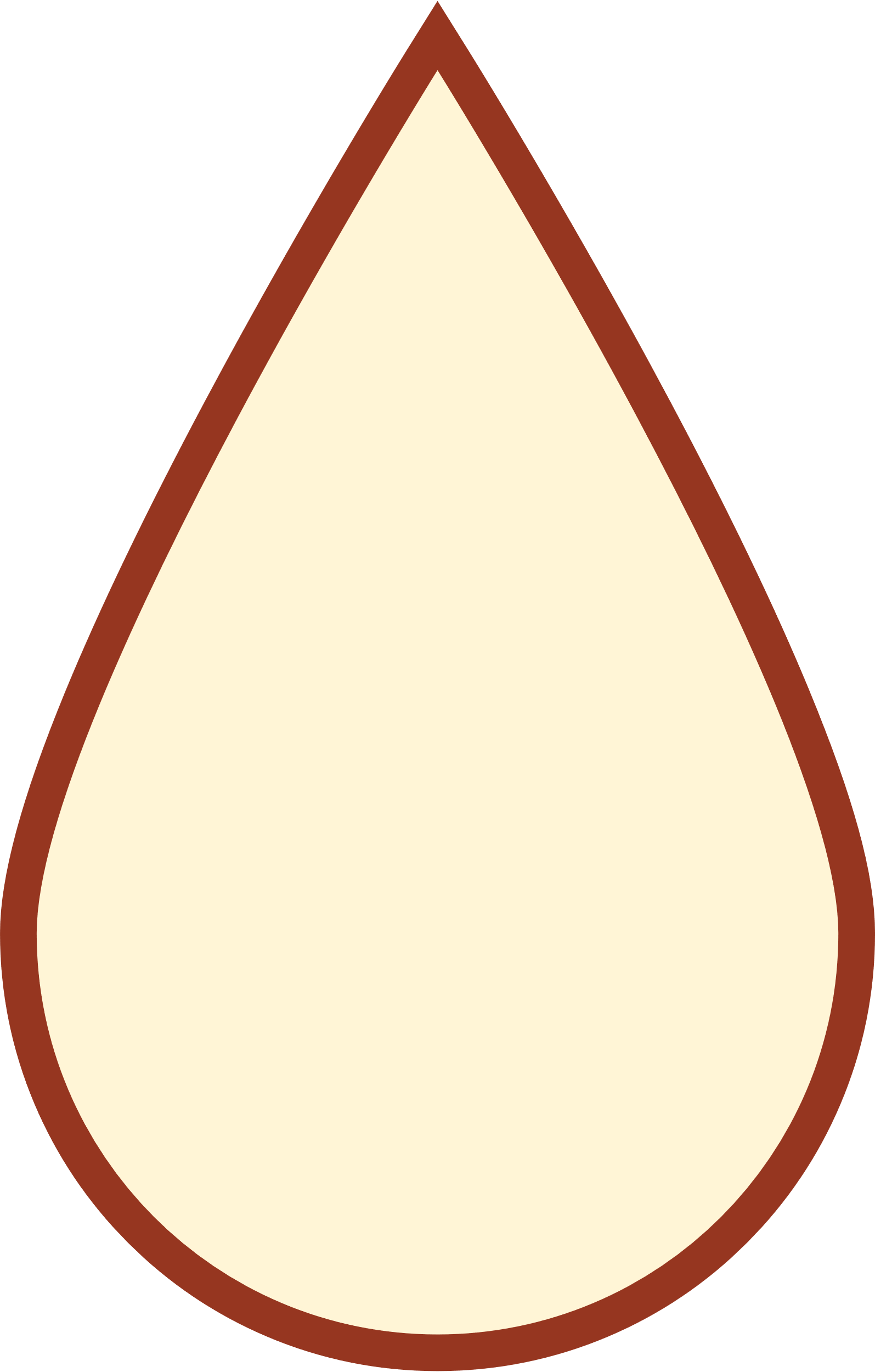 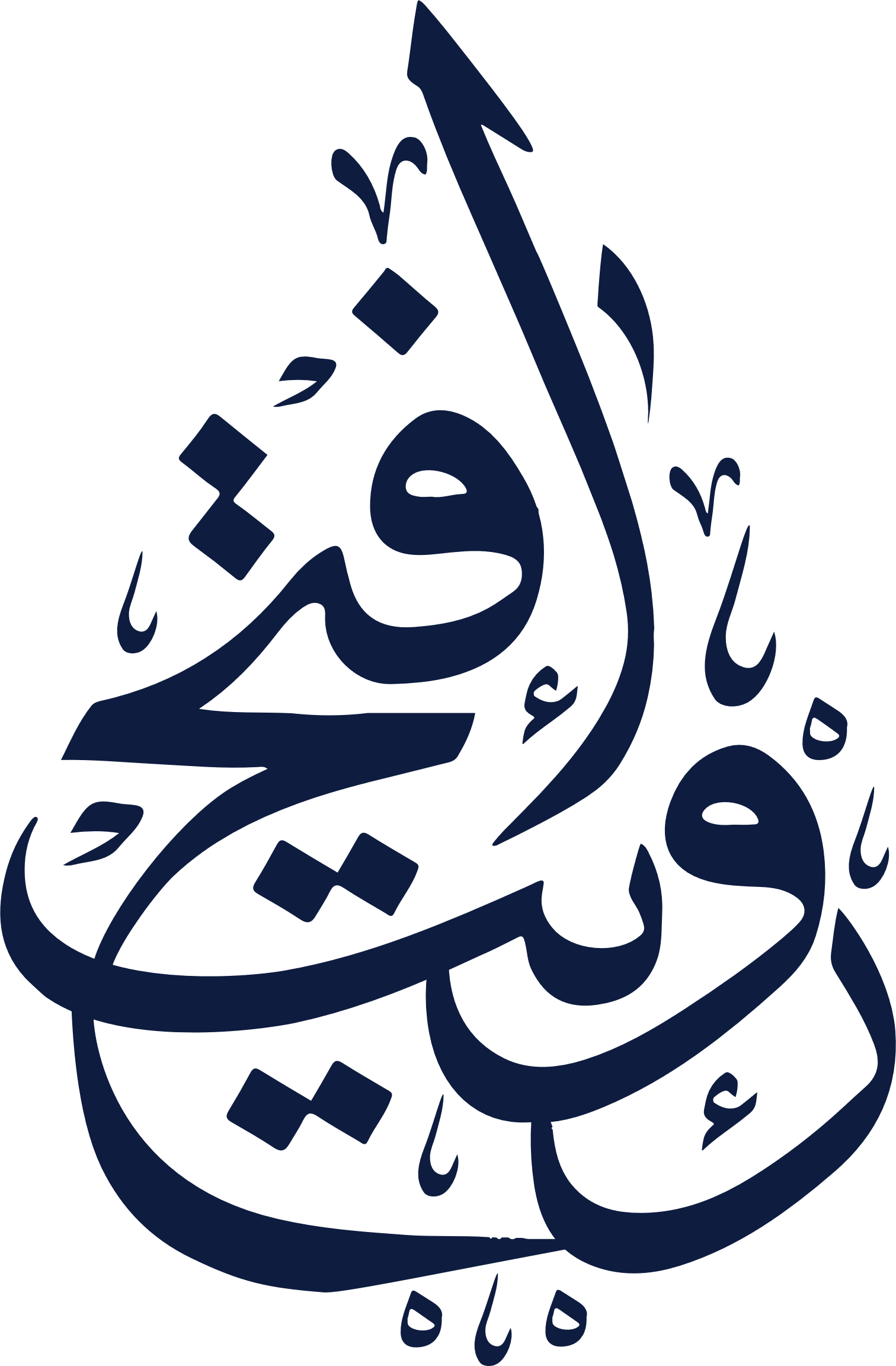 سقوط ۳۰۰ساله
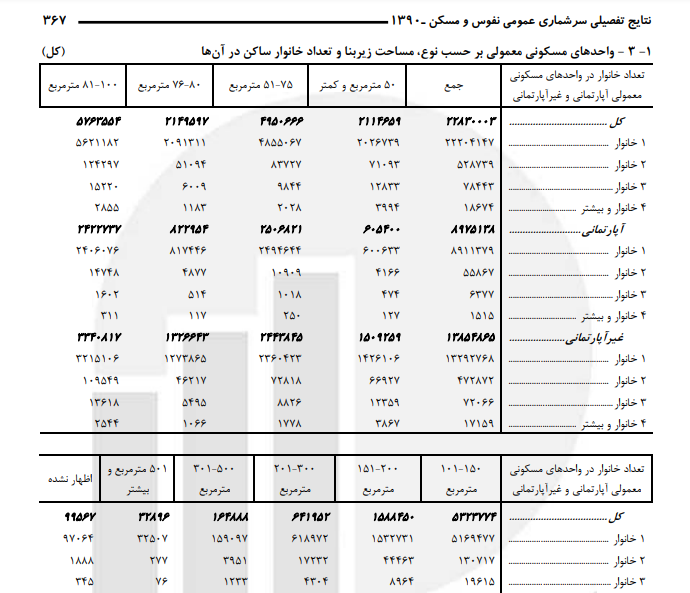 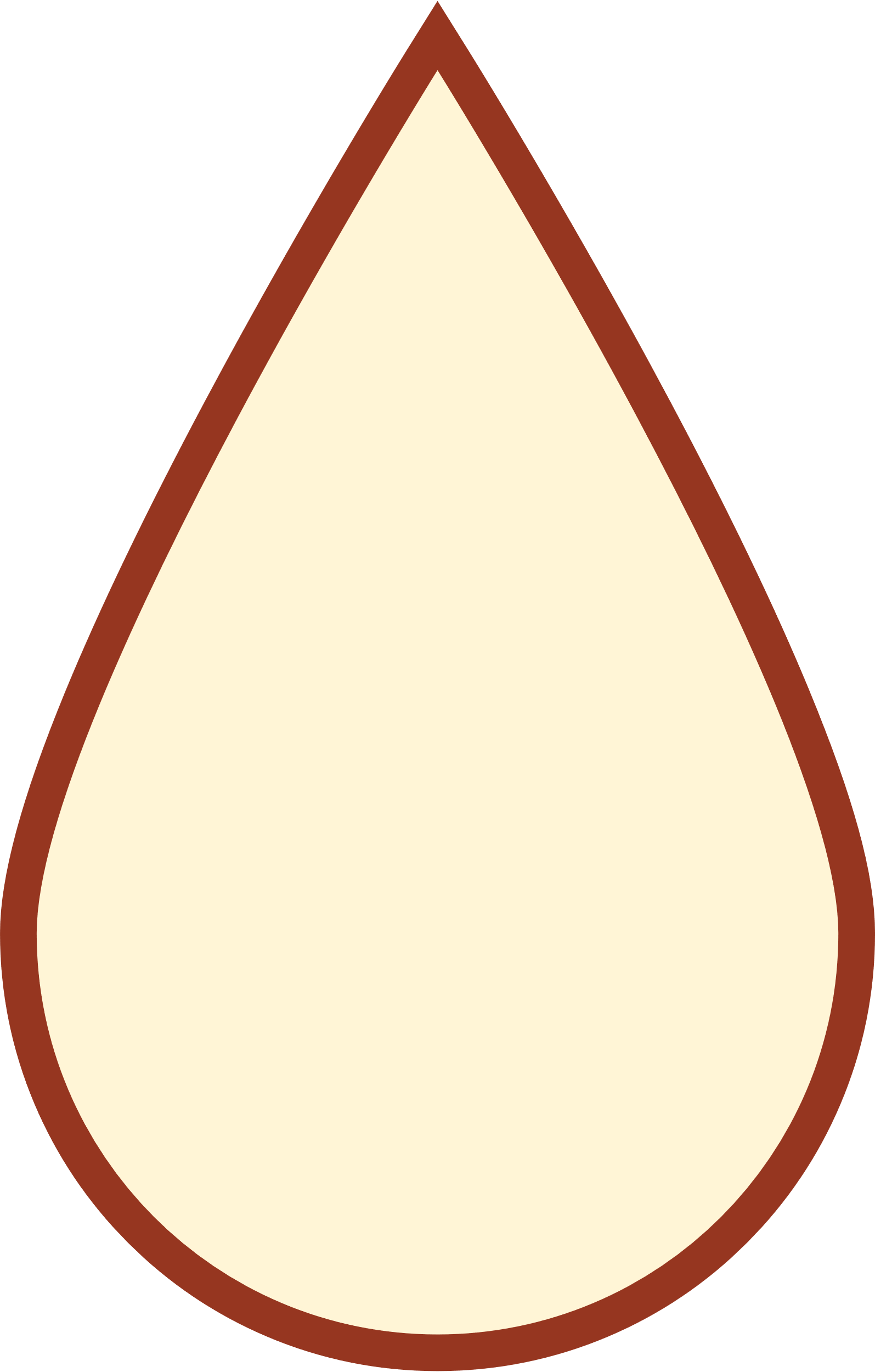 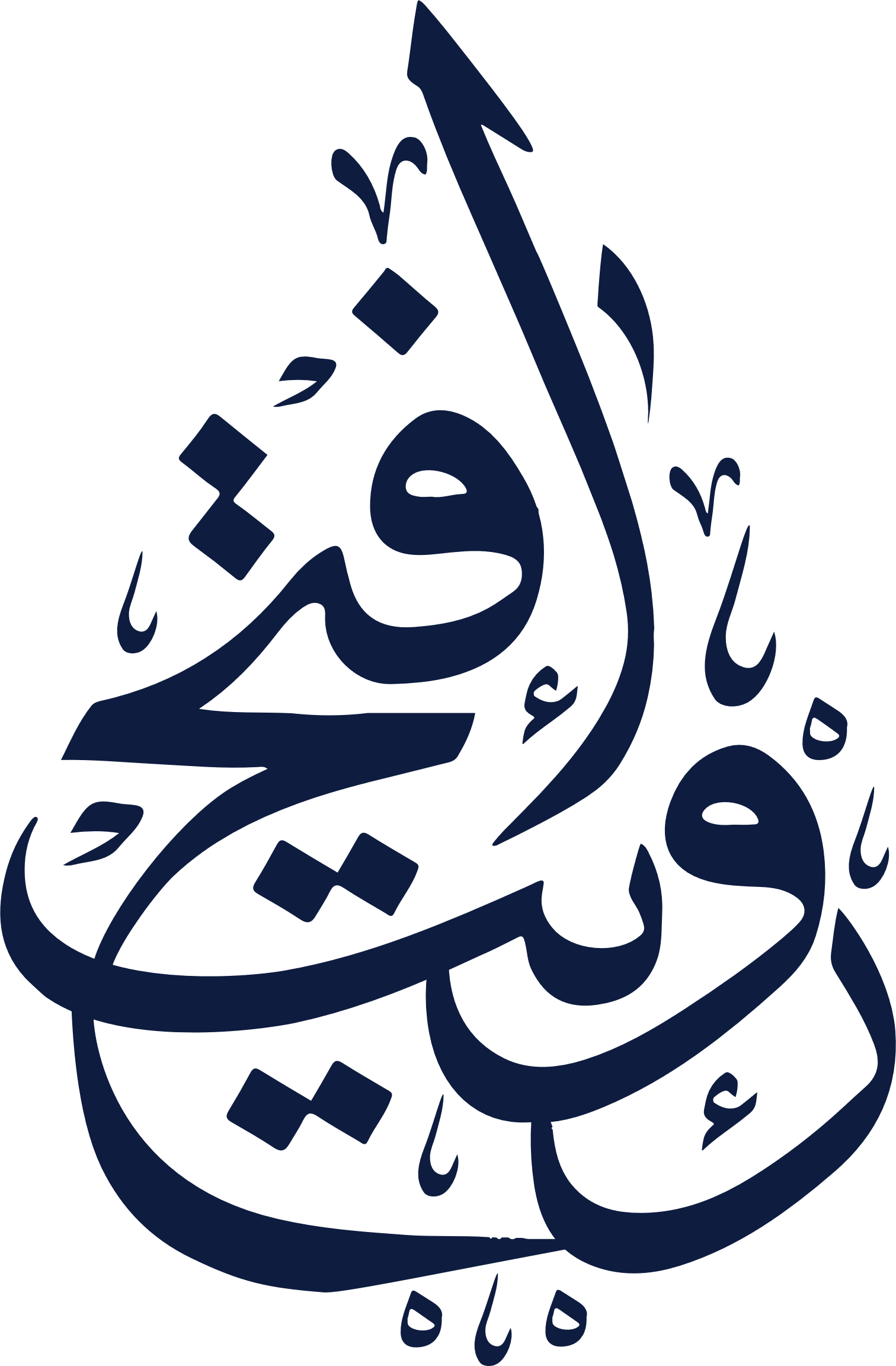 سقوط ۳۰۰ساله
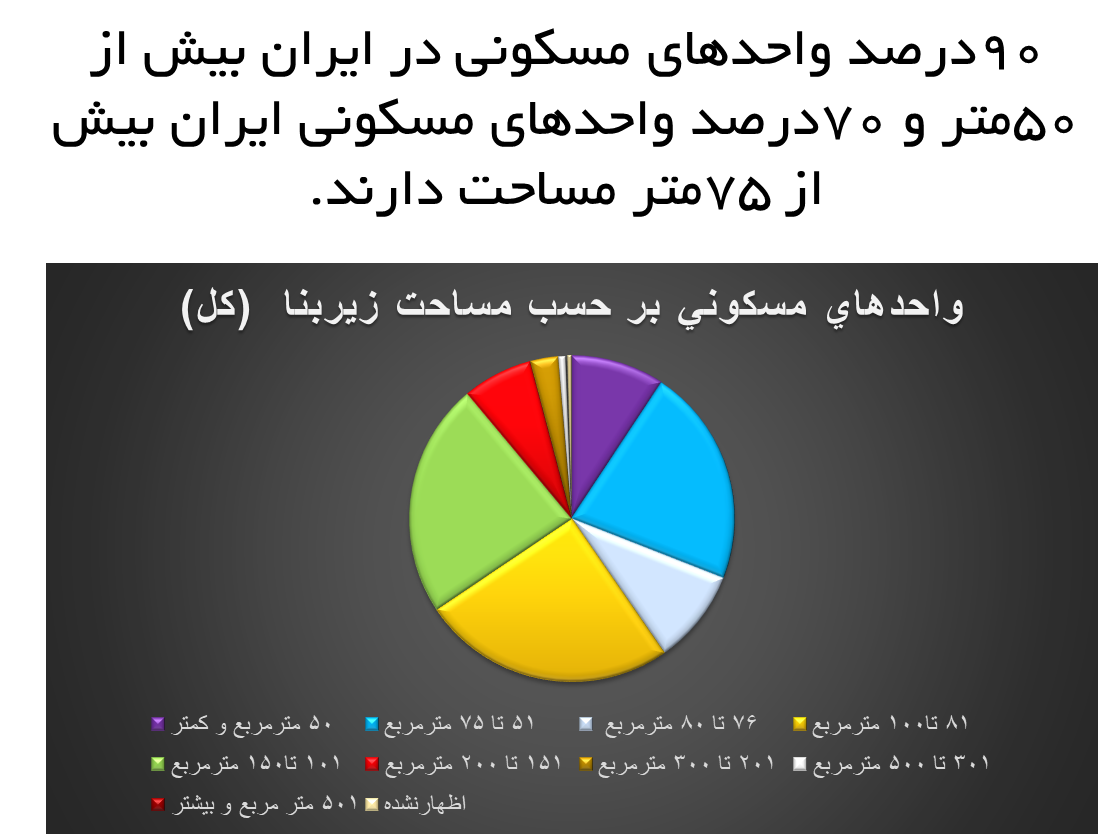 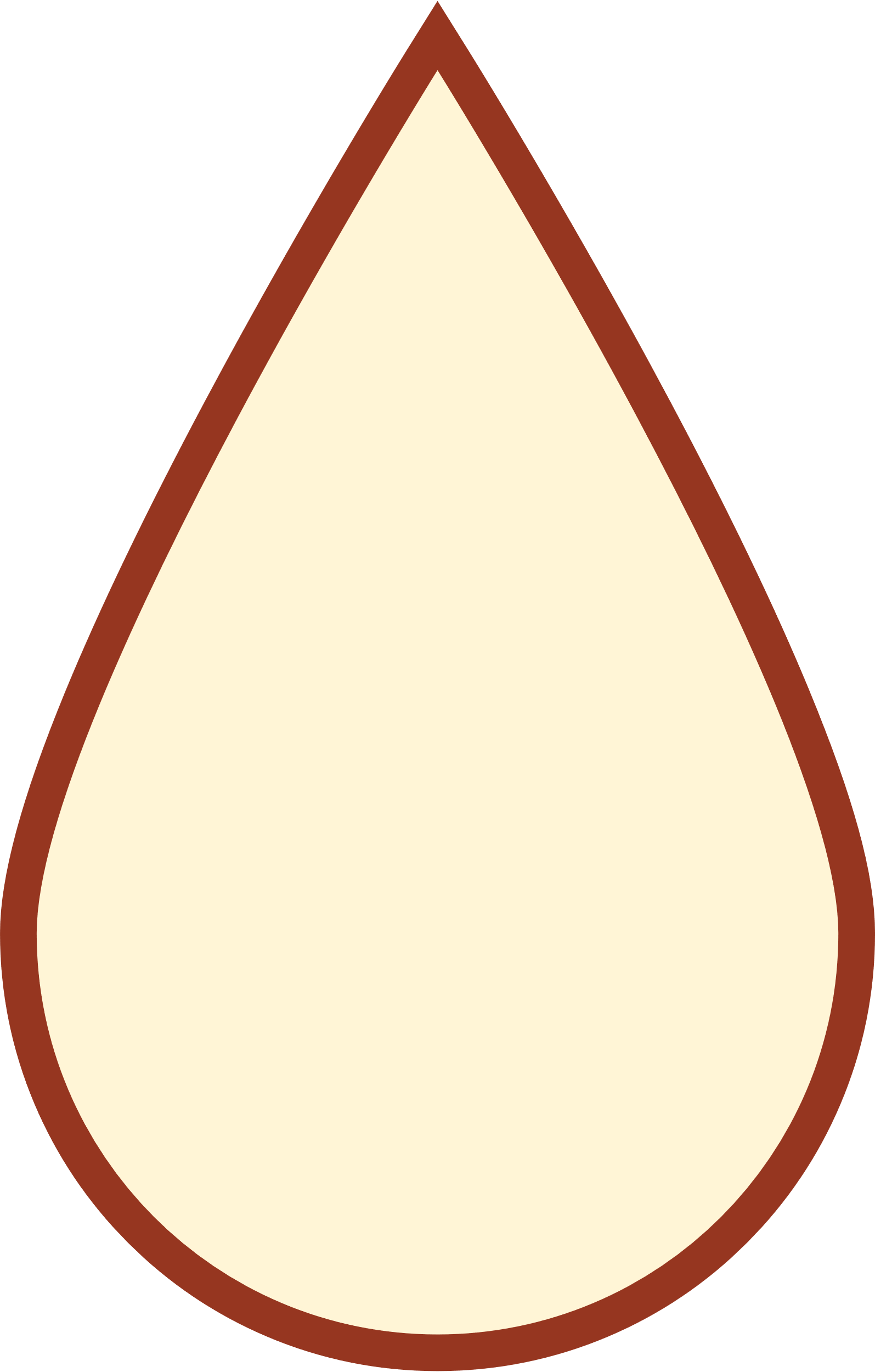 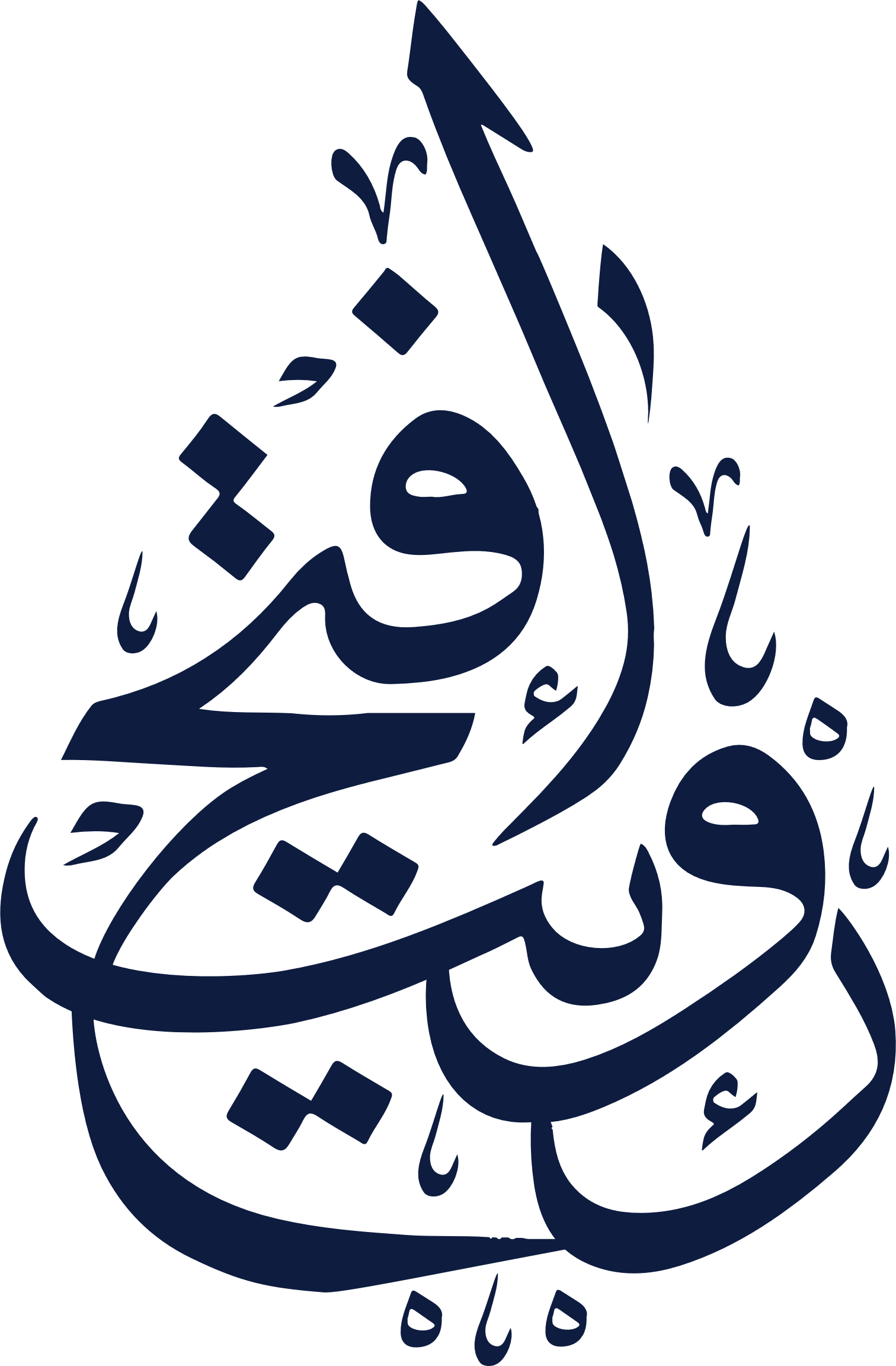 سقوط ۳۰۰ساله
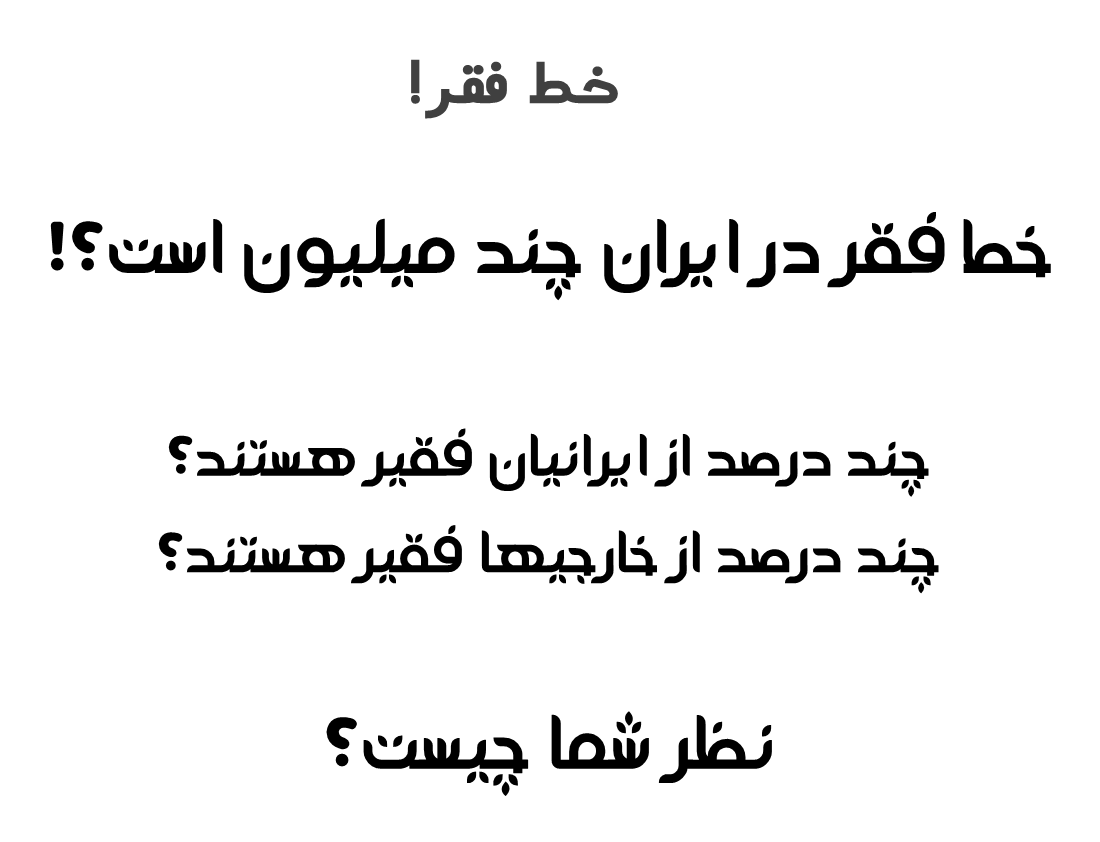 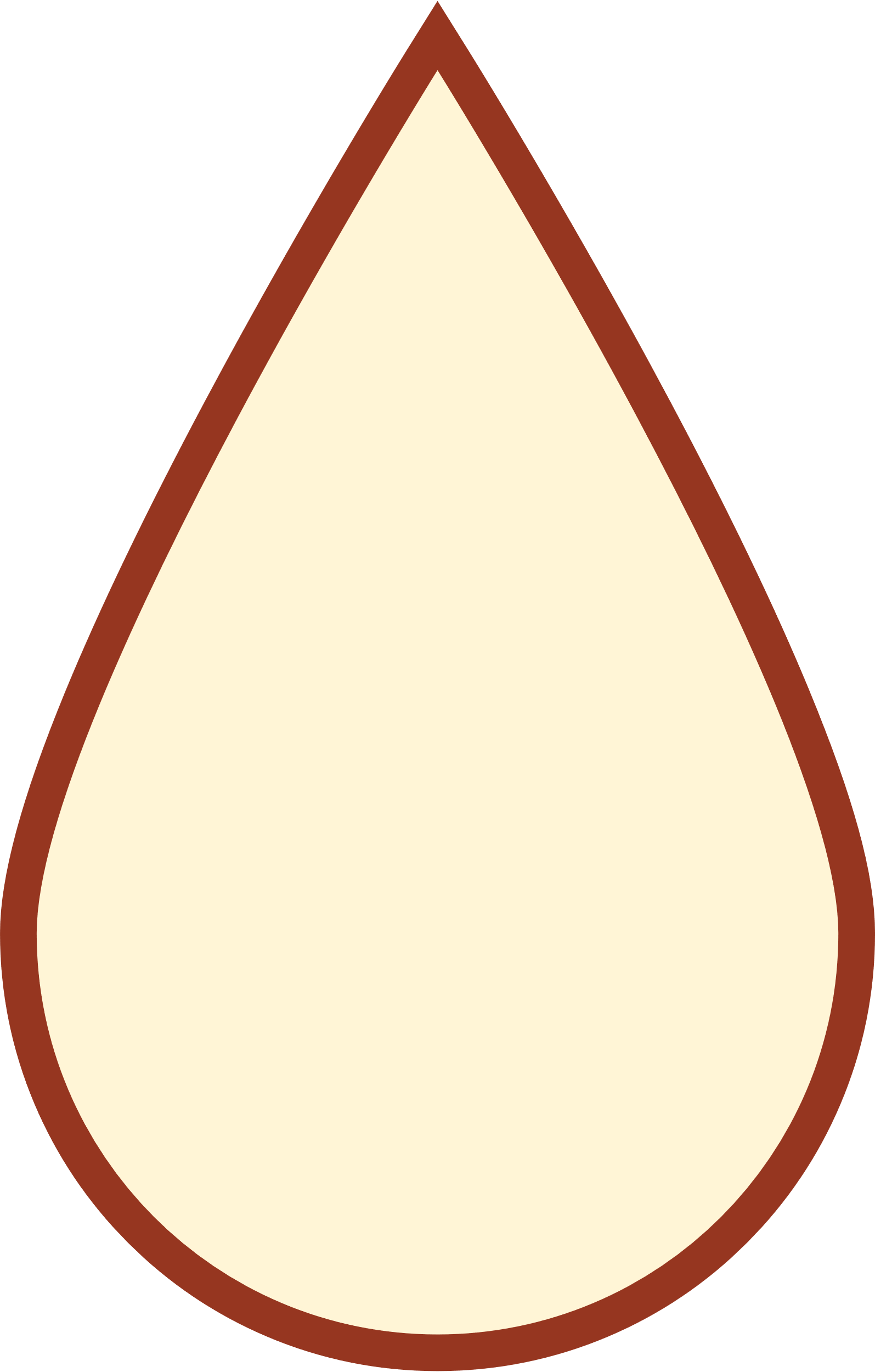 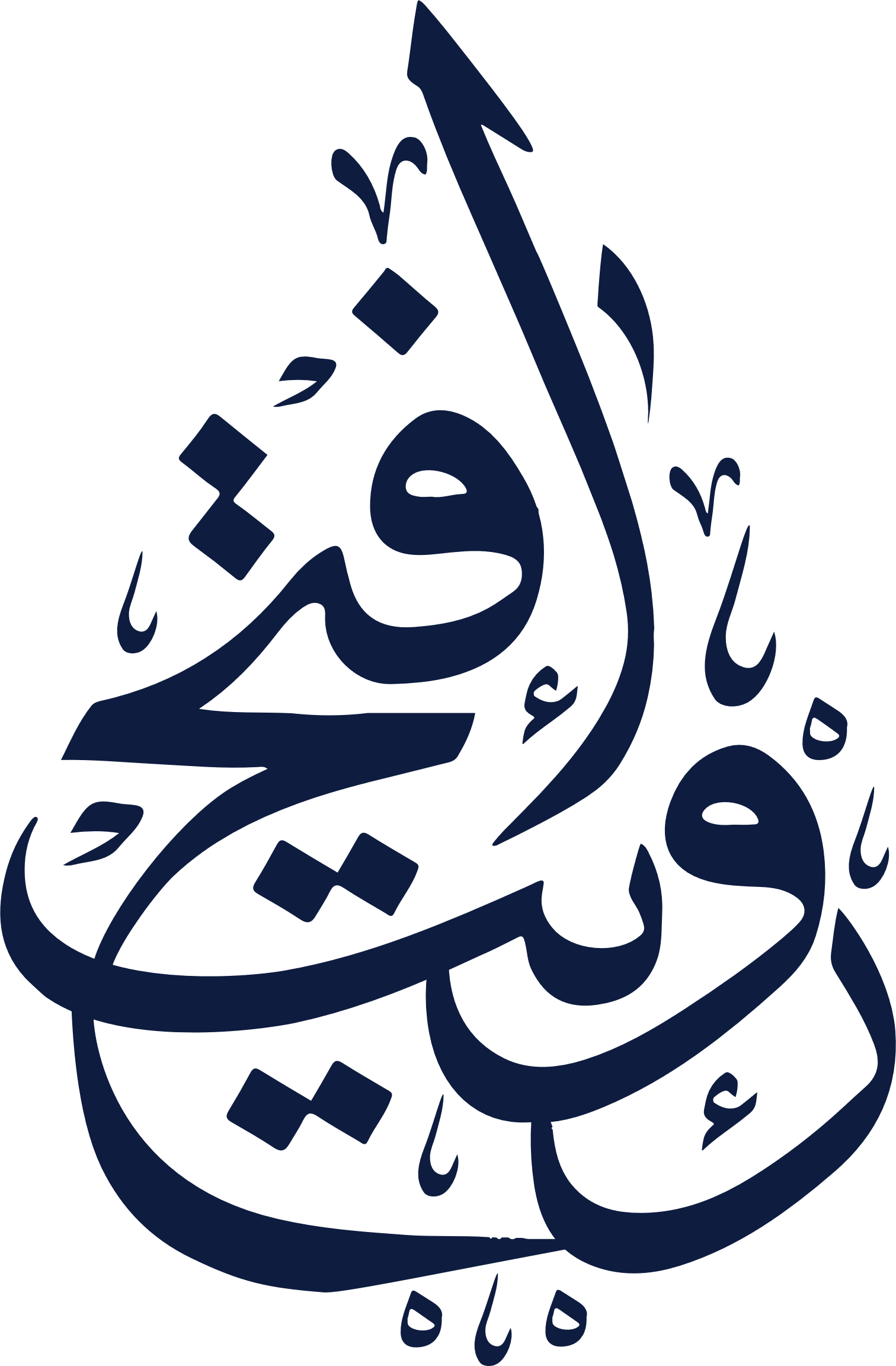 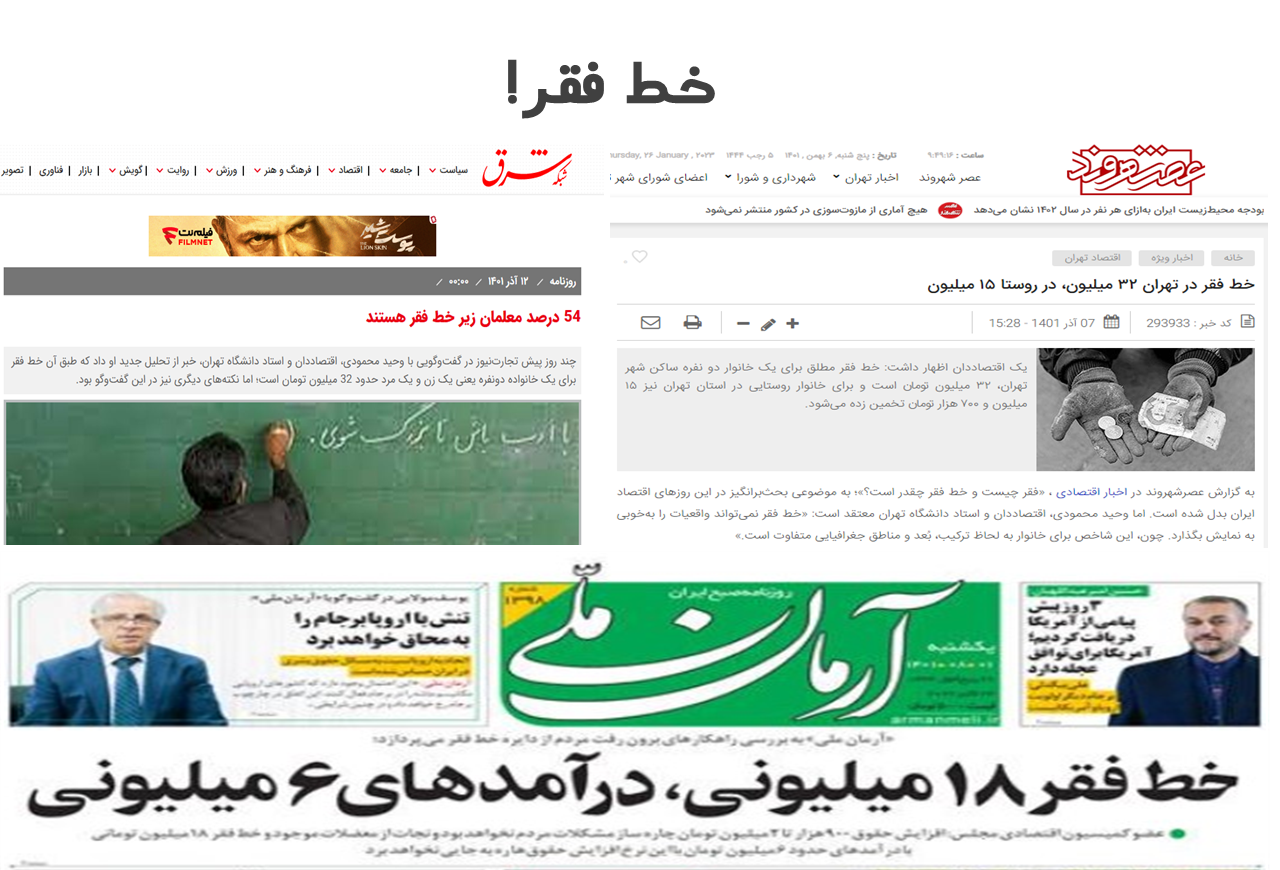 سقوط ۳۰۰ساله
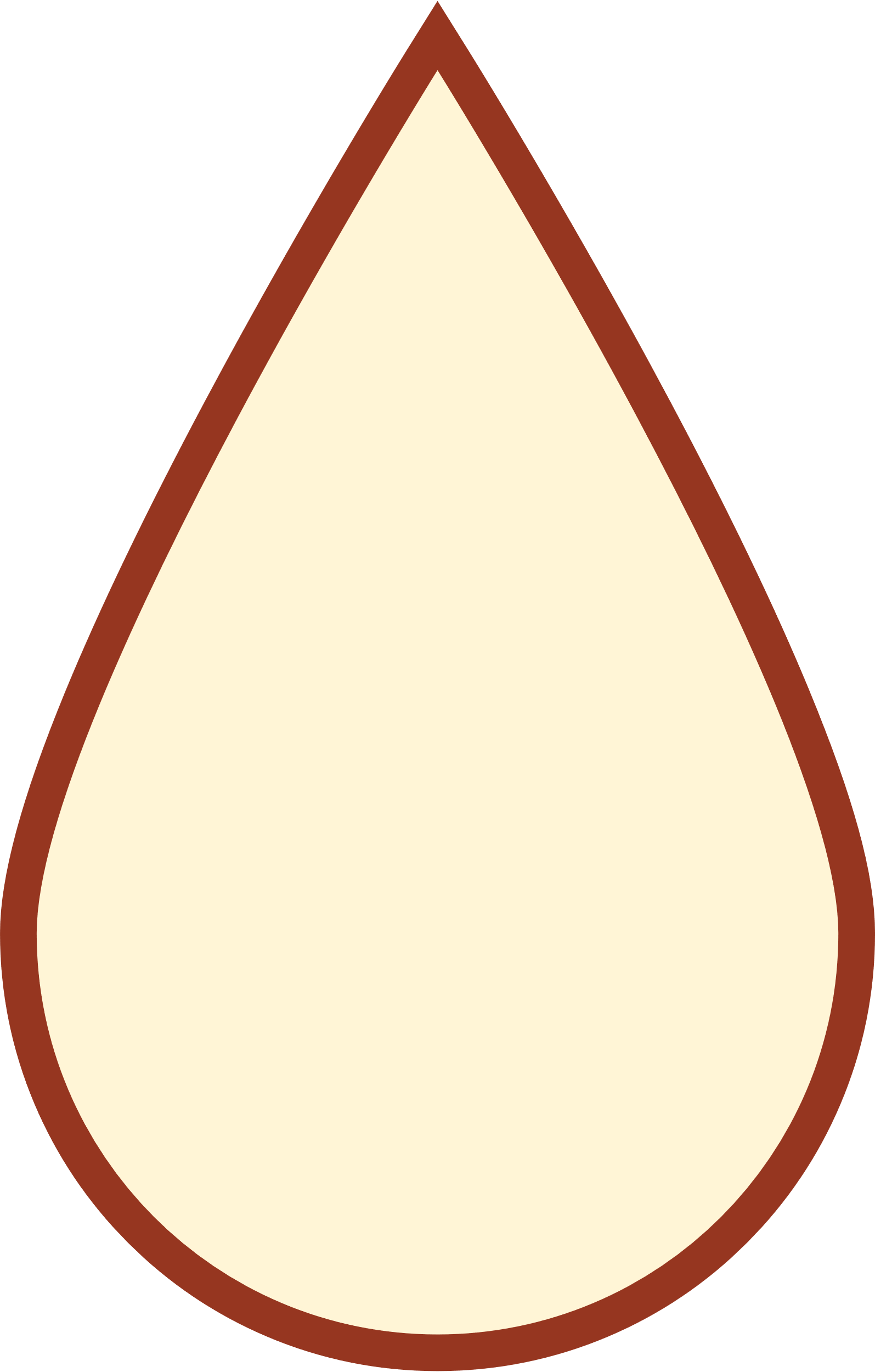 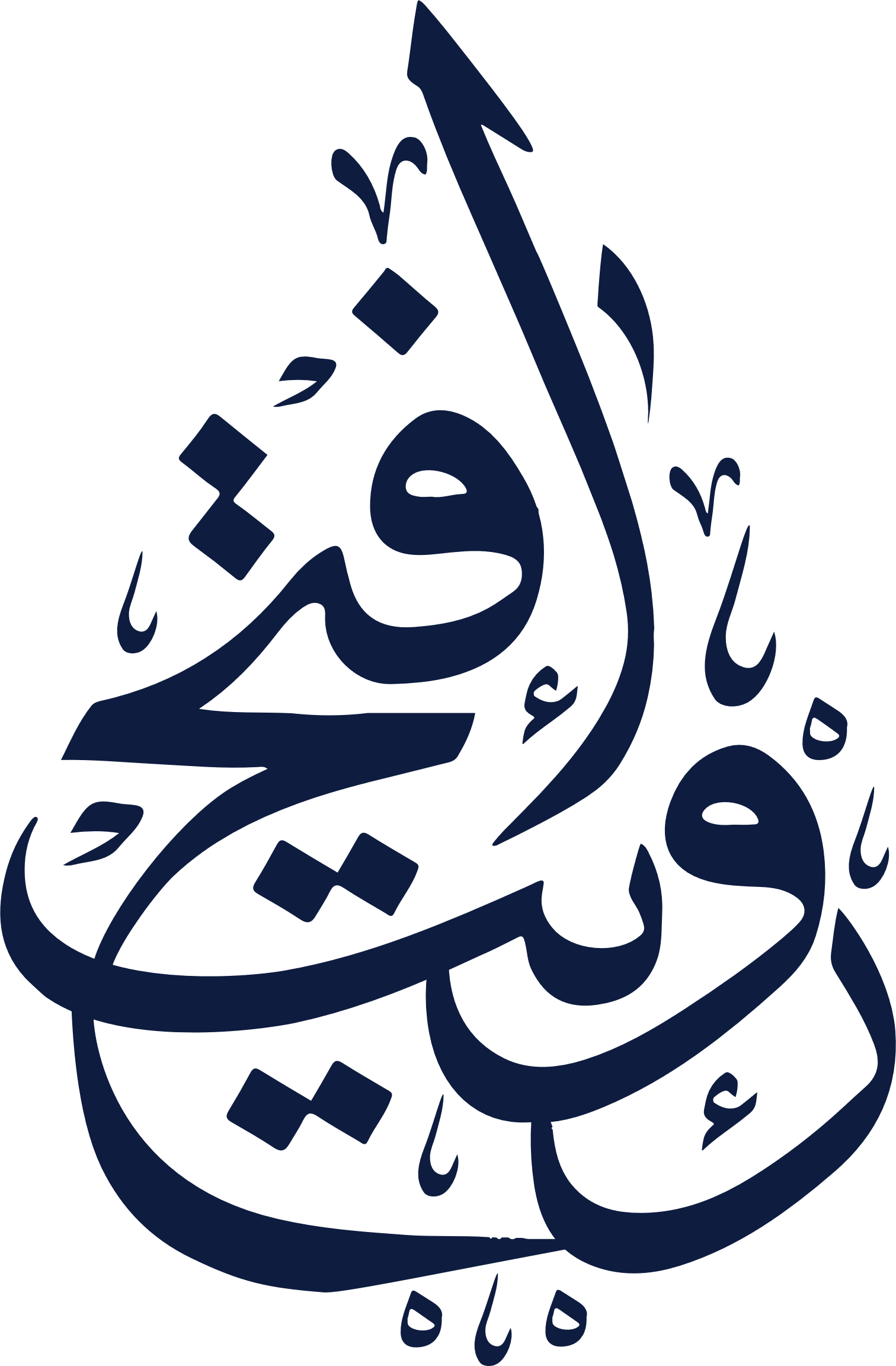 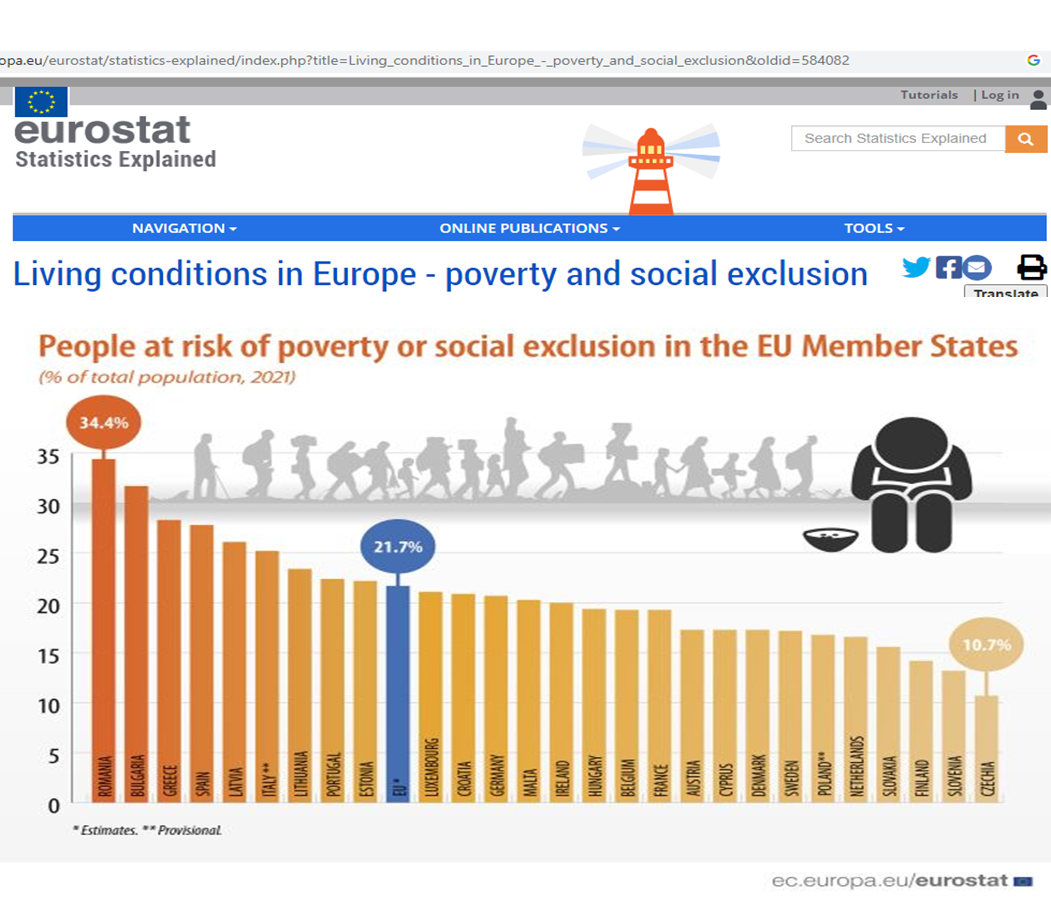 سقوط ۳۰۰ساله
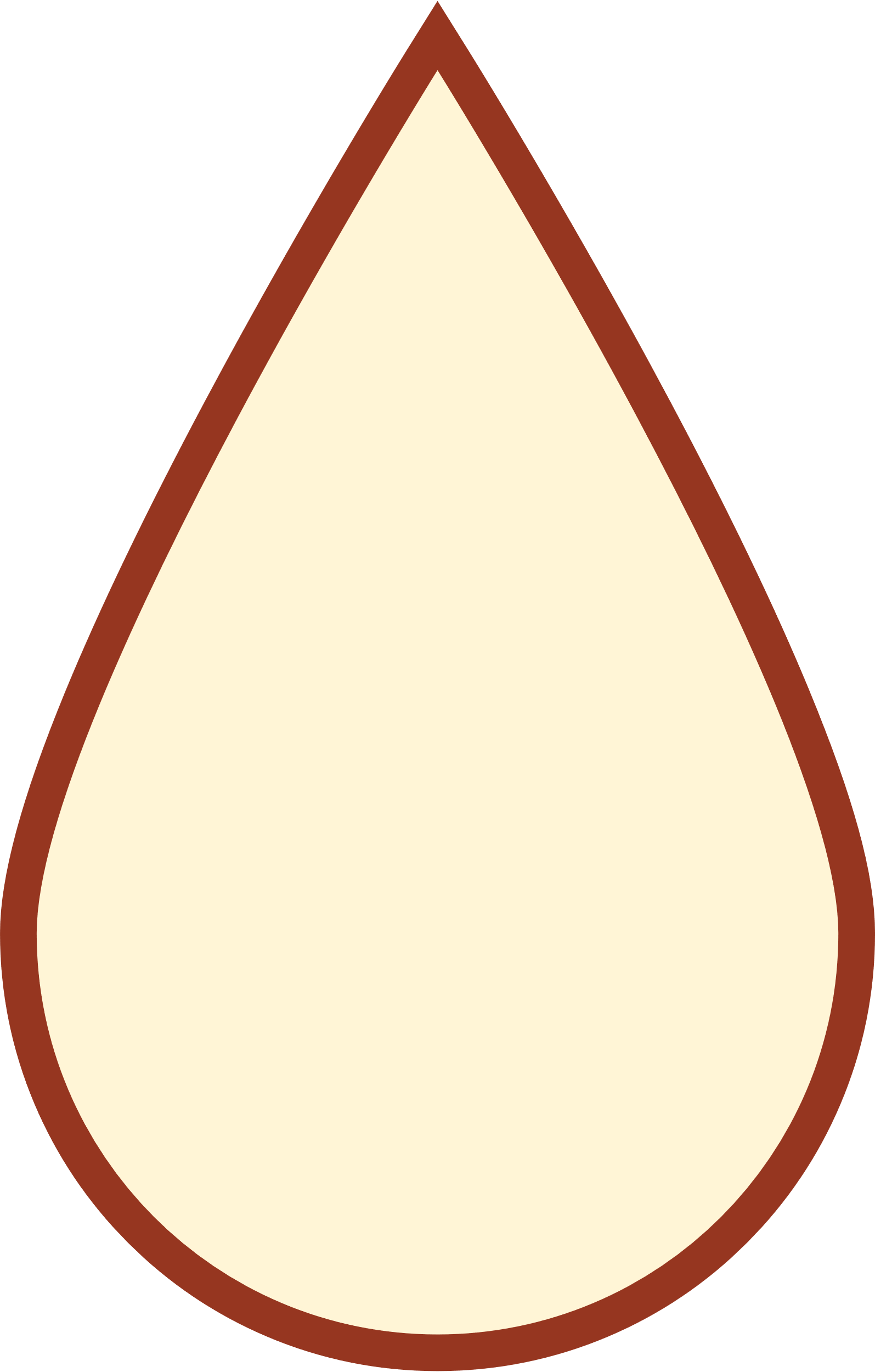 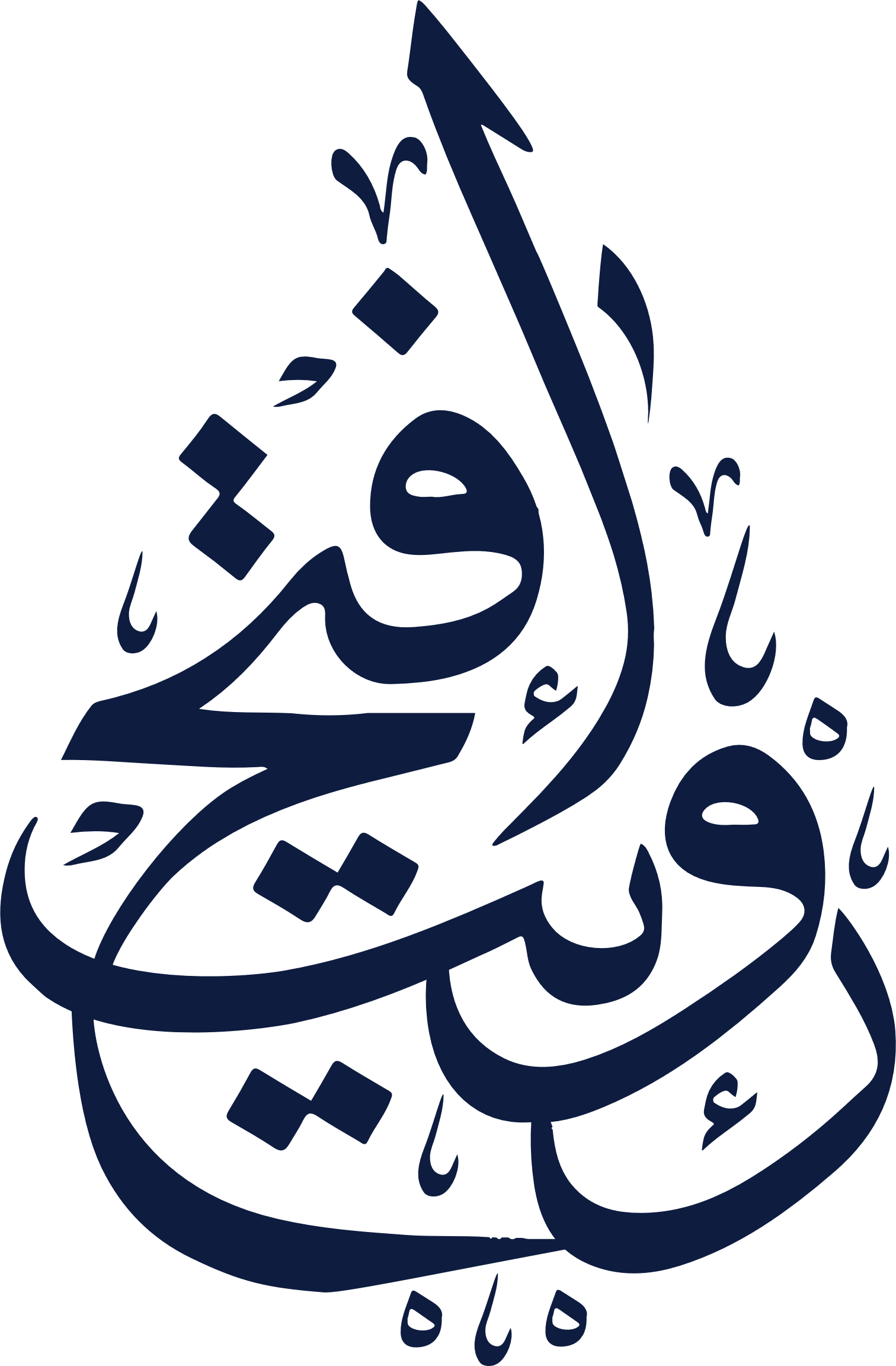 سقوط ۳۰۰ساله
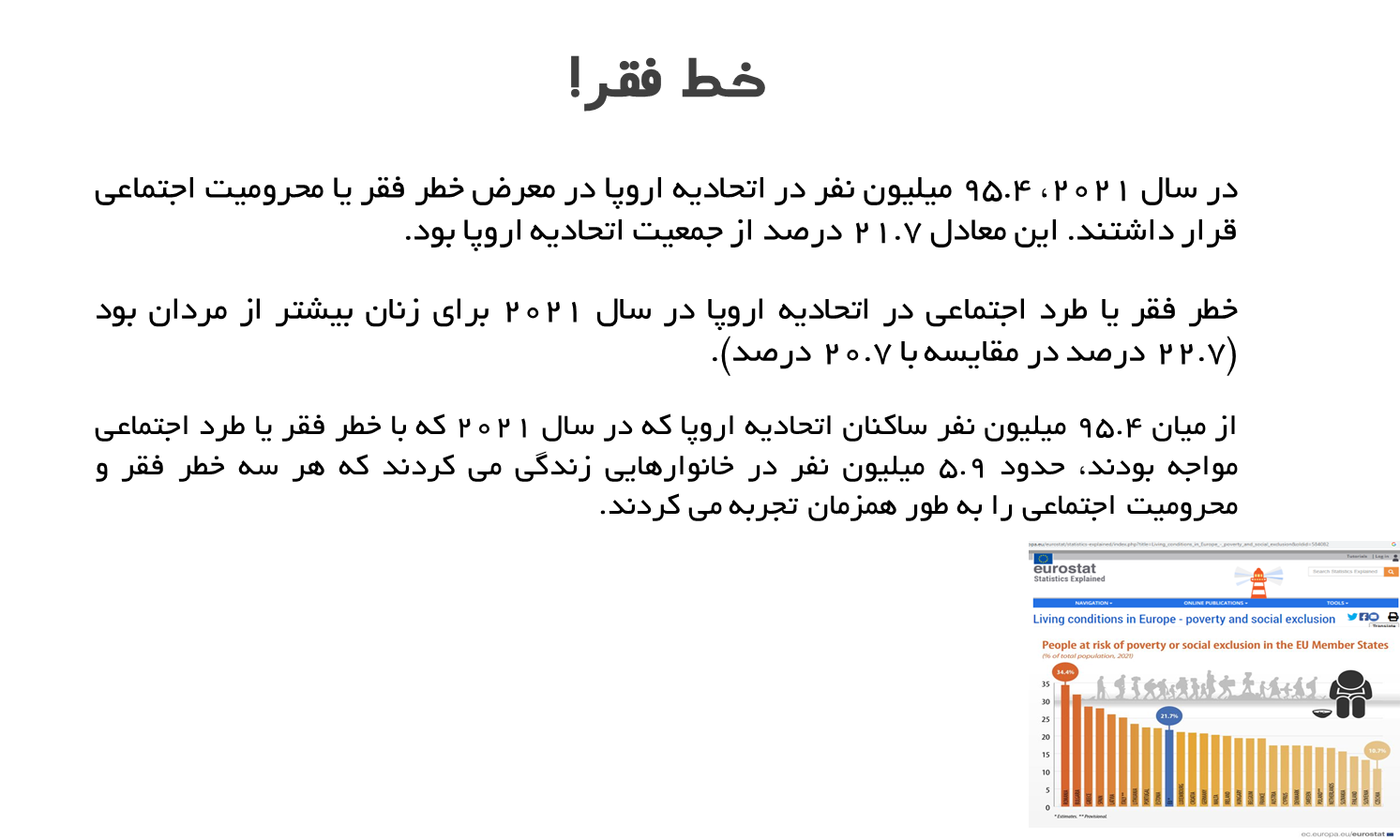 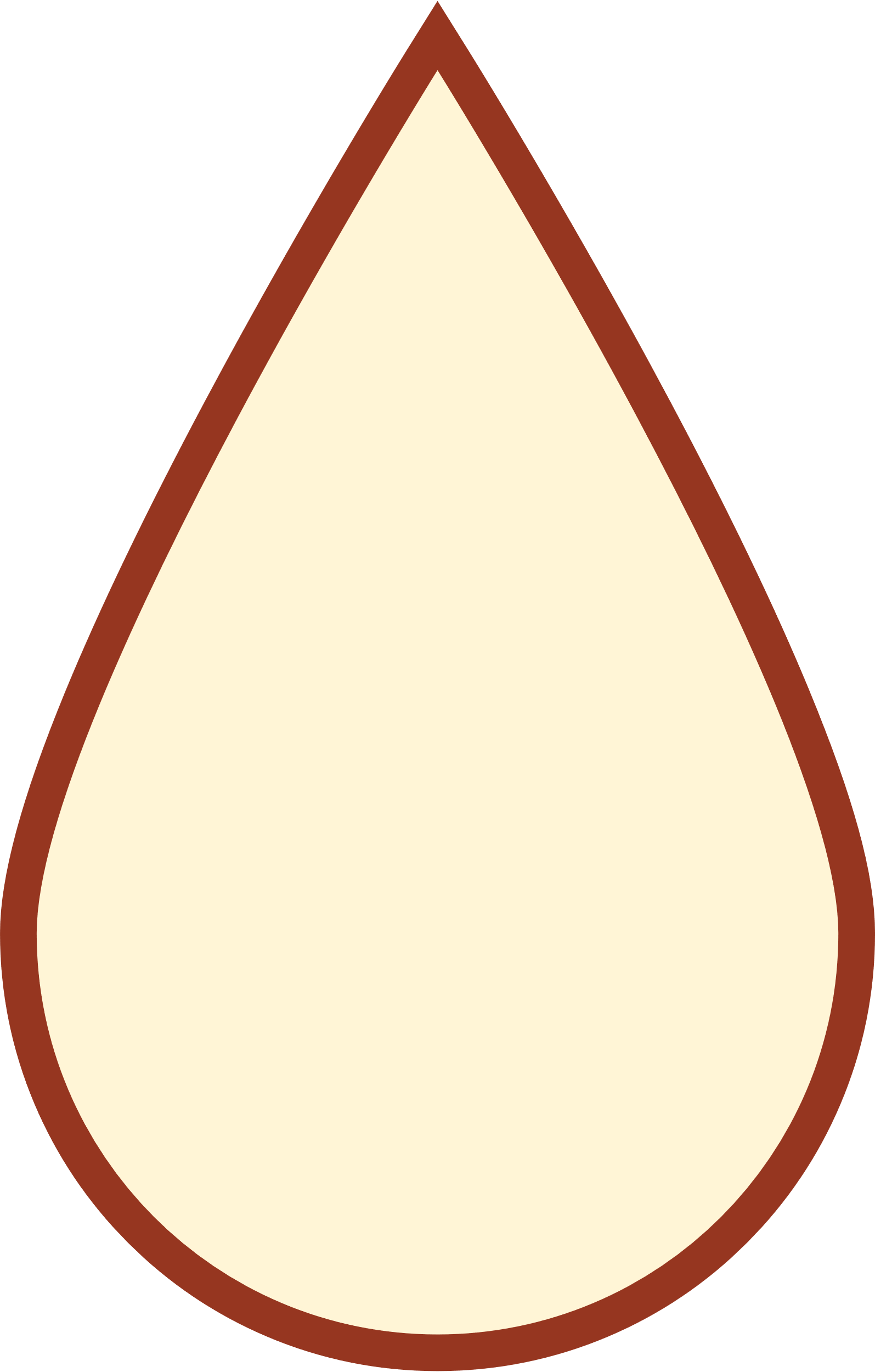 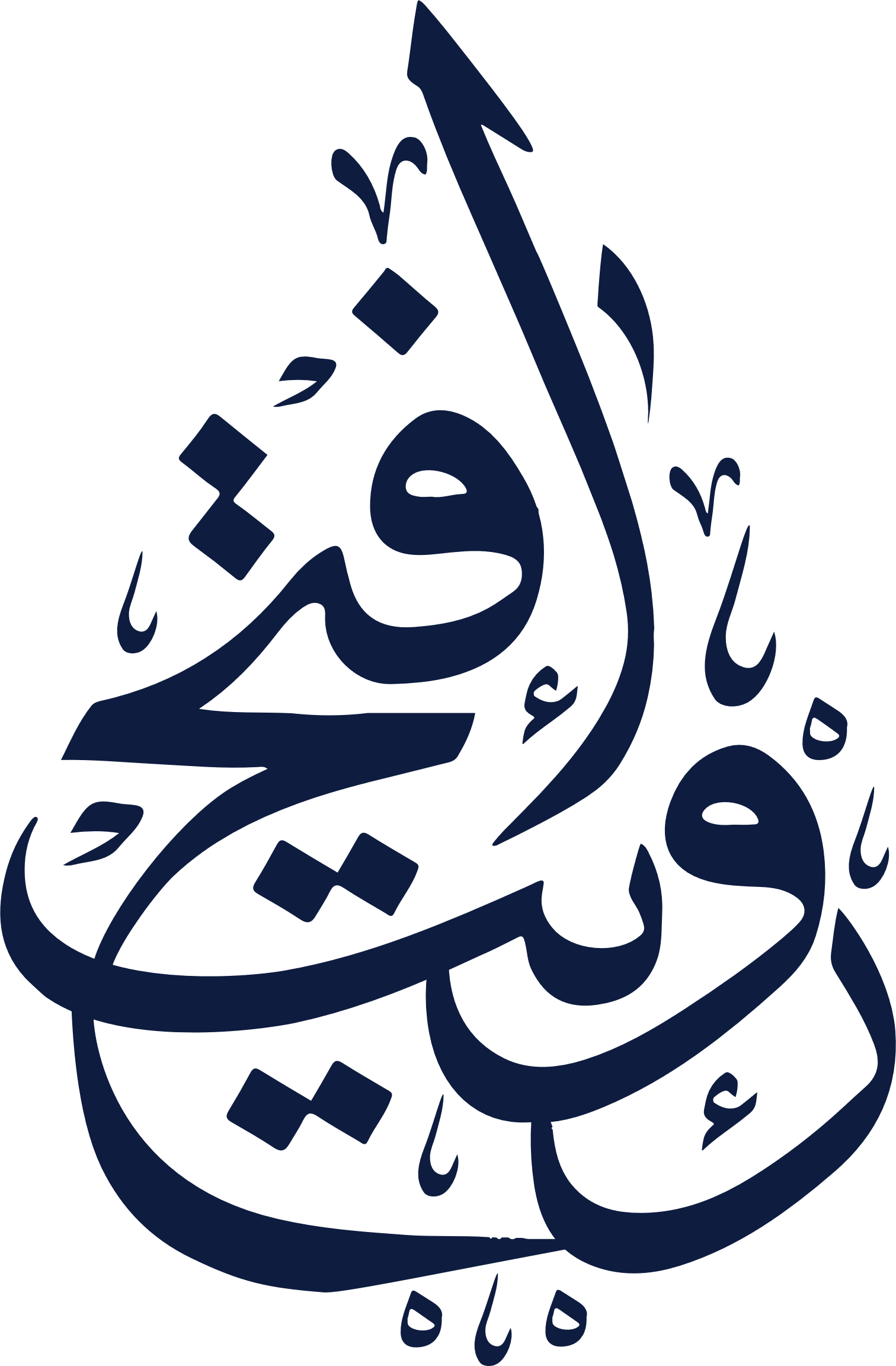 سقوط ۳۰۰ساله
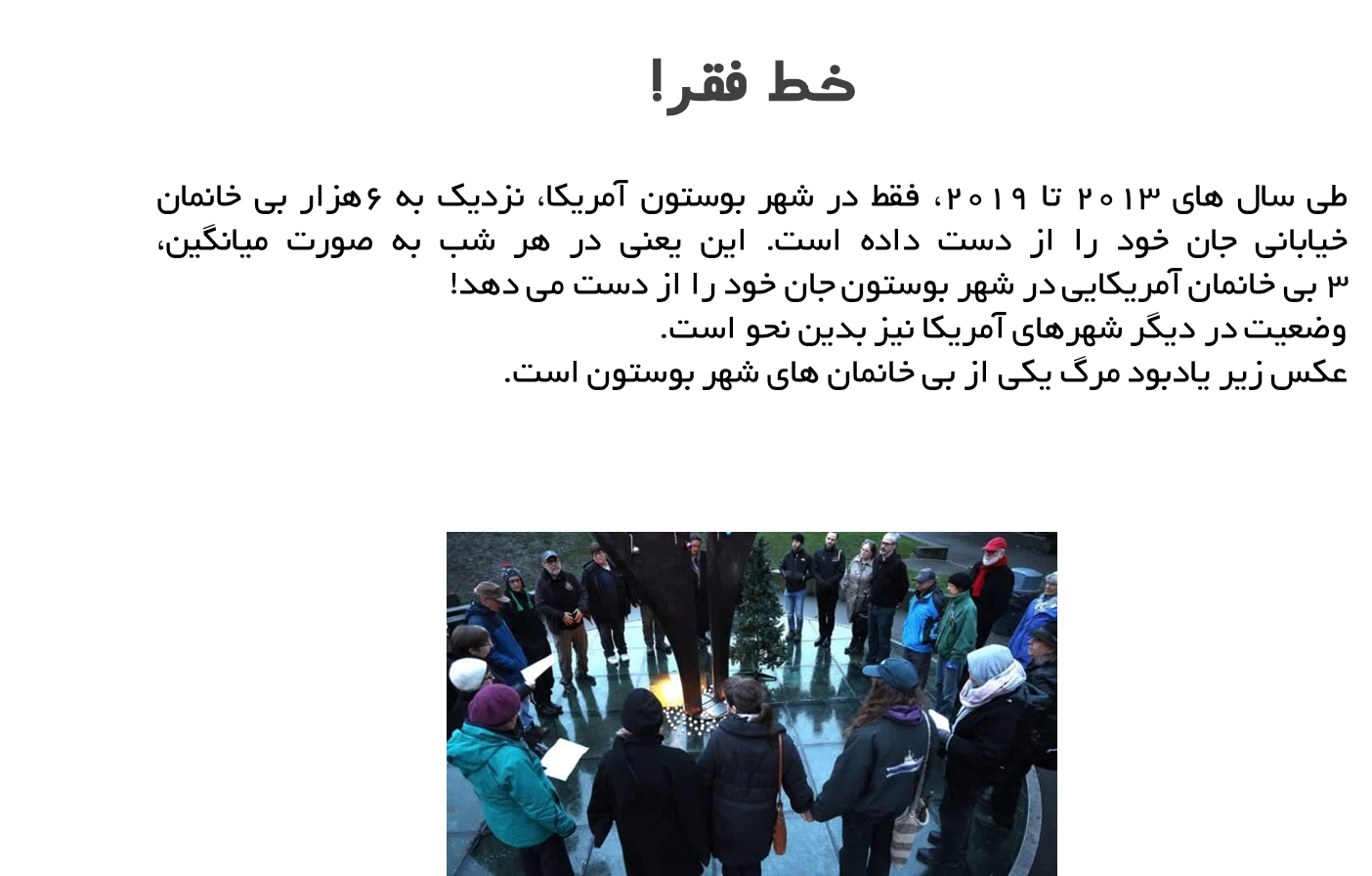 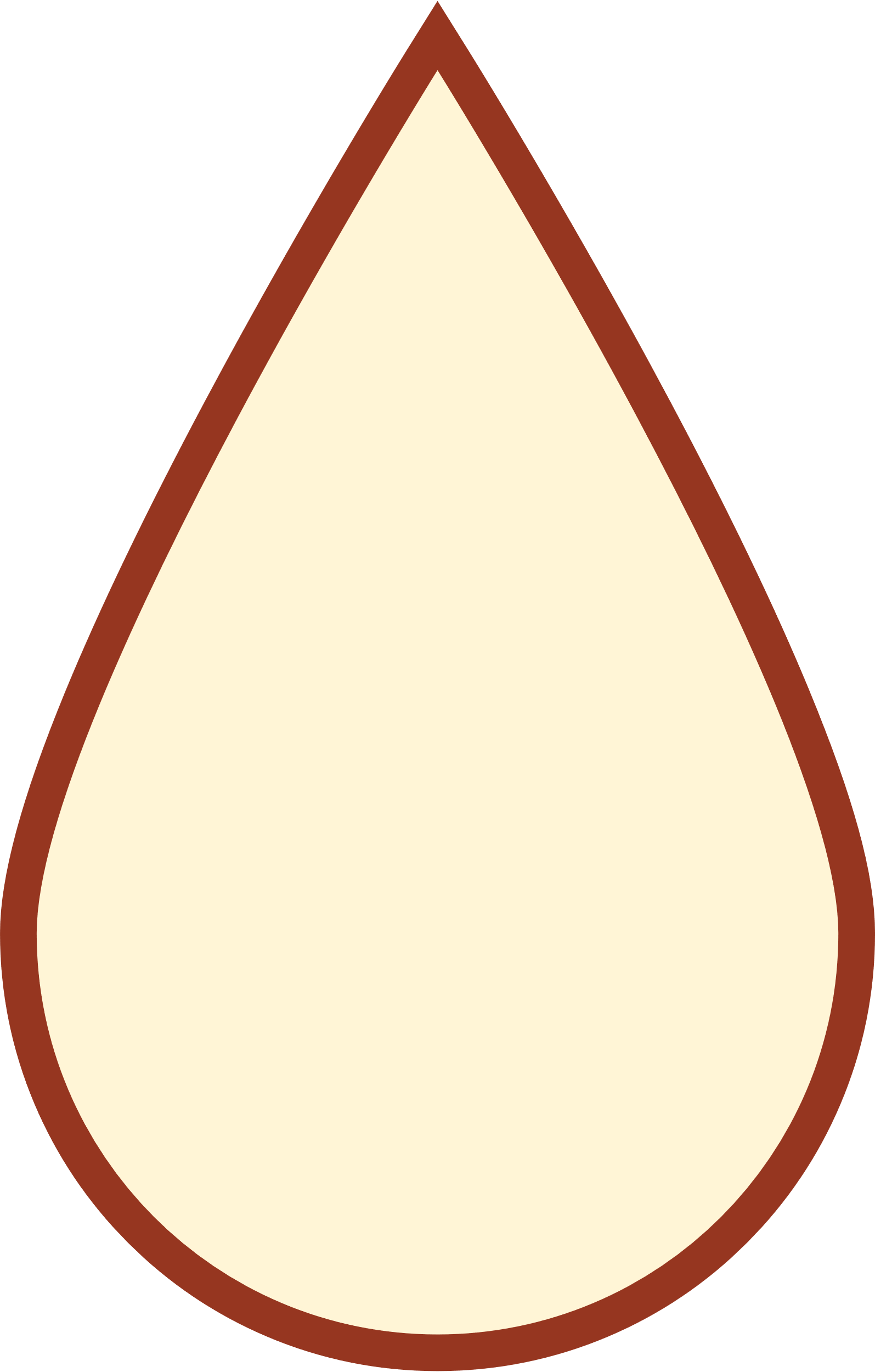 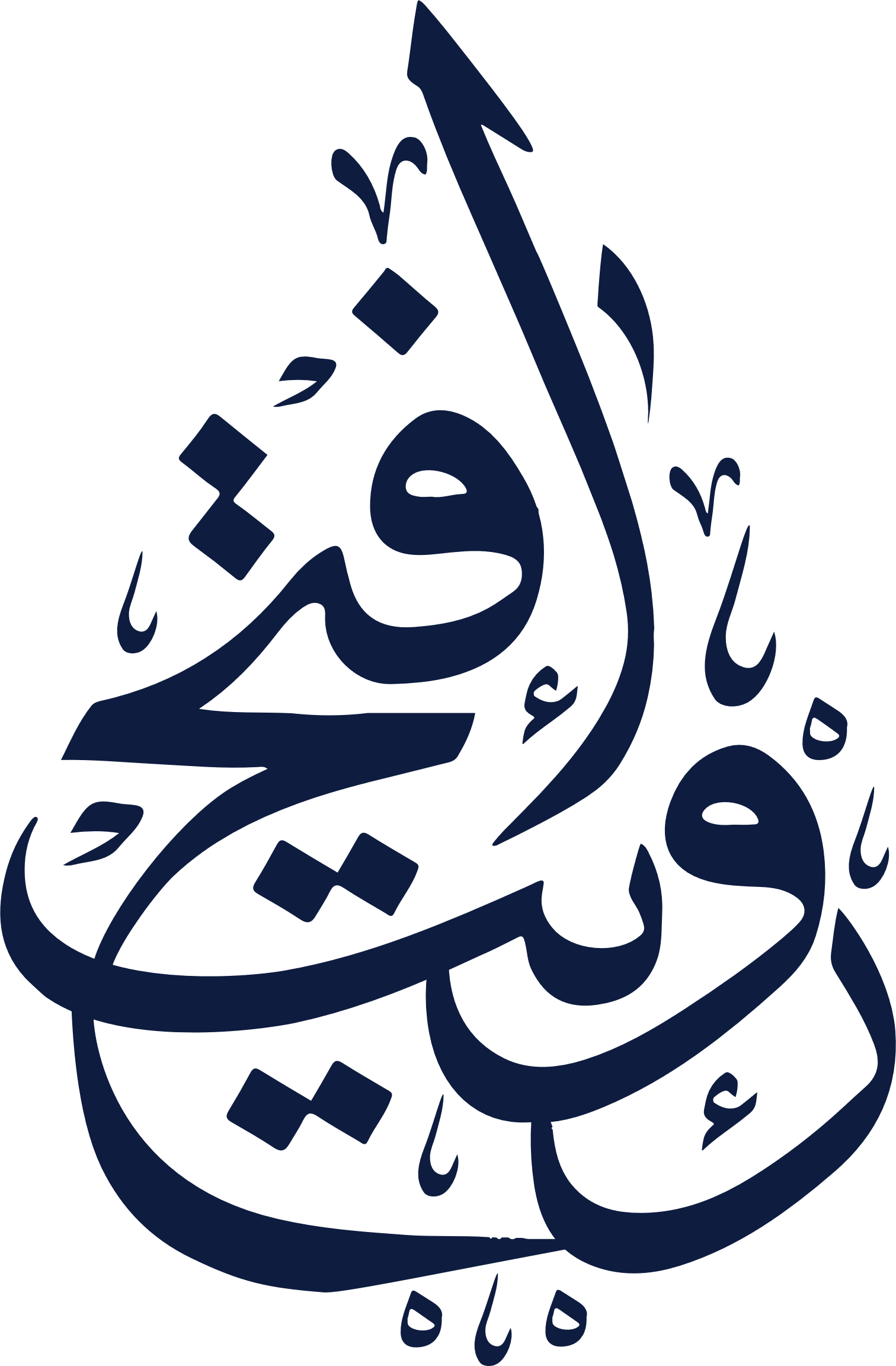 سقوط ۳۰۰ساله
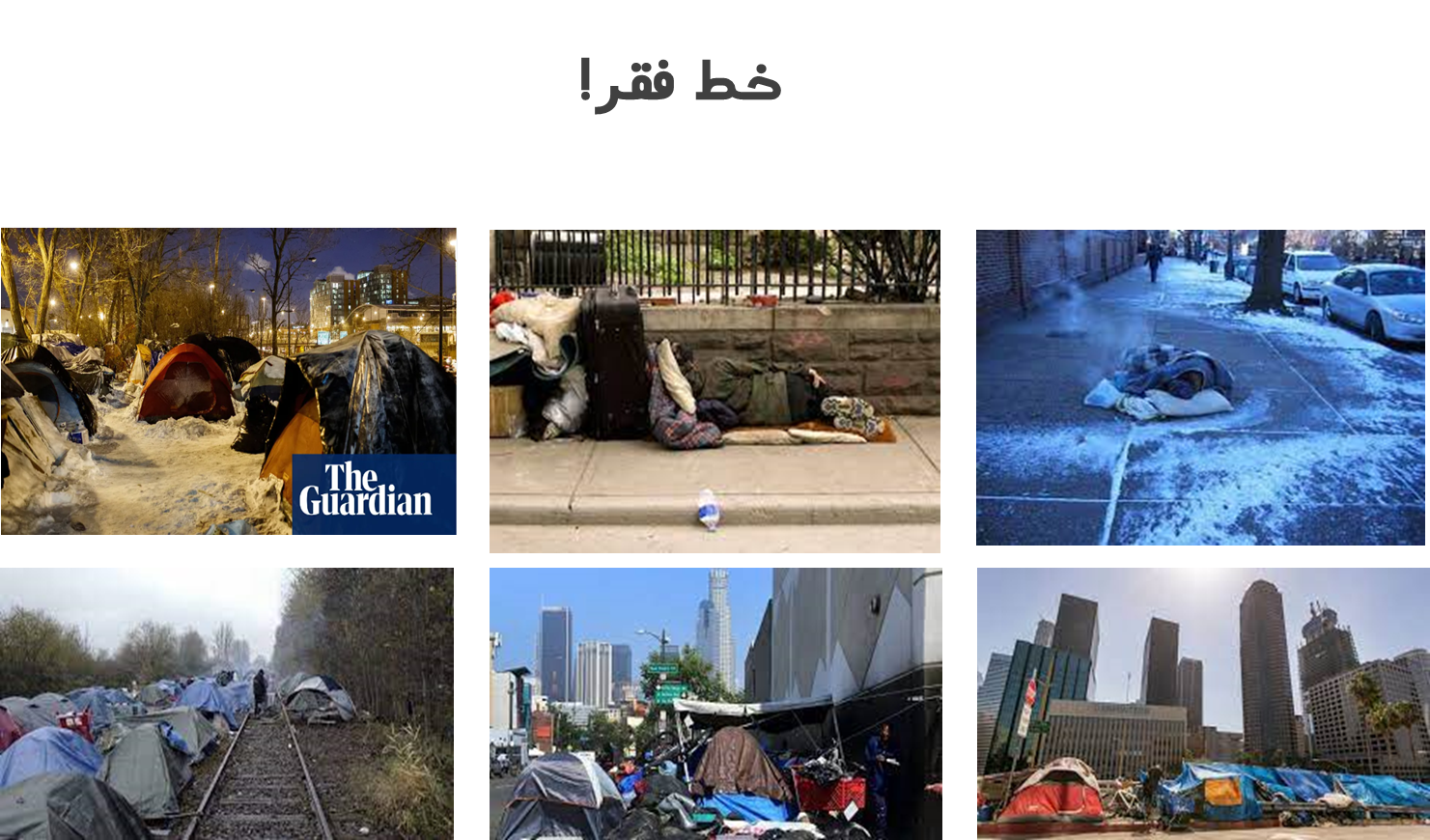 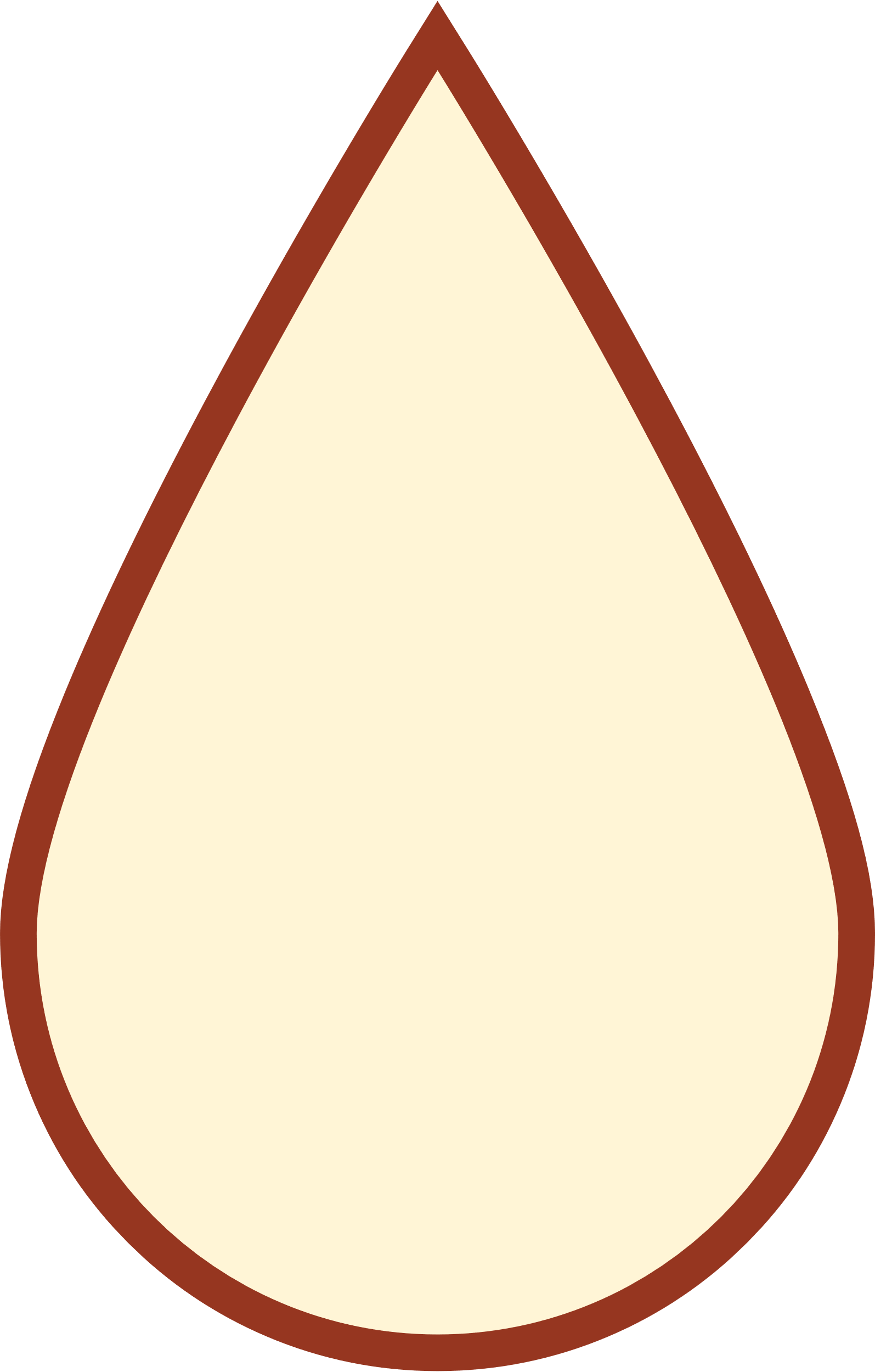 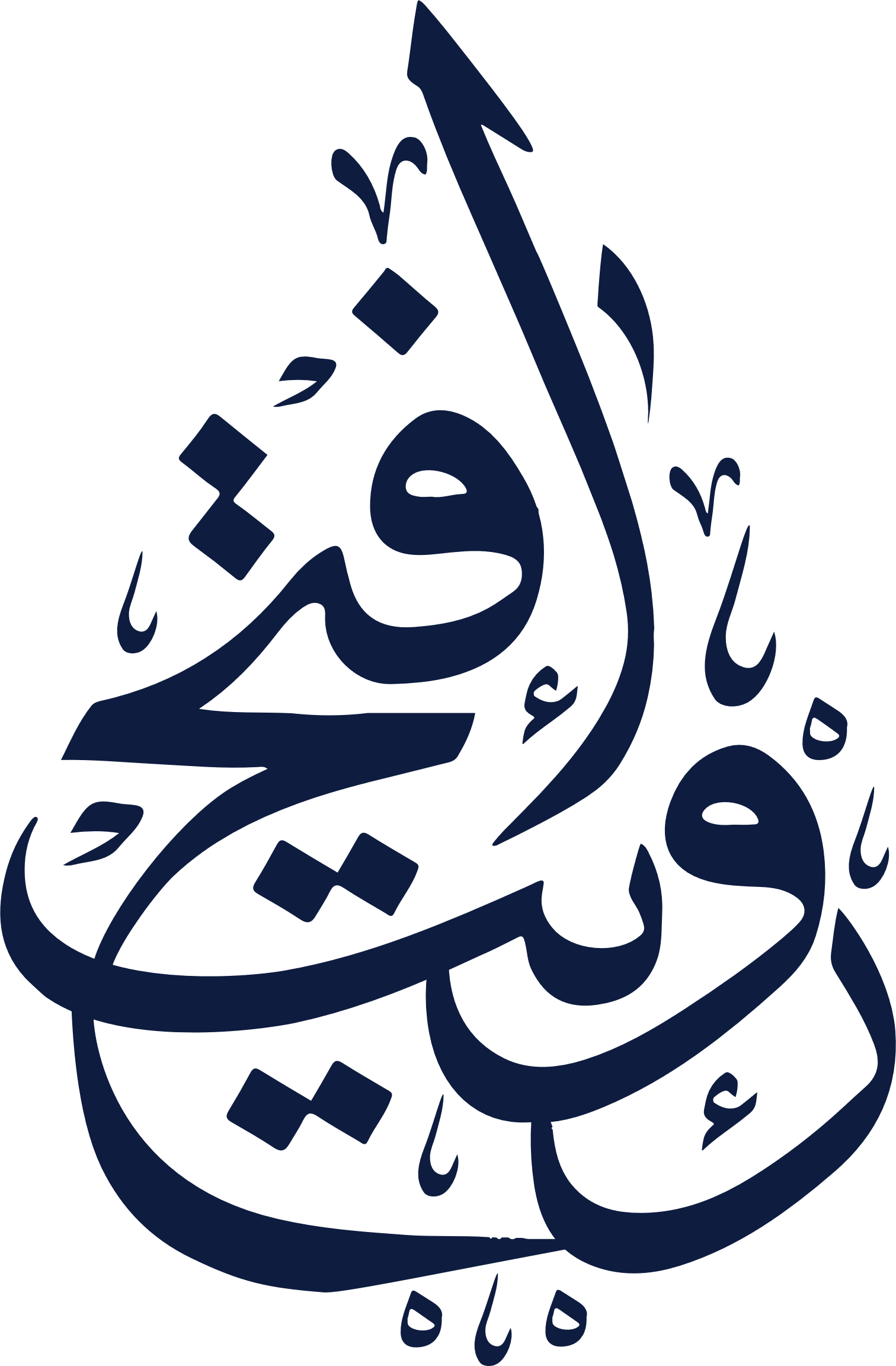 سقوط ۳۰۰ساله
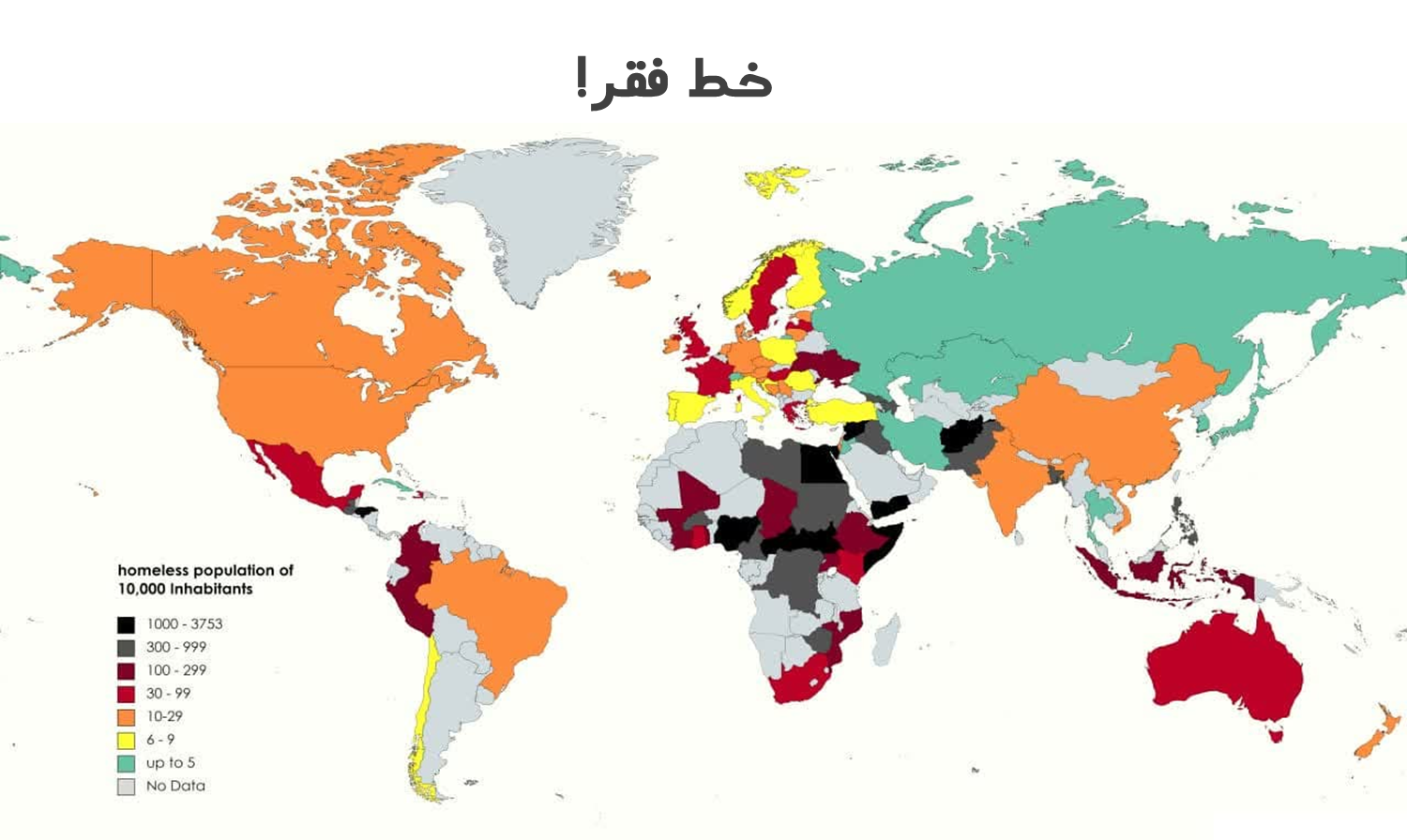 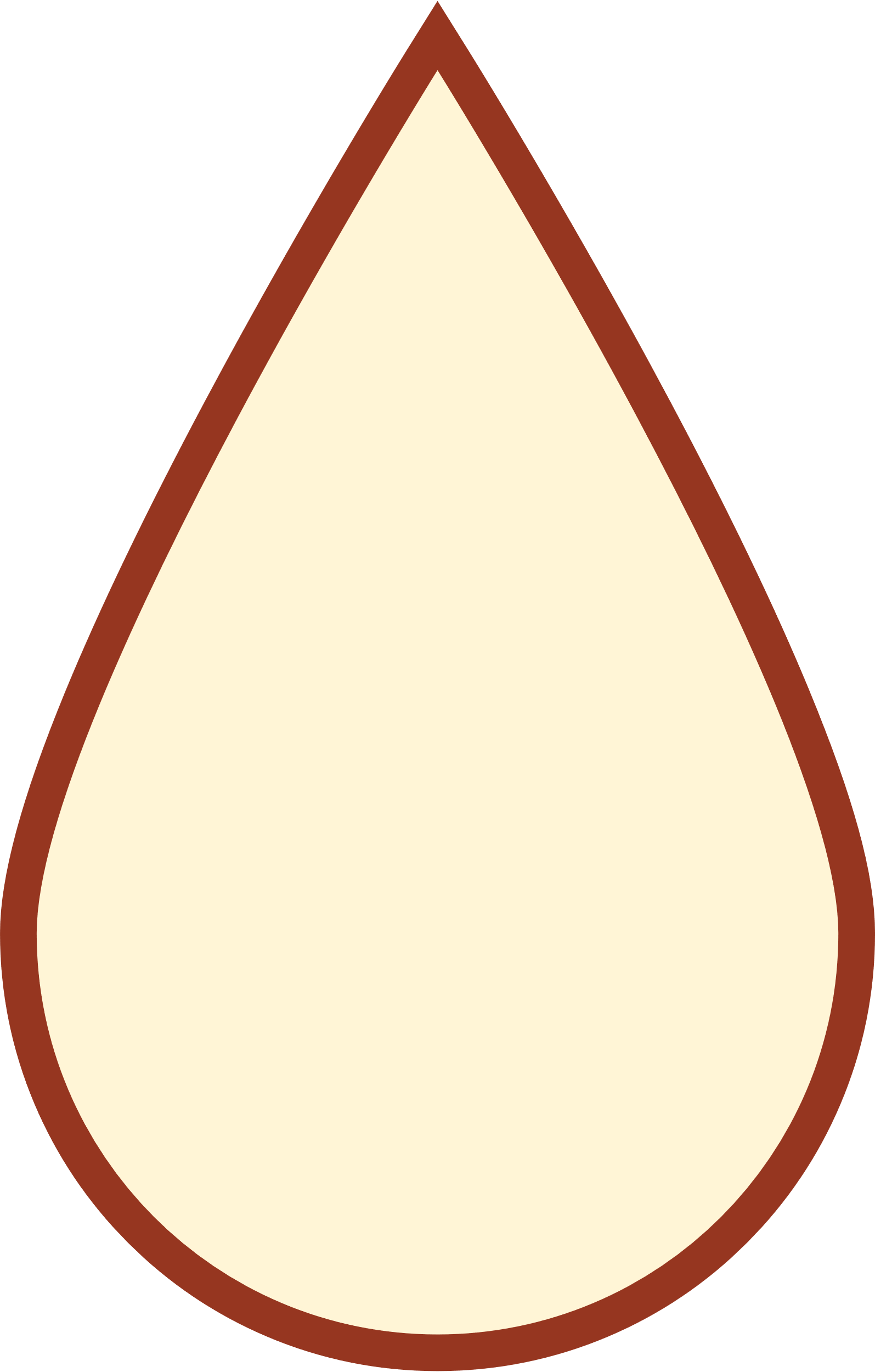 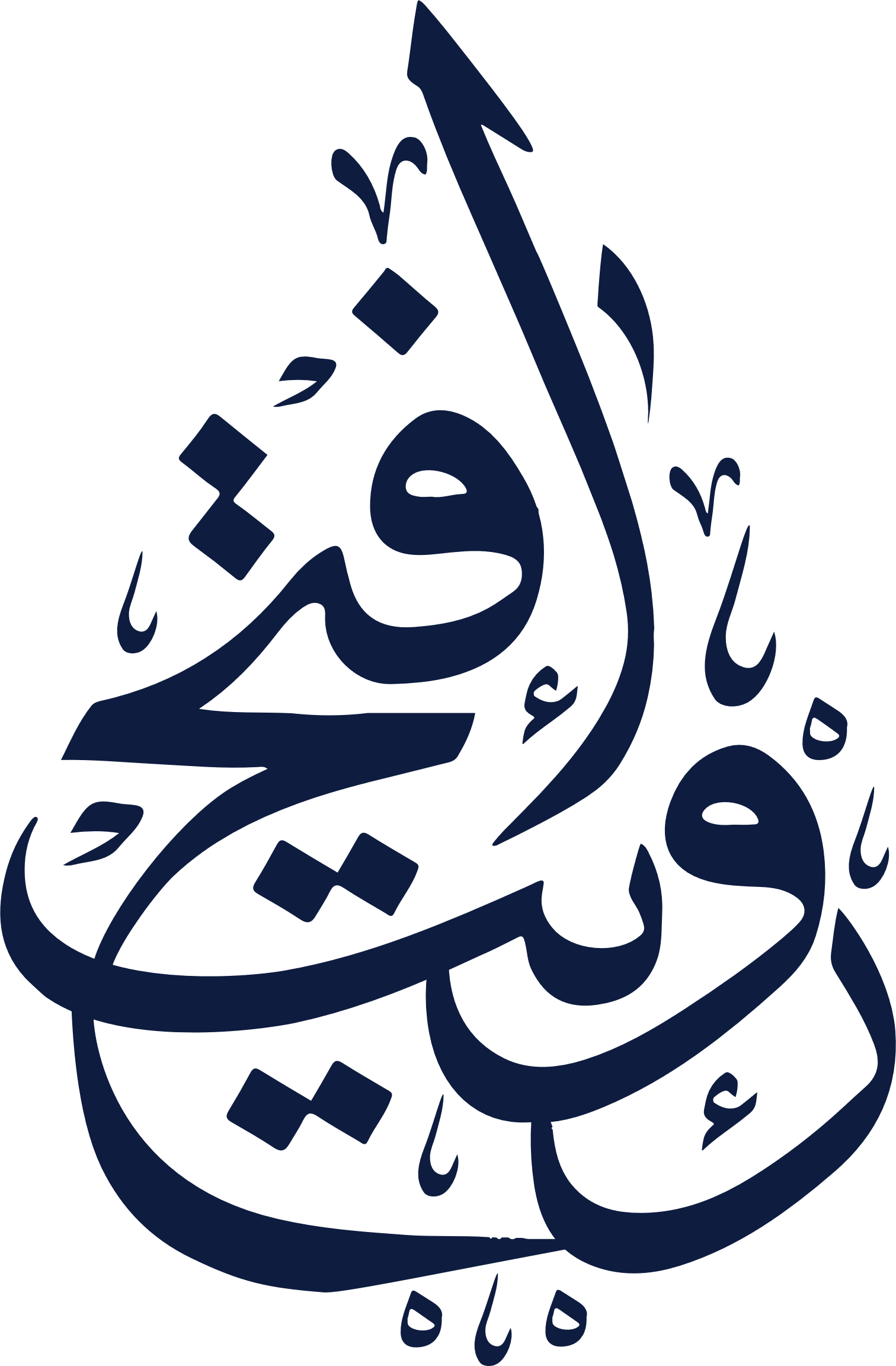 سقوط ۳۰۰ساله
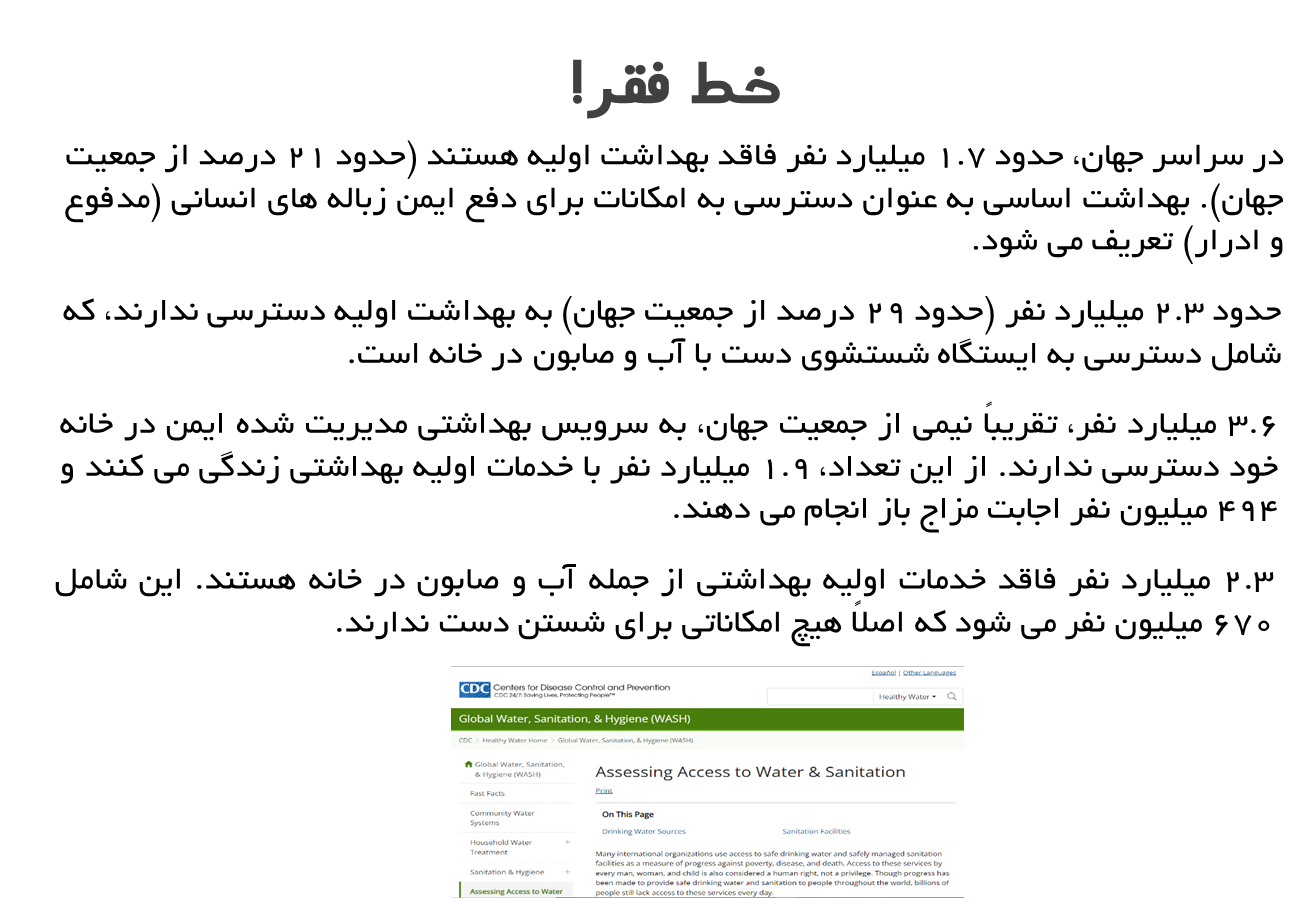 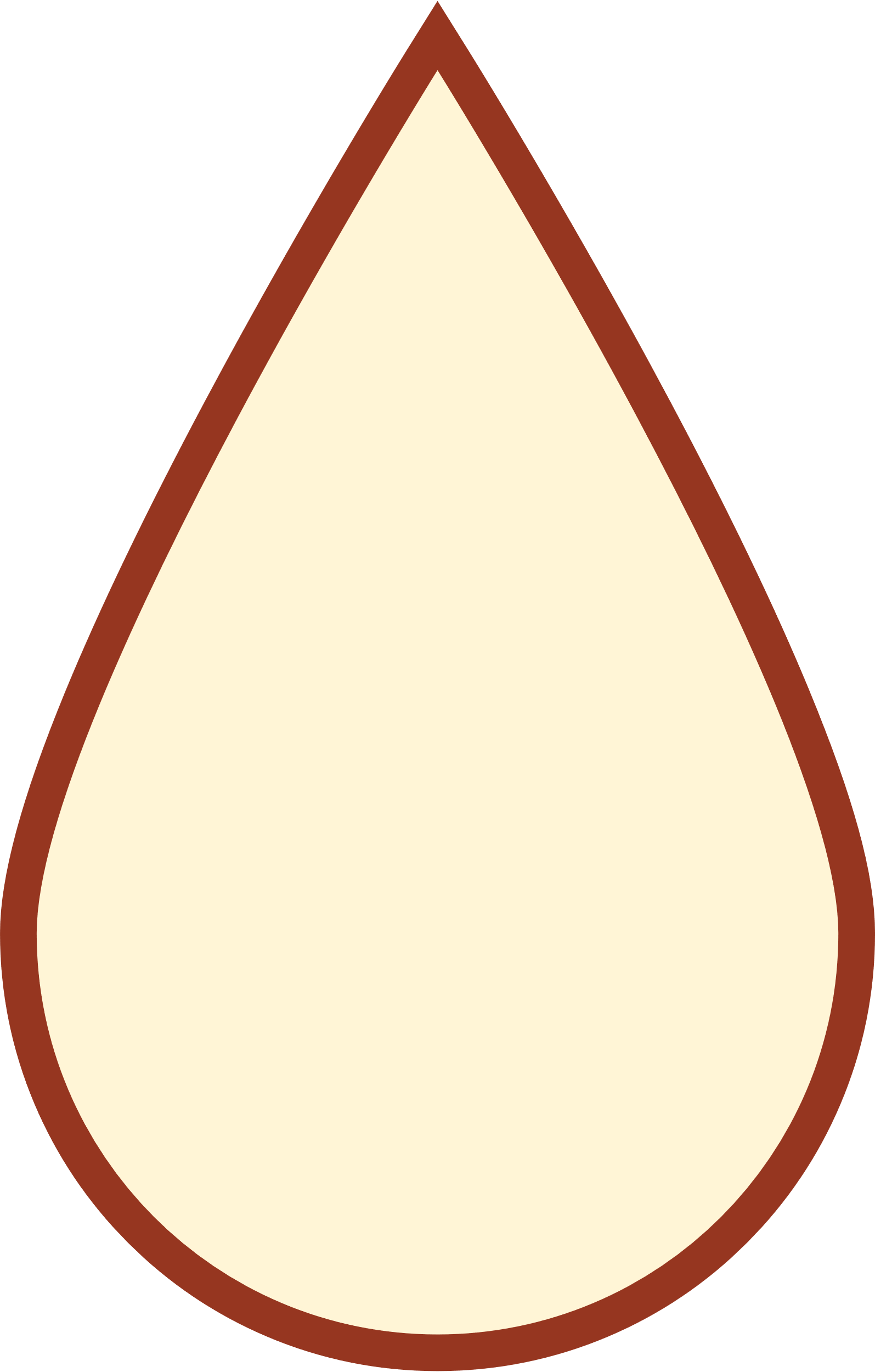 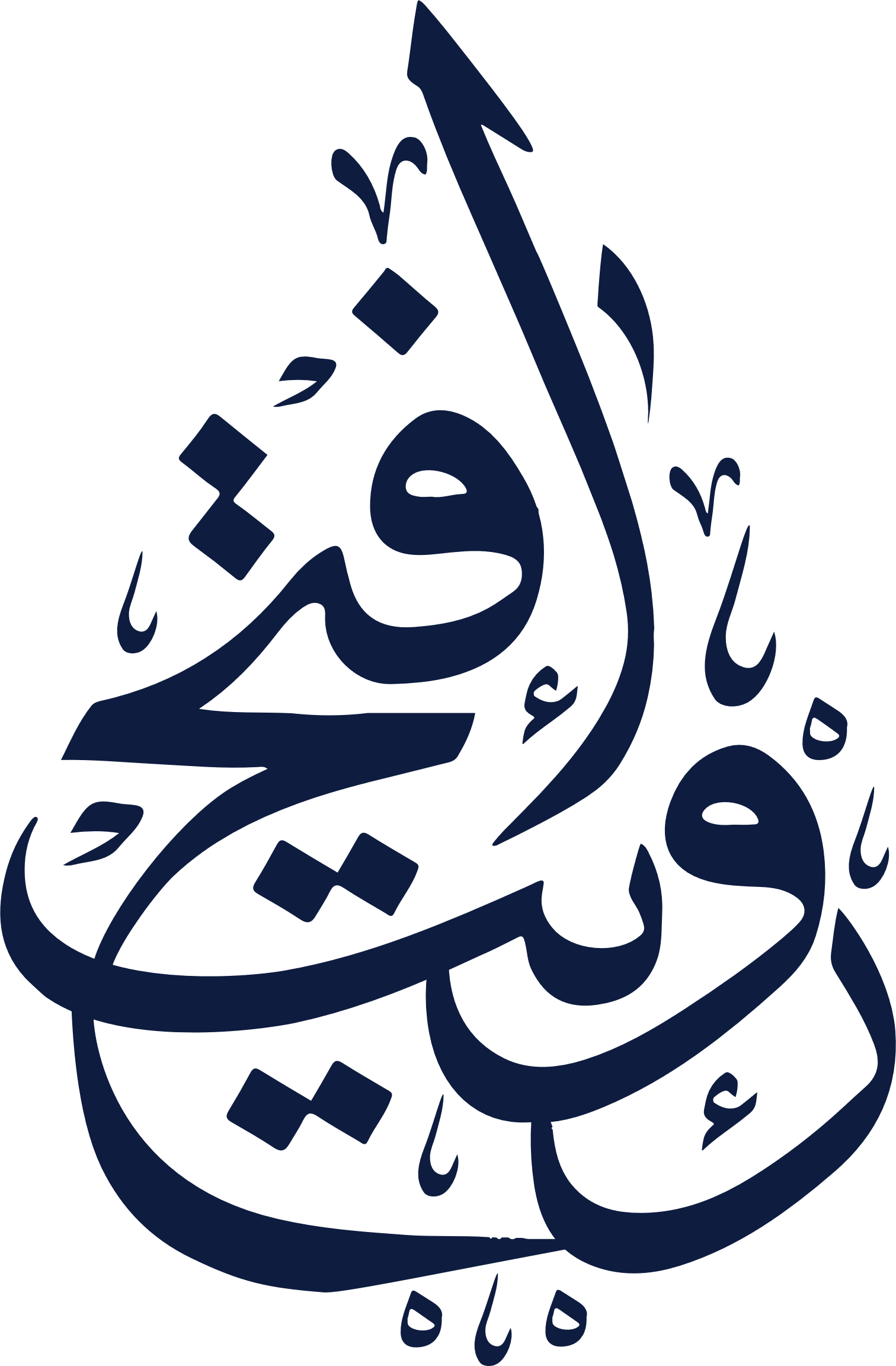 سقوط ۳۰۰ساله
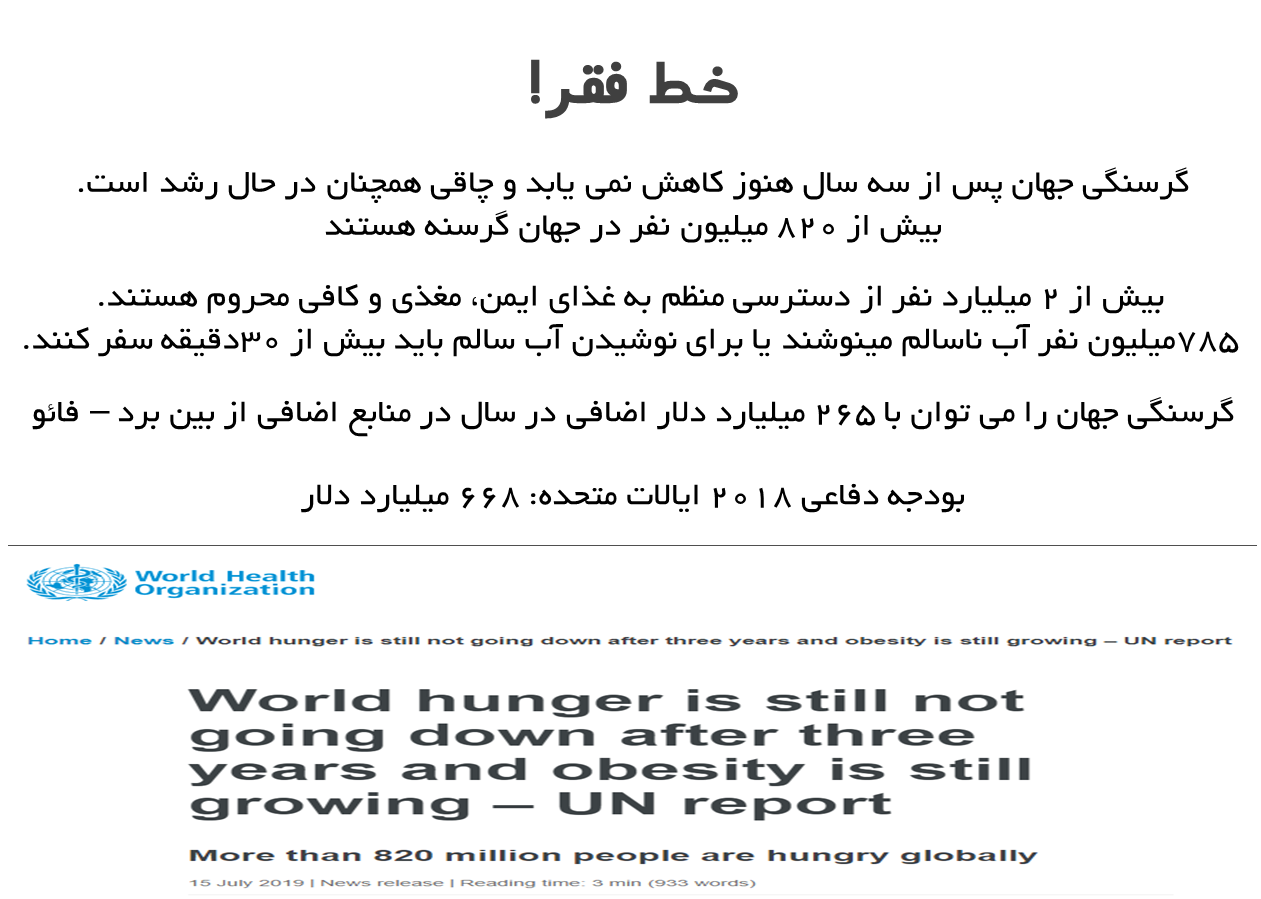 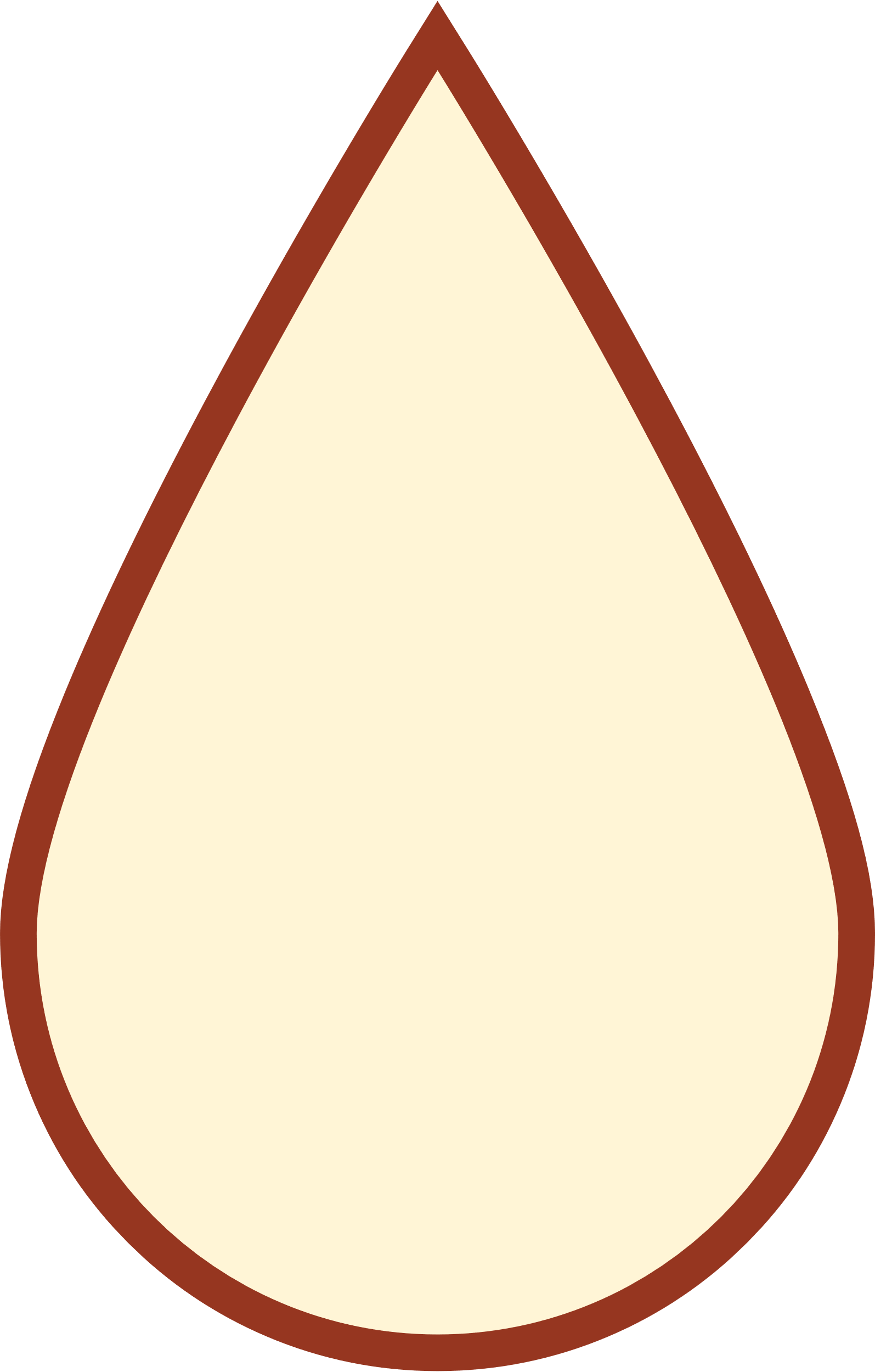 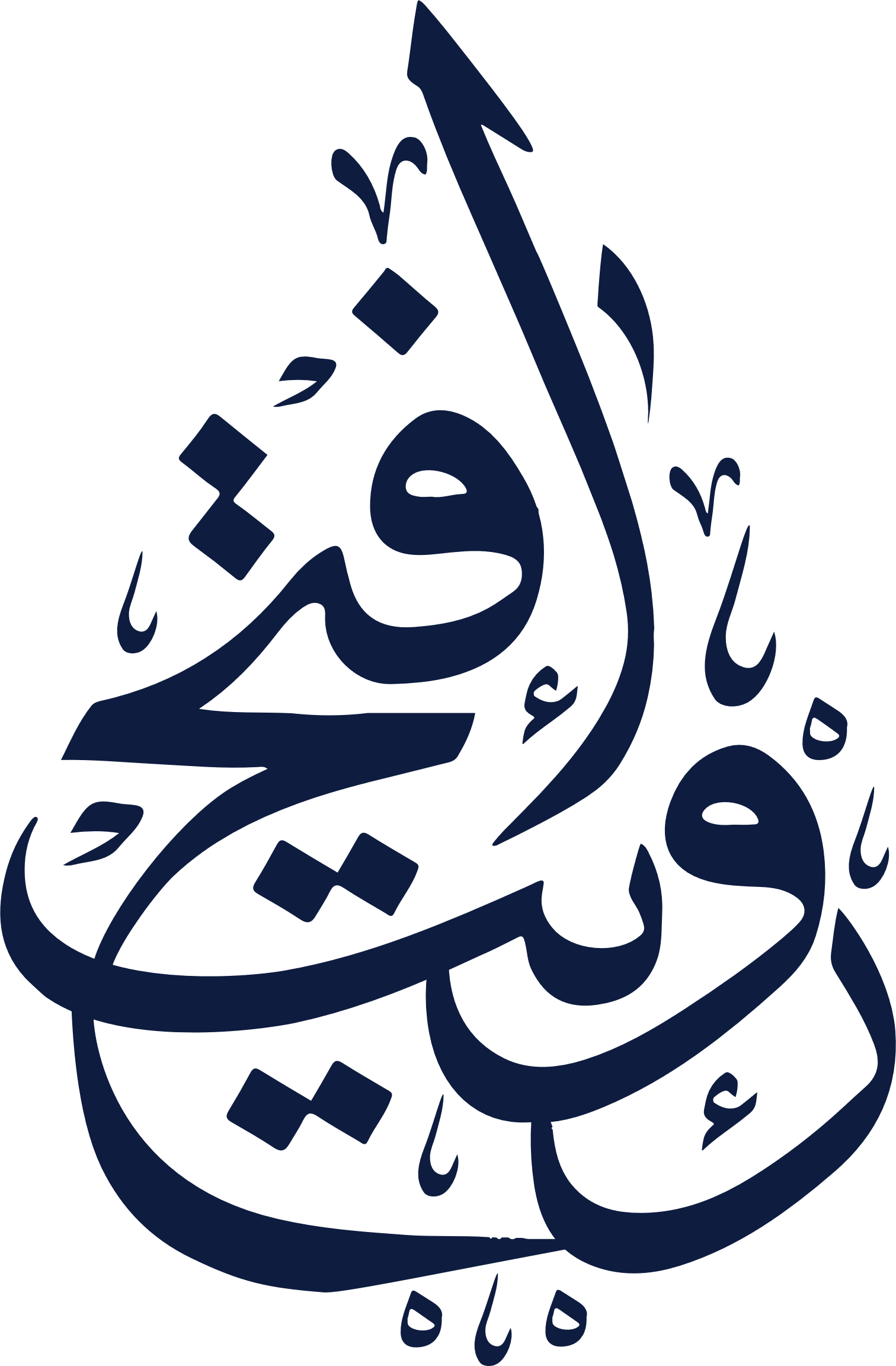 سقوط ۳۰۰ساله
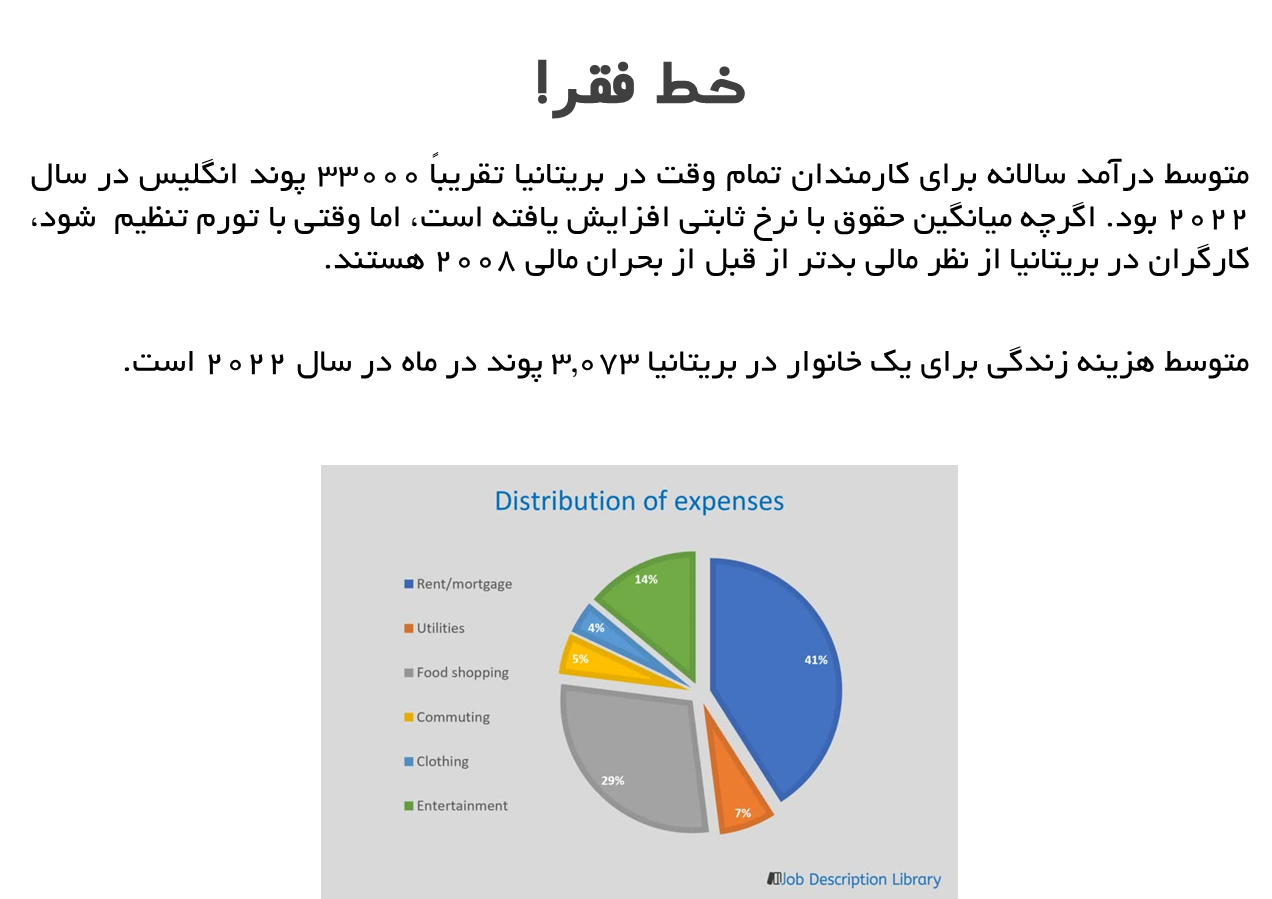 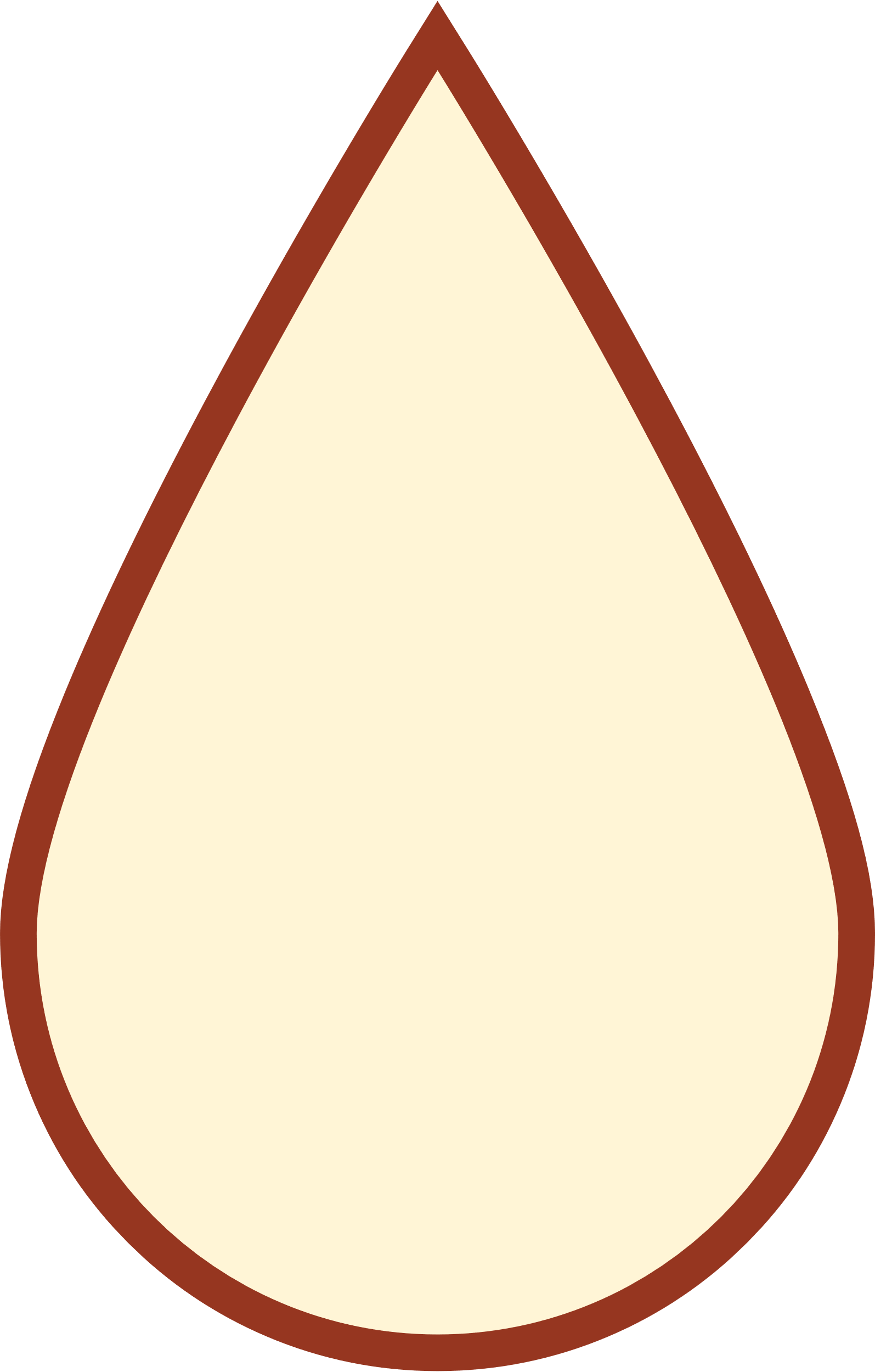 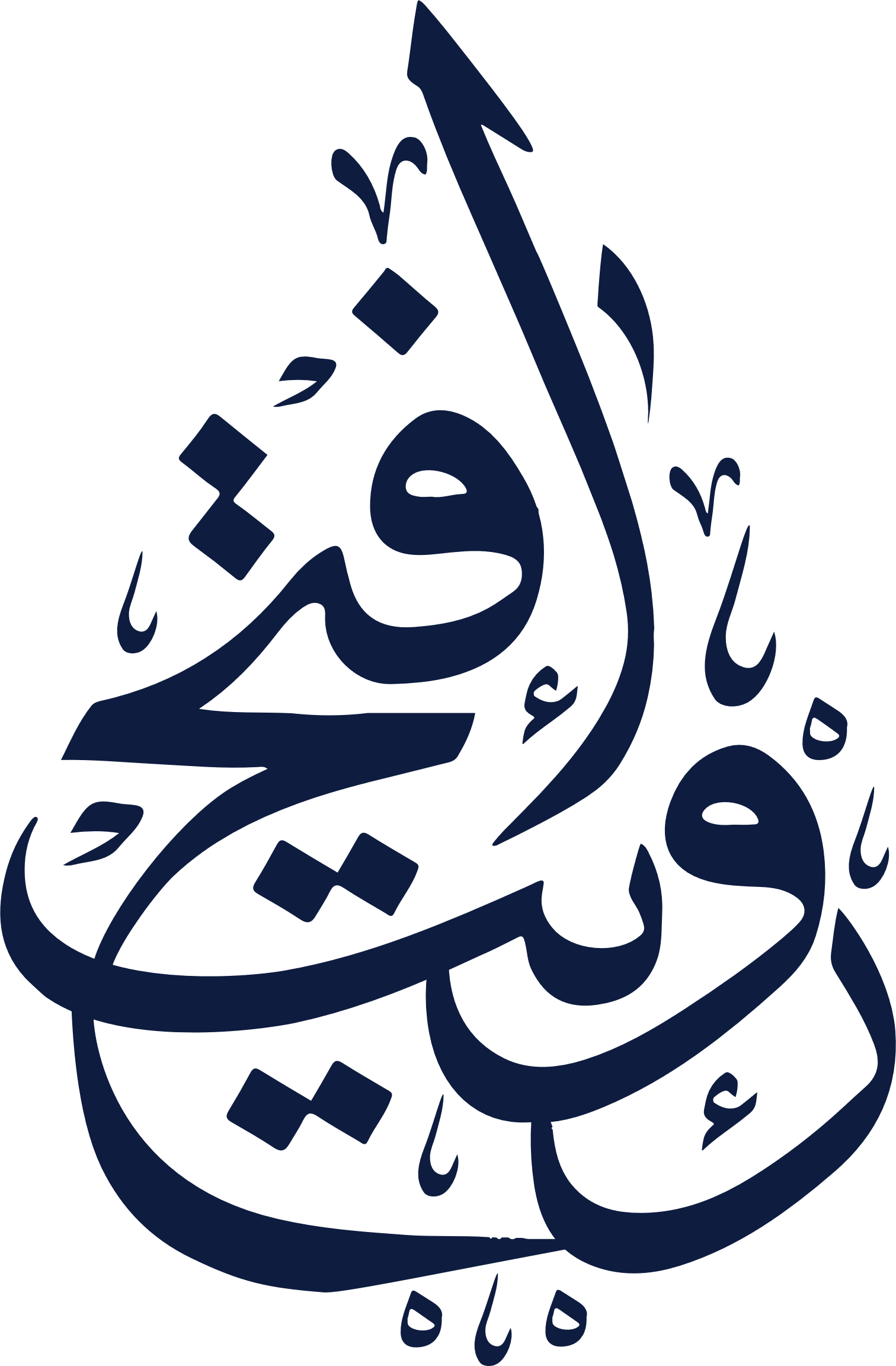 سقوط ۳۰۰ساله
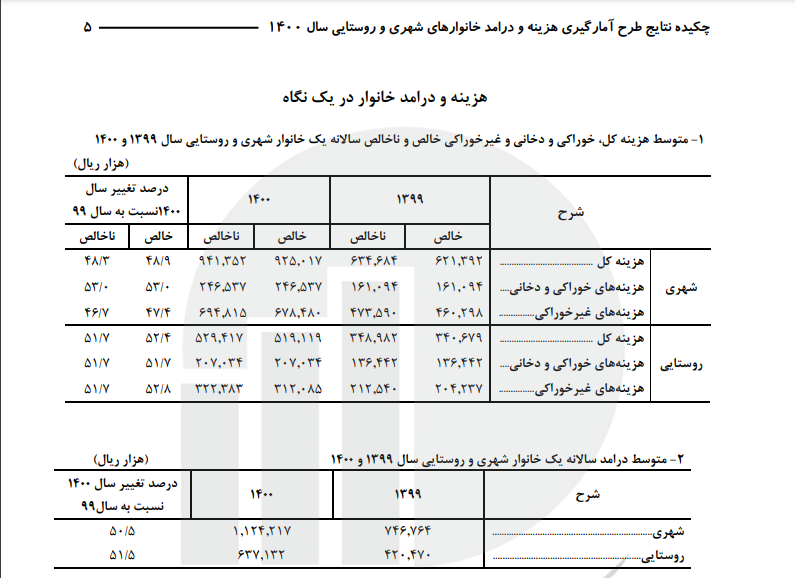 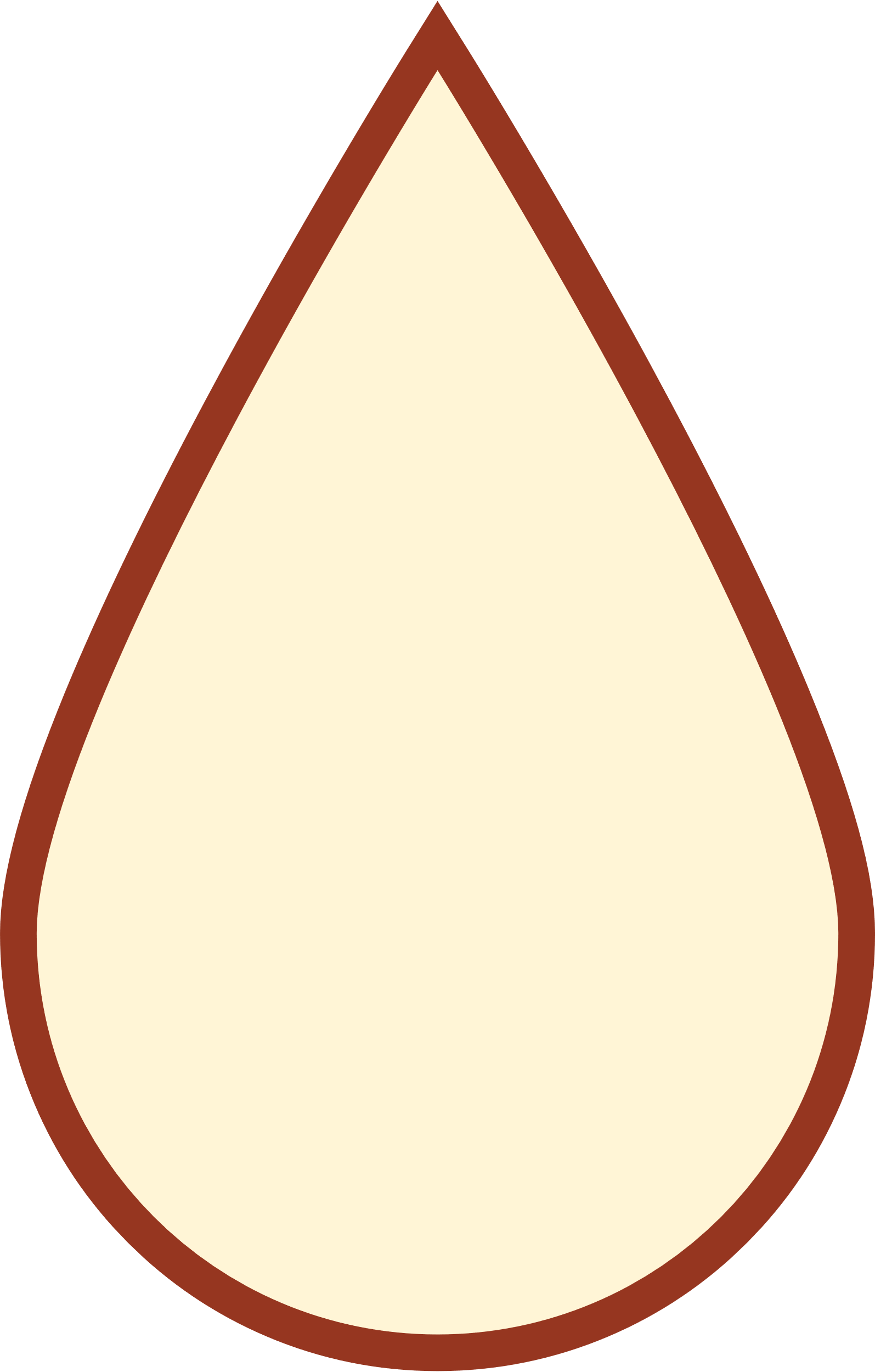 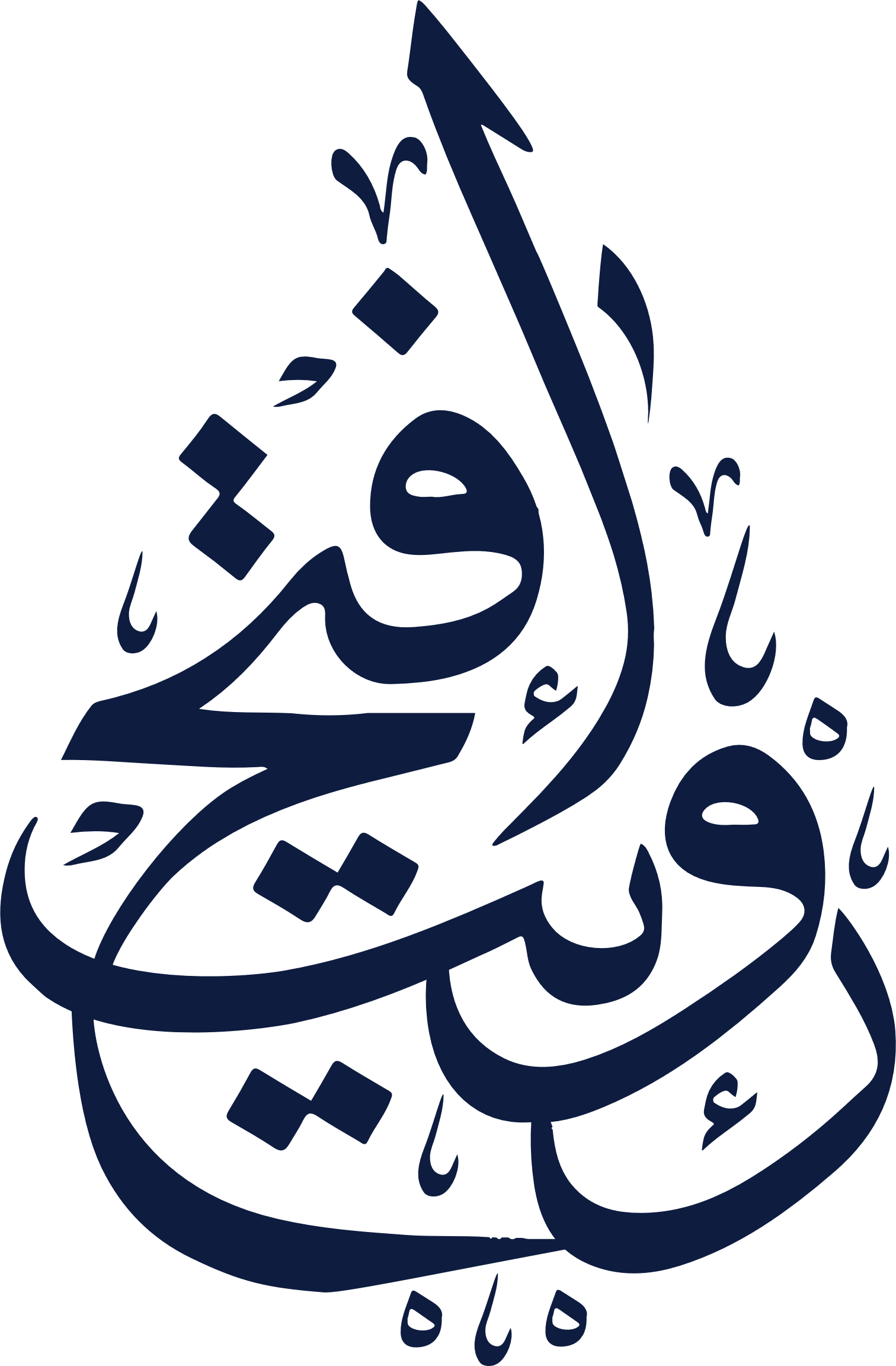 سقوط ۳۰۰ساله
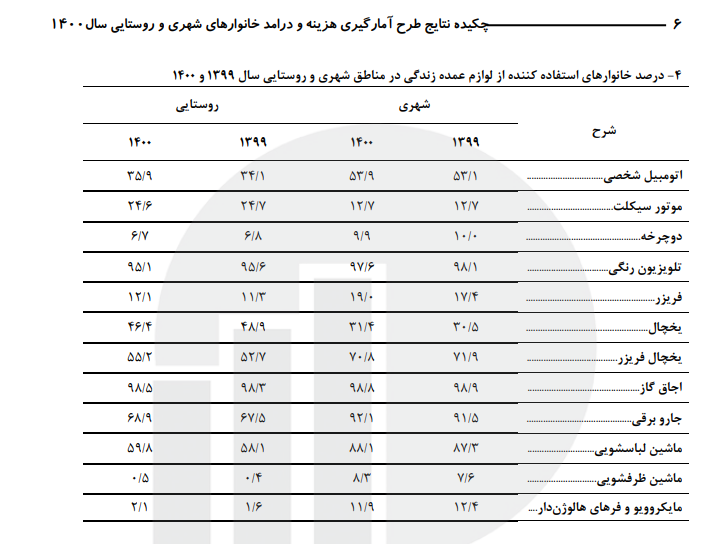 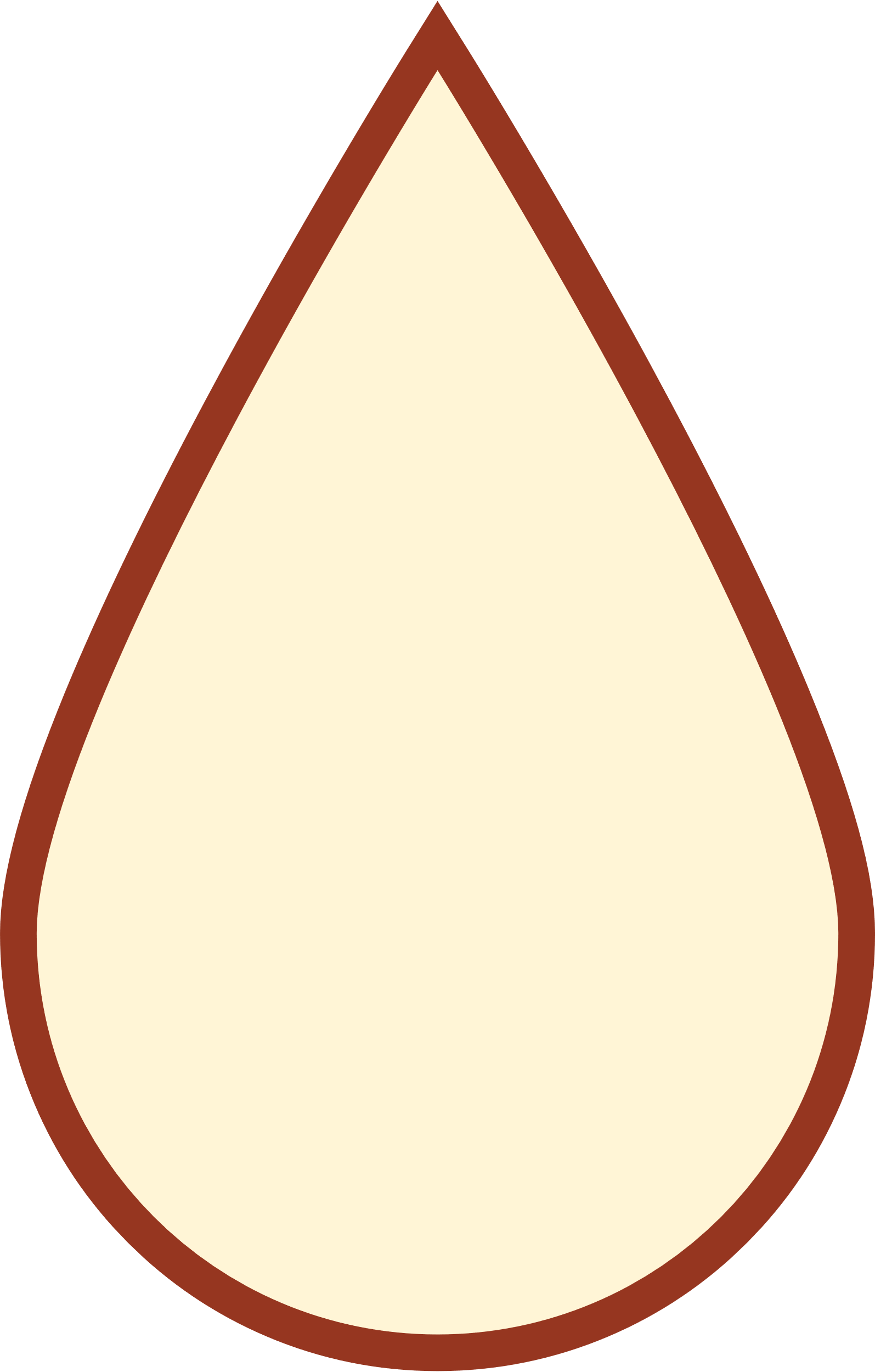 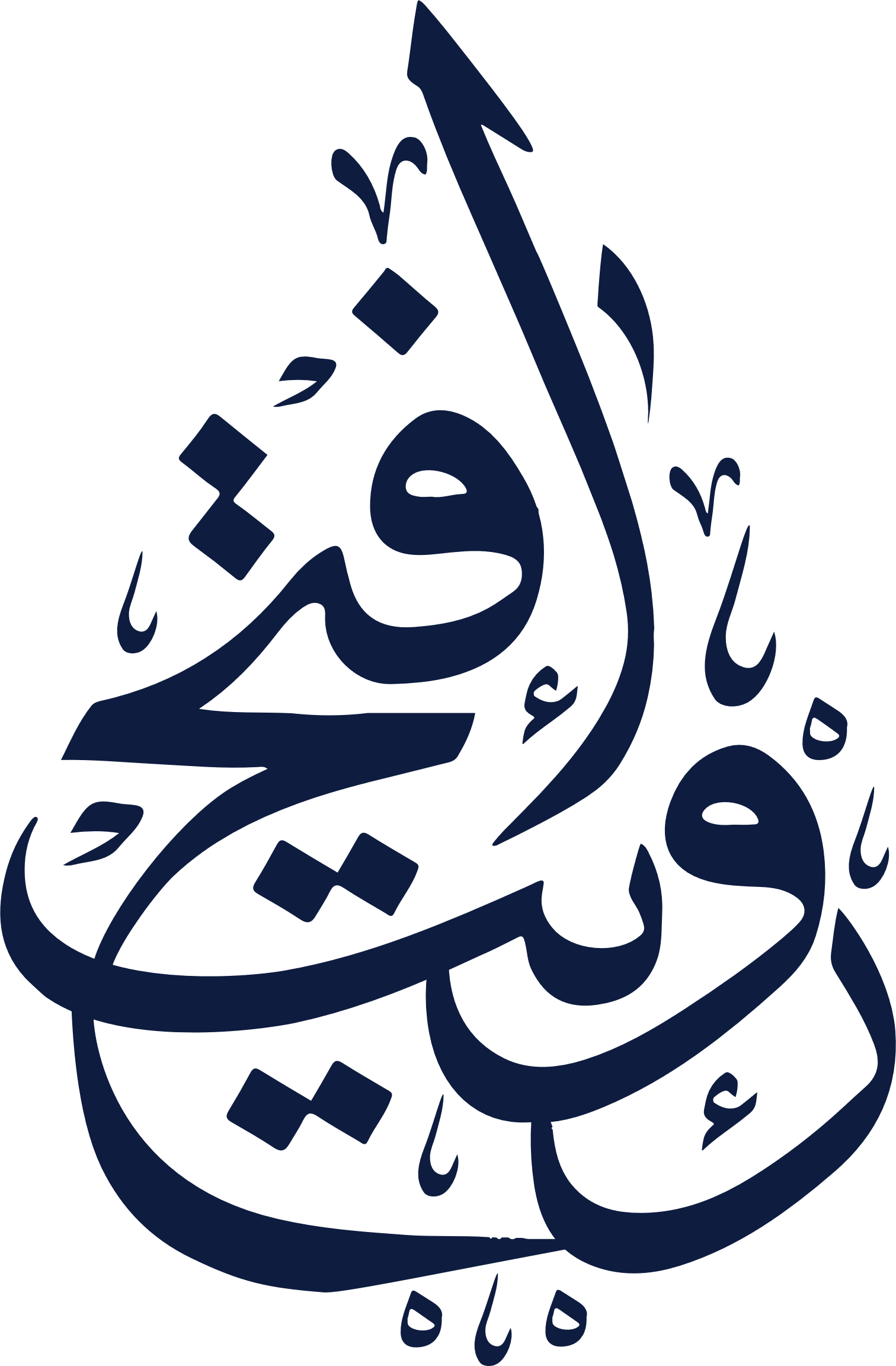 سقوط ۳۰۰ساله
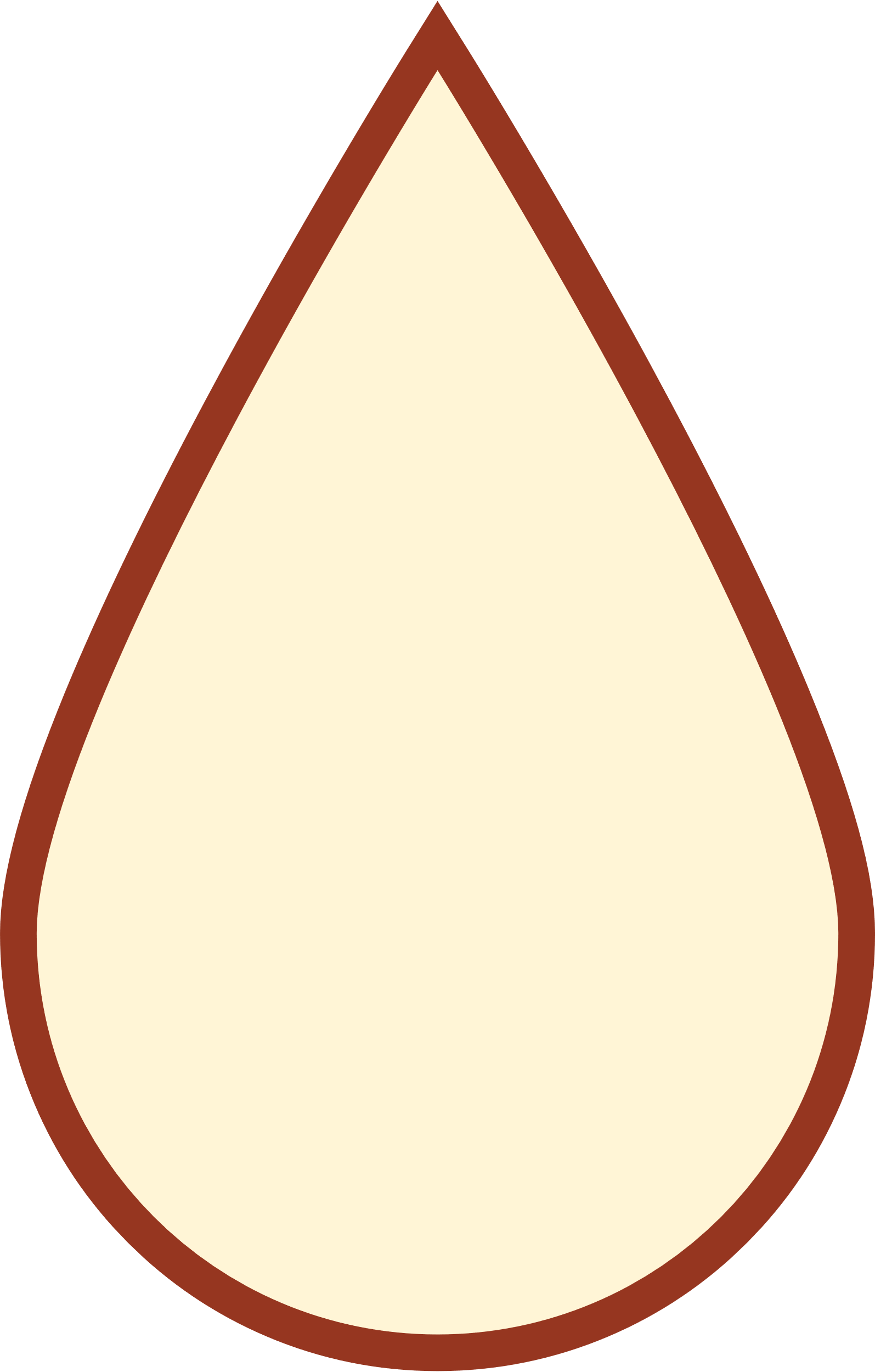 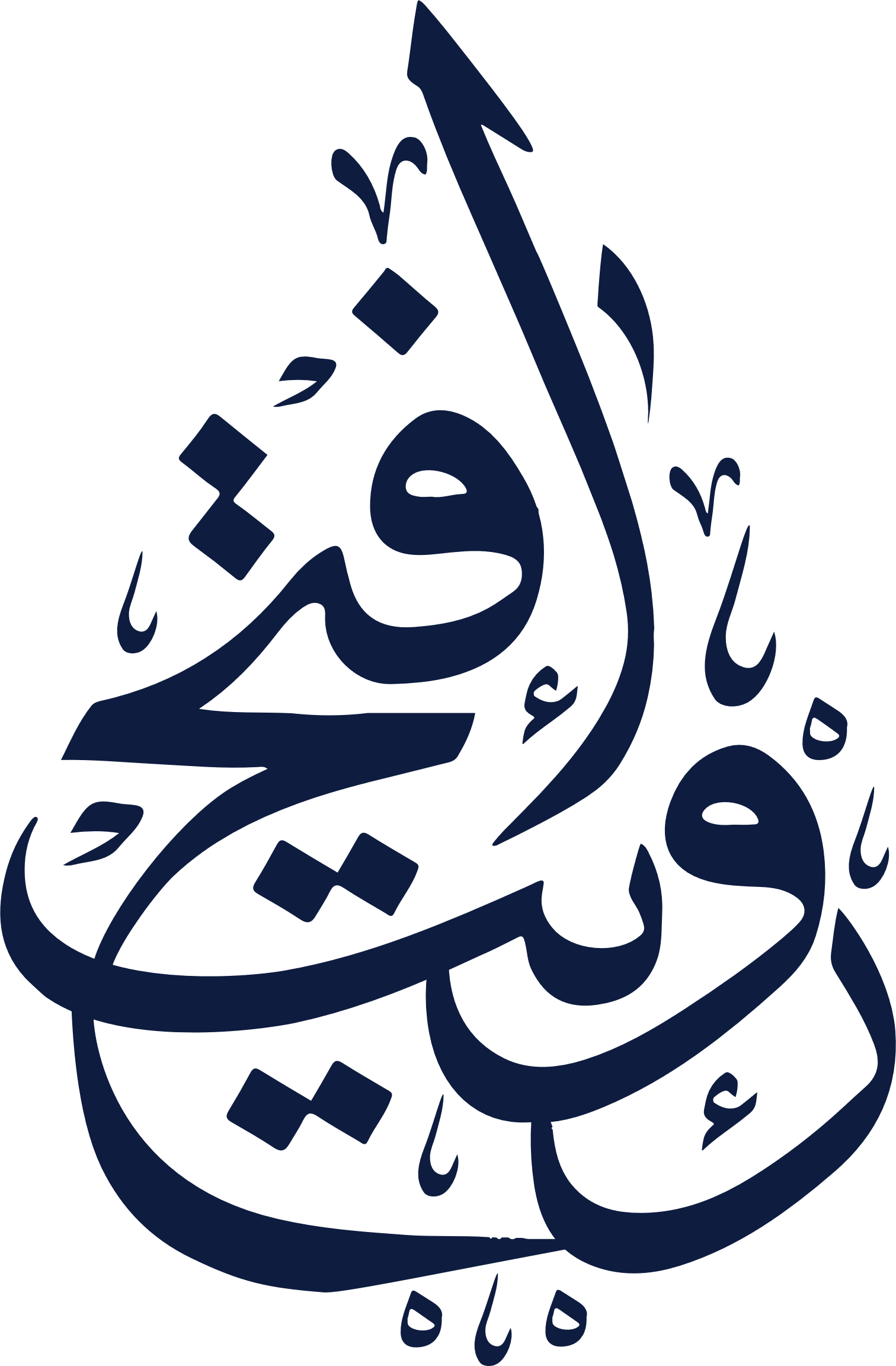 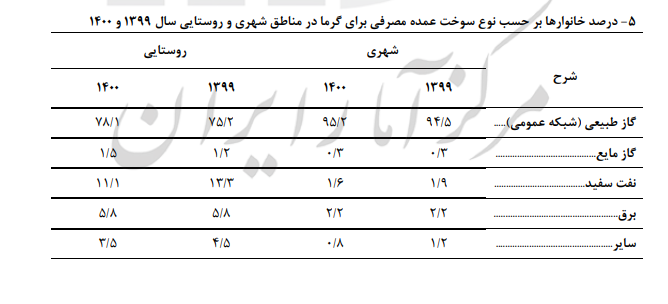 سقوط ۳۰۰ساله
اکونومیست به نقل از یورواستات:

از هر 14نفر یک نفر در اروپا افسردگی مزمن دارد!

افسردگی اولین عامل خطر مرتبط با خودکشی و افکار خودکشی است. 
تخمین‌زده می‌شود که سالانه 120000 نفر در منطقه اروپایی سازمان بهداشت جهانی جان خود را از دست می‌دهند که معادل 1.3 درصد از کل مرگ و میرها در سال 2019 است.
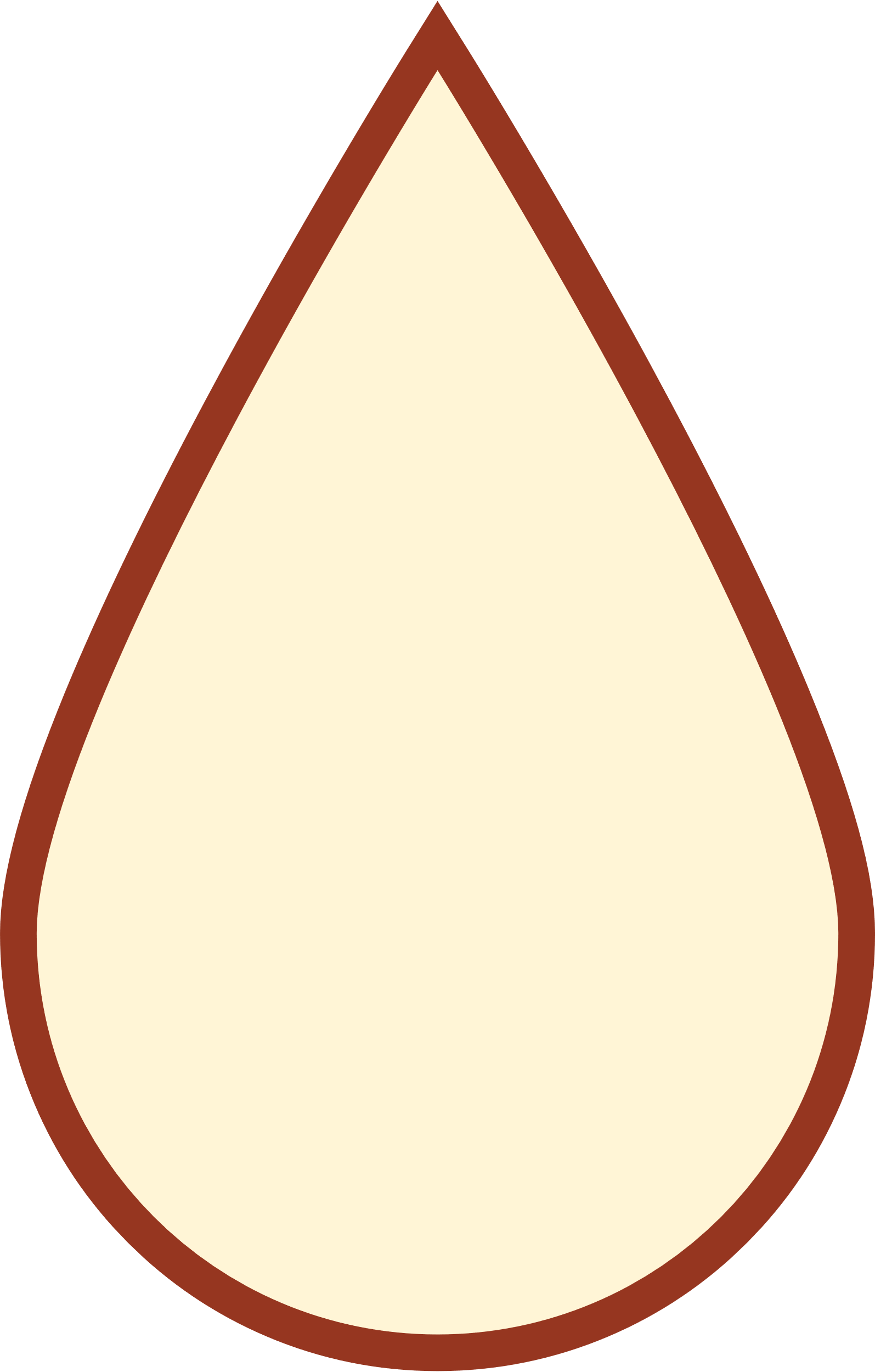 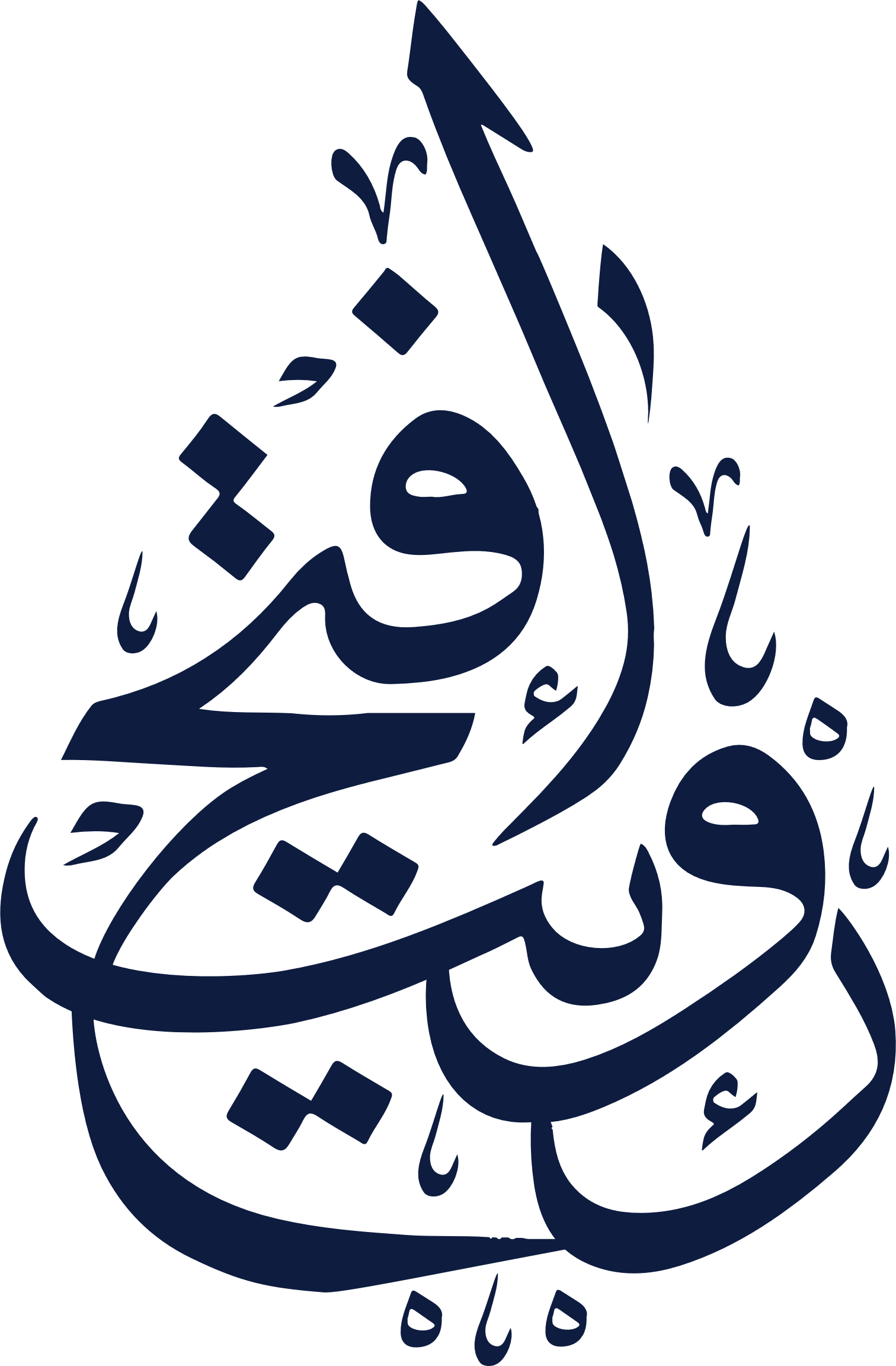 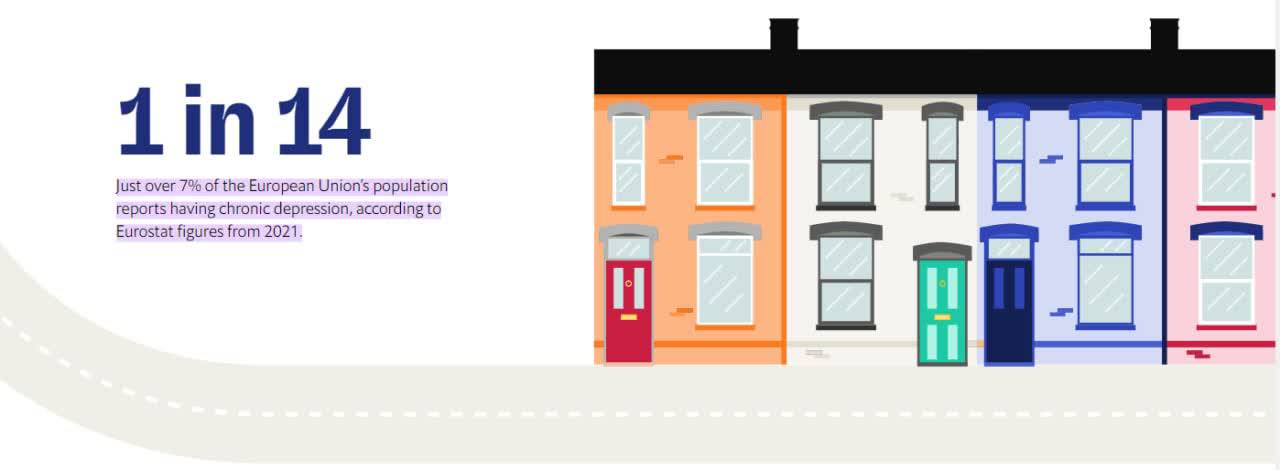 سقوط ۳۰۰ساله
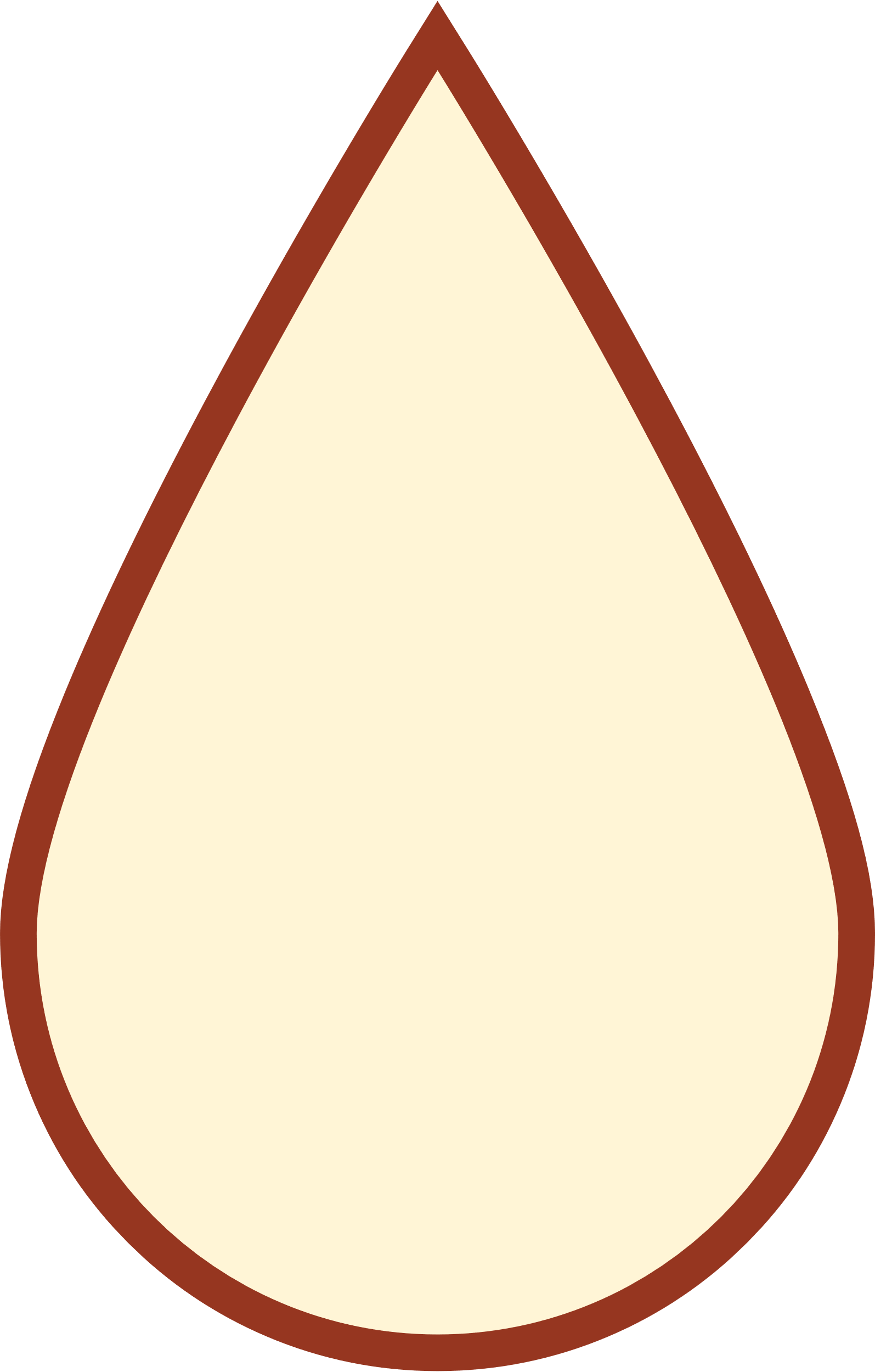 یونیسفامروزه در اروپا، خودکشی دومین عامل مرگ و میر در میان جوانان است. پسران 10 تا 19 ساله بیش از دو برابر دختران بر اثر خودکشی می میرند. 

این گزارش نشان می دهد که تقریباً از هر پنج پسر اروپایی 15 تا 19 ساله، یک نفر از اختلالات روانی رنج می برد و پس از آن بیش از 16 درصد از دختران در همان سن قرار دارند. 9 میلیون نوجوان در اروپا (10 تا 19 ساله) با اختلالات روانی زندگی می کنند که بیش از نیمی از موارد را اضطراب و افسردگی تشکیل می دهد.
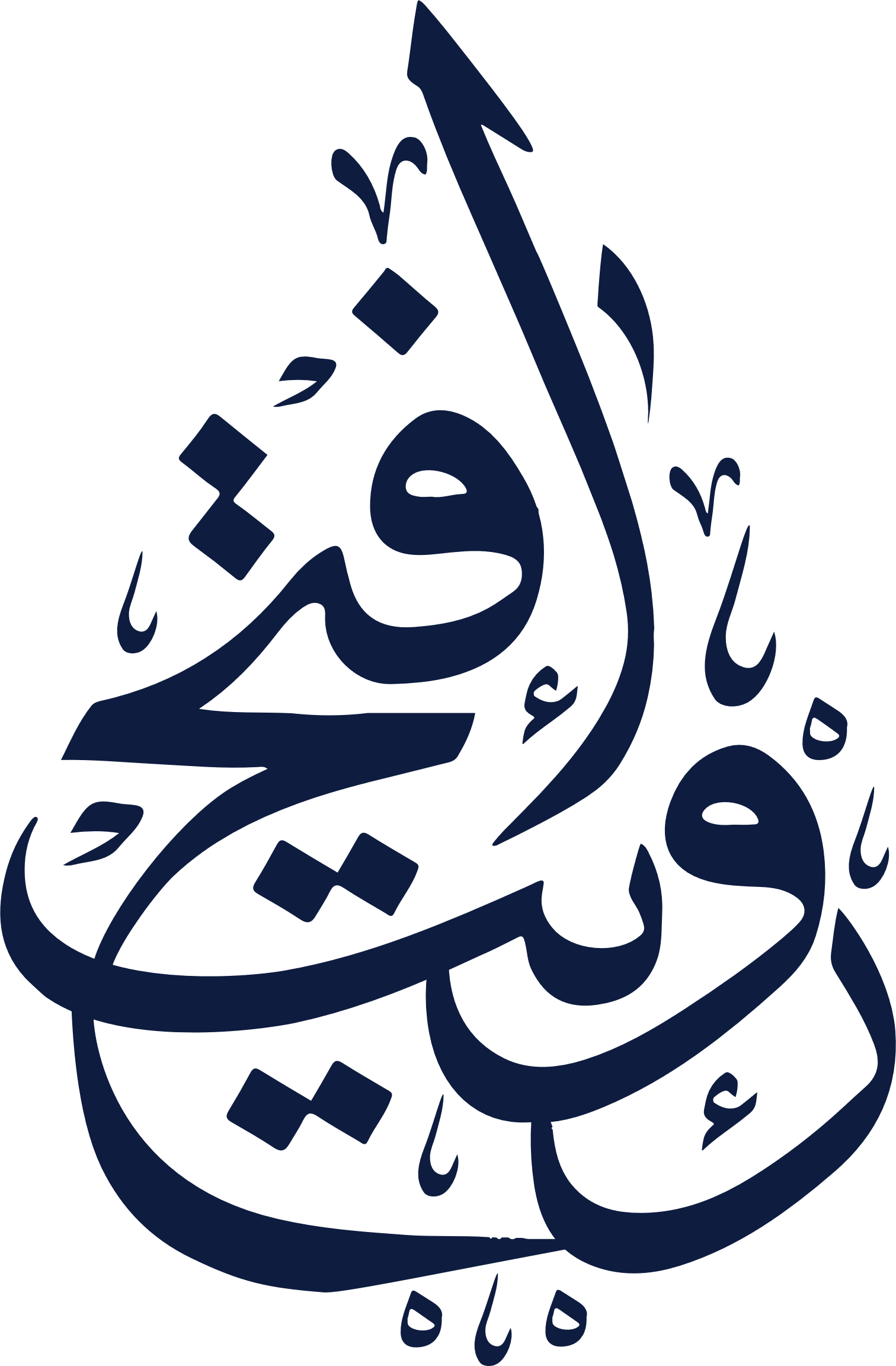 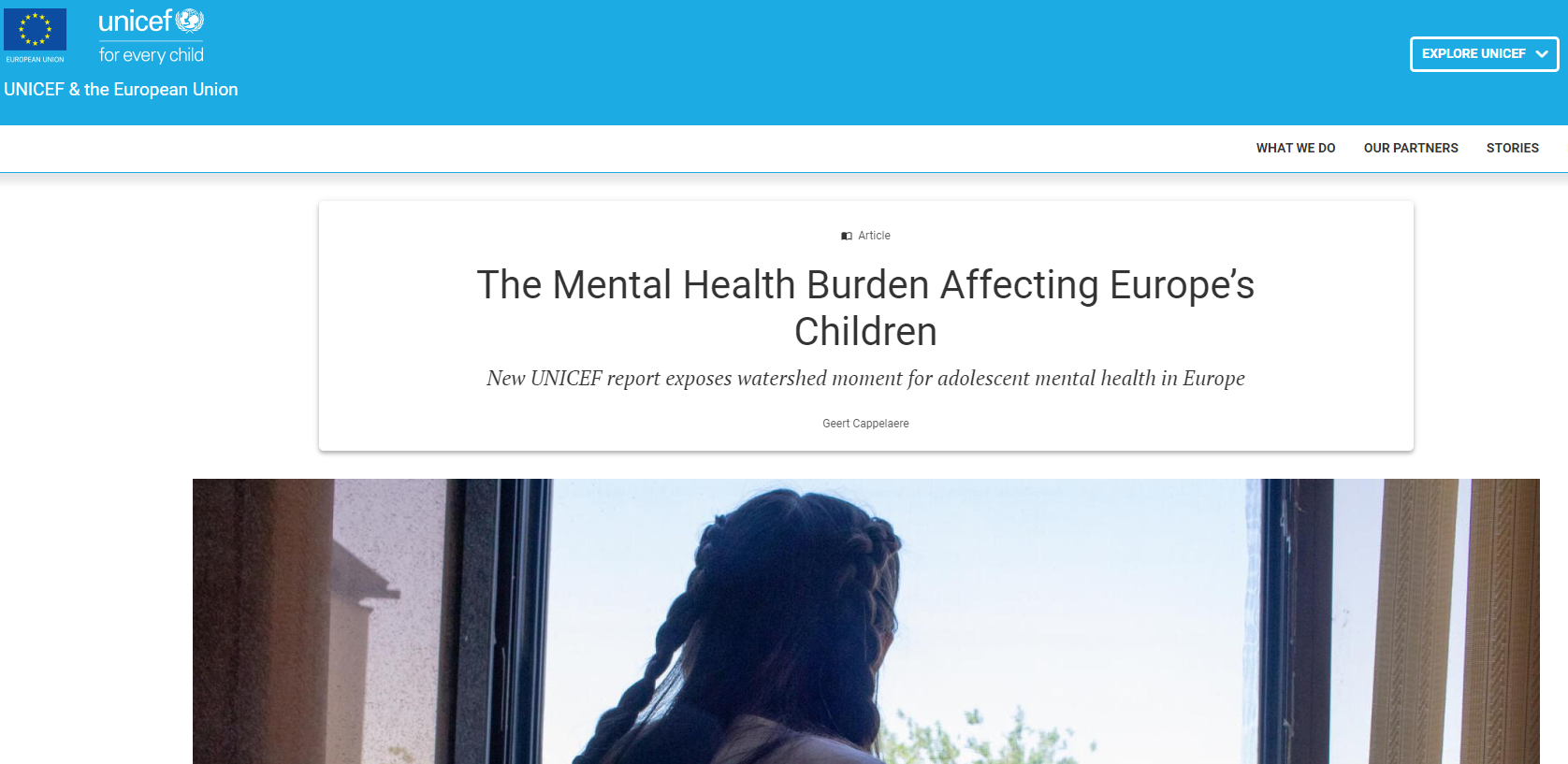 سقوط ۳۰۰ساله
یورو استاتسهم کودکانی که خارج از ازدواج متولد شده اند در اتحادیه اروپا-27 از 22.9 درصد در سال 1998 به 34.6 درصد در سال 2008 رسیده است، قبل از ادامه افزایش در دهه اخیر، به عنوان میانگین ساده در کشورهای عضو اتحادیه اروپا که داده ها برای آنها در دسترس است. (شکل 8 را ببینید) در سال 2018 41.6 درصد بود (شامل داده های سال 2016 برای بلژیک و داده های سال 2017 برای قبرس)، در مقایسه با 35.2 درصد برای همان کشورهای عضو در سال 2008.

در سال 2018، بیشترین سهم تولدهای زنده خارج از ازدواج در فرانسه (60.4٪)، بلغارستان (58.5٪)، اسلوونی (57.7٪) و پرتغال (55.9٪) ثبت شده است، در حالی که بیش از نیمی از تولدهای زنده نیز در خارج از کشور بوده اند. ازدواج در سوئد، دانمارک، استونی و هلند. در مقابل، یونان (11.1 درصد)، قبرس (20.3 درصد؛ داده های 2017) و کرواسی (20.7 درصد) کمترین نسبت تولدهای زنده خارج از ازدواج را در سال 2018 ثبت کردند.
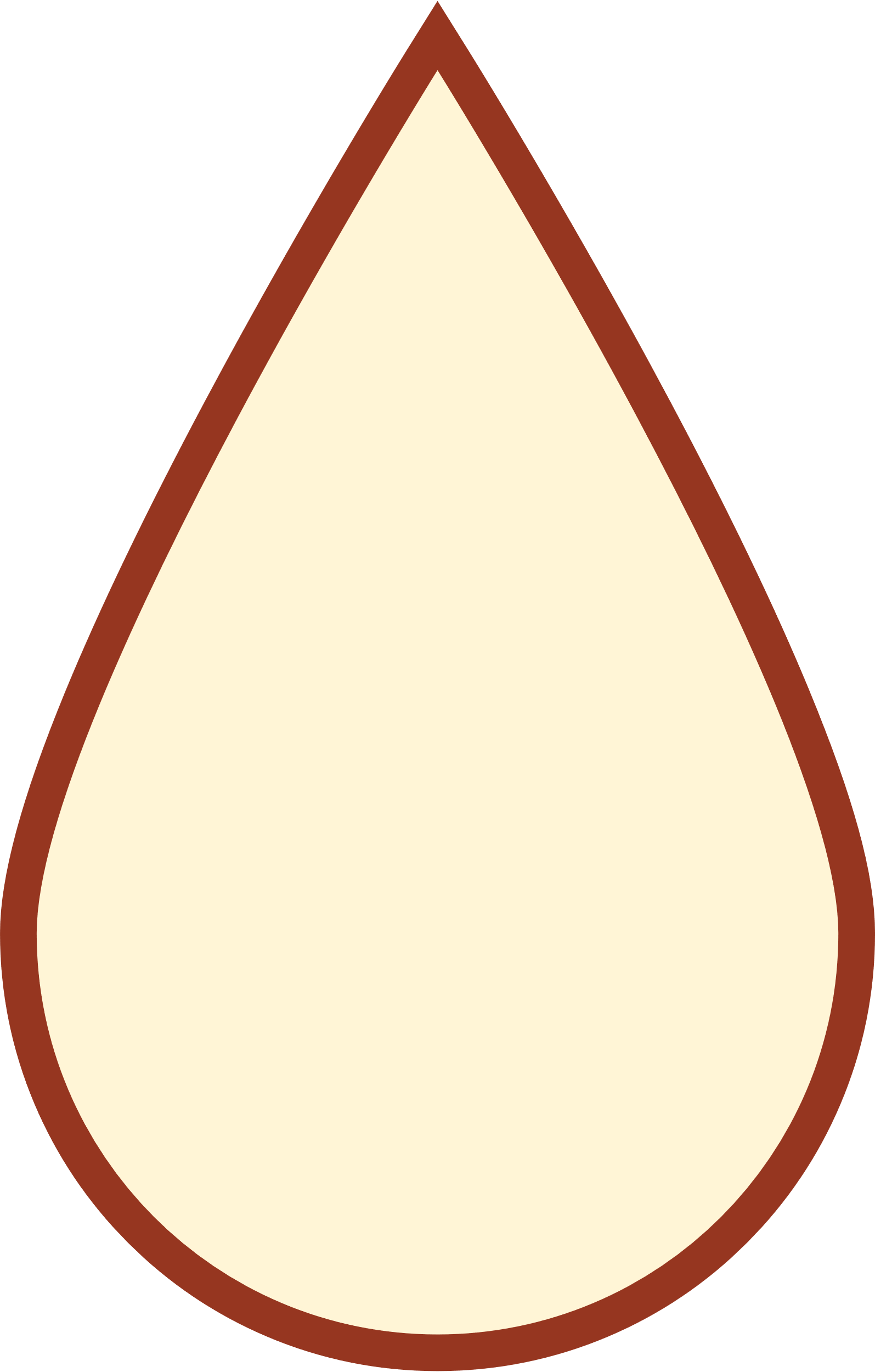 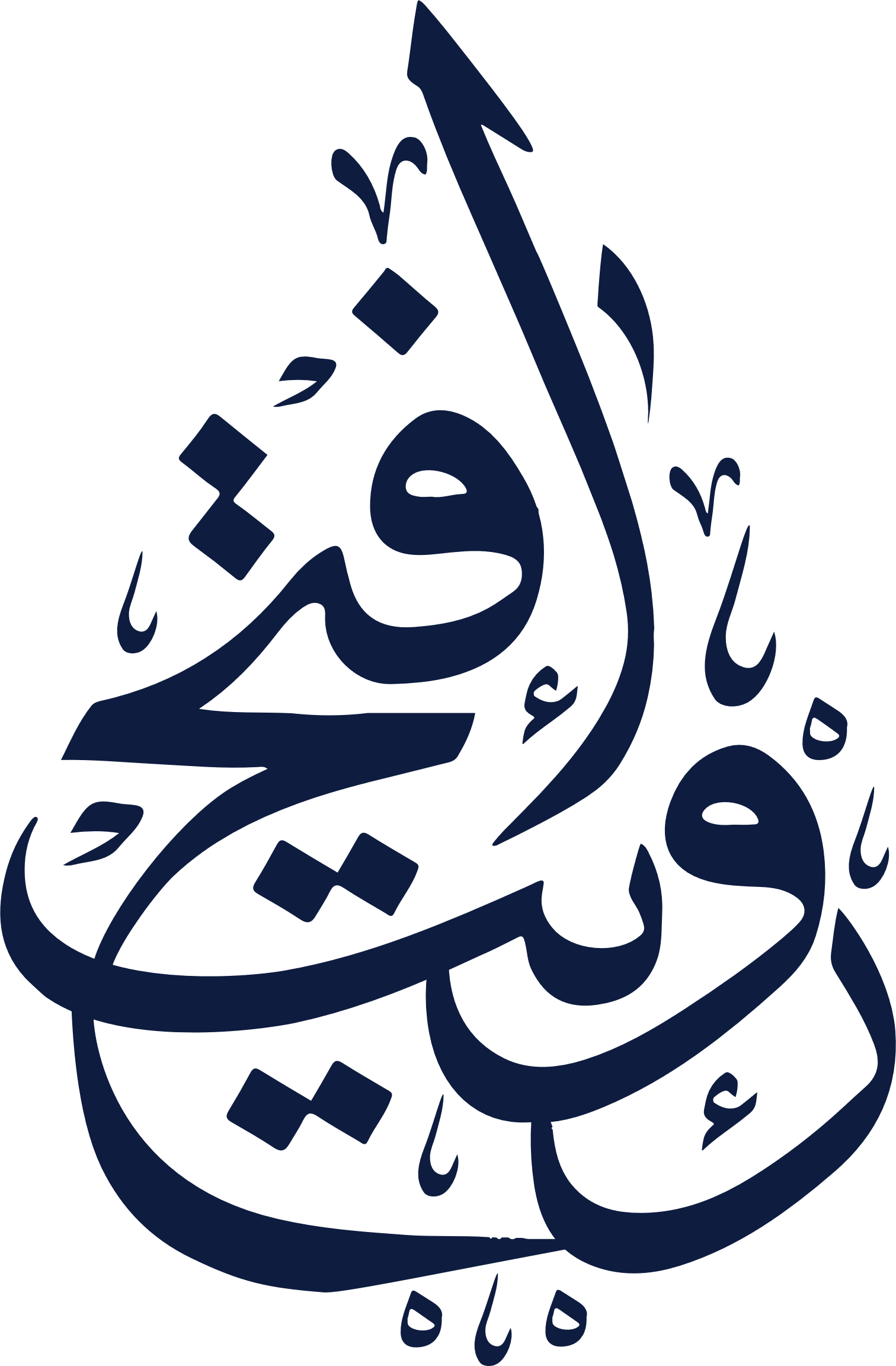 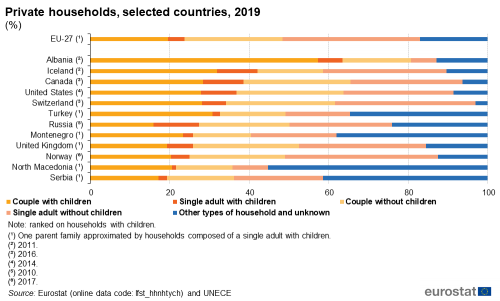 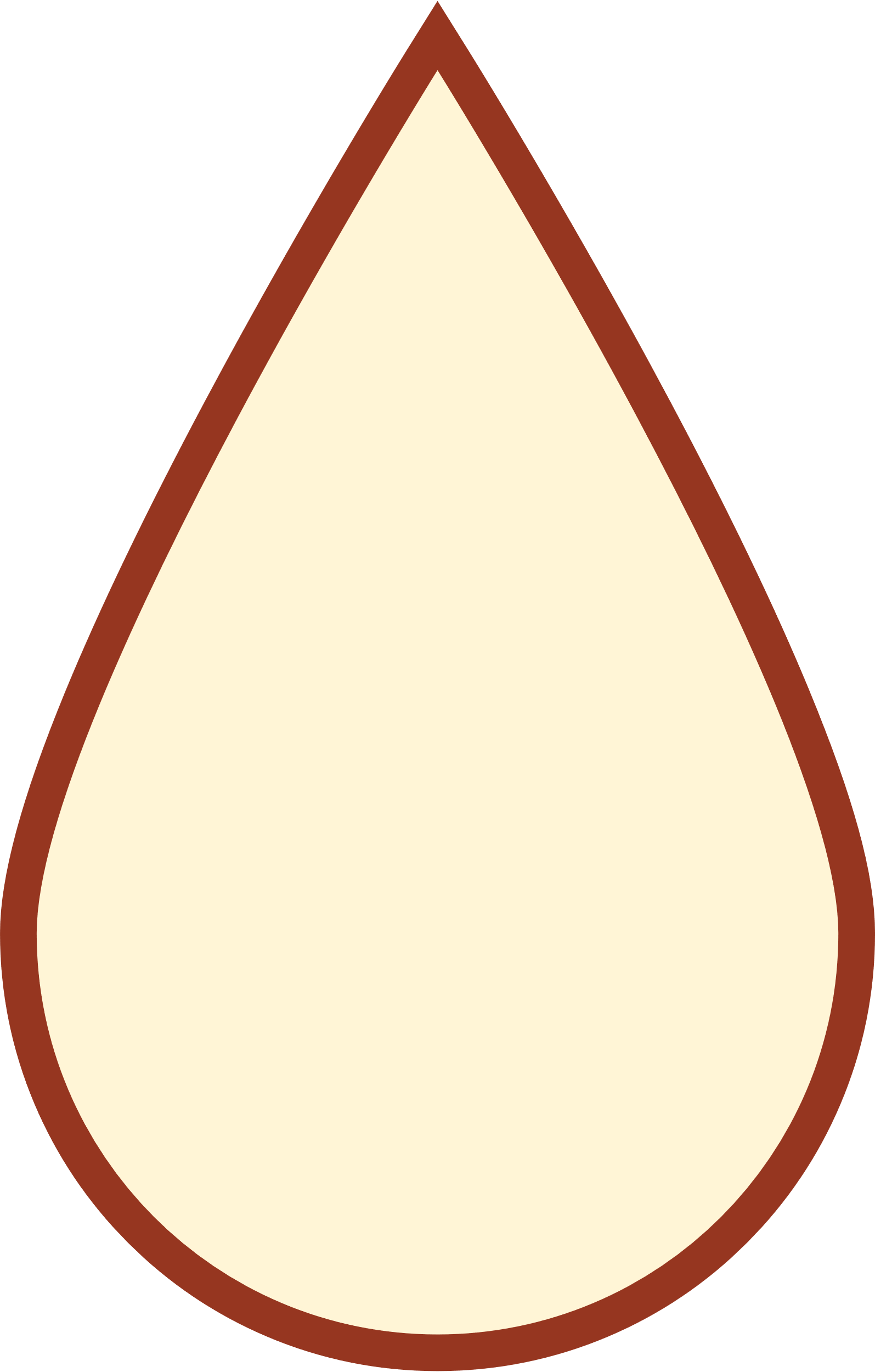 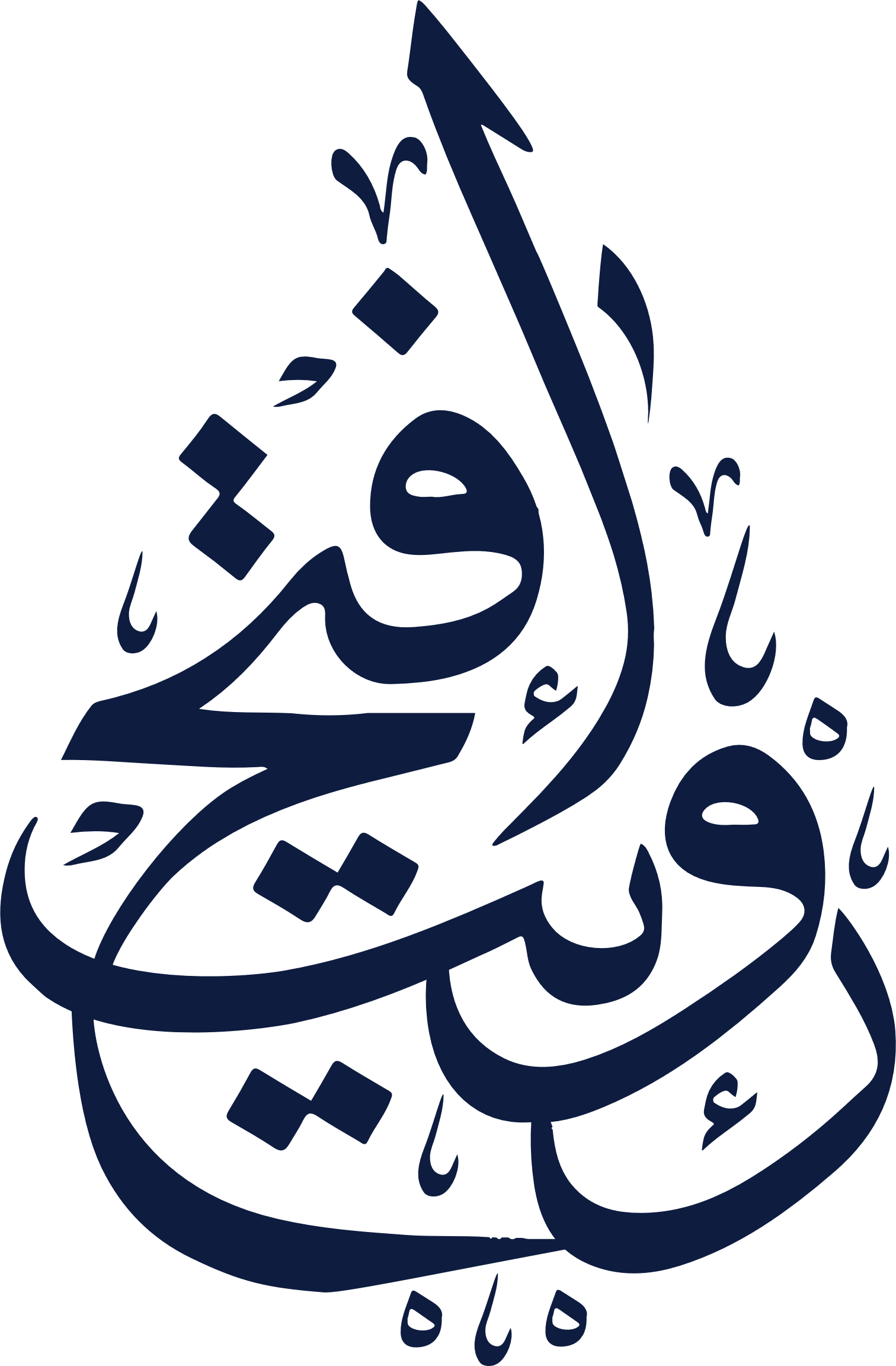 سقوط ۳۰۰ساله

به امید حل مشکلات مظلومان جهان